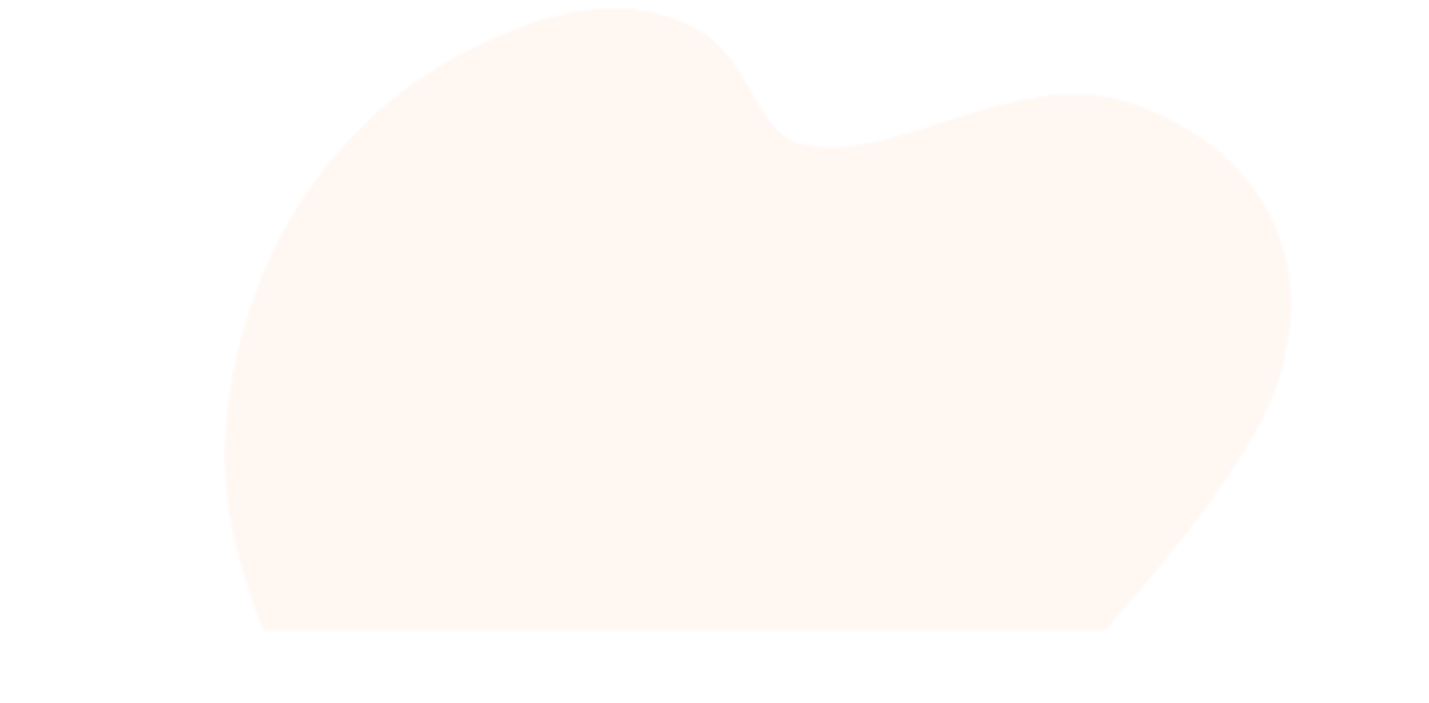 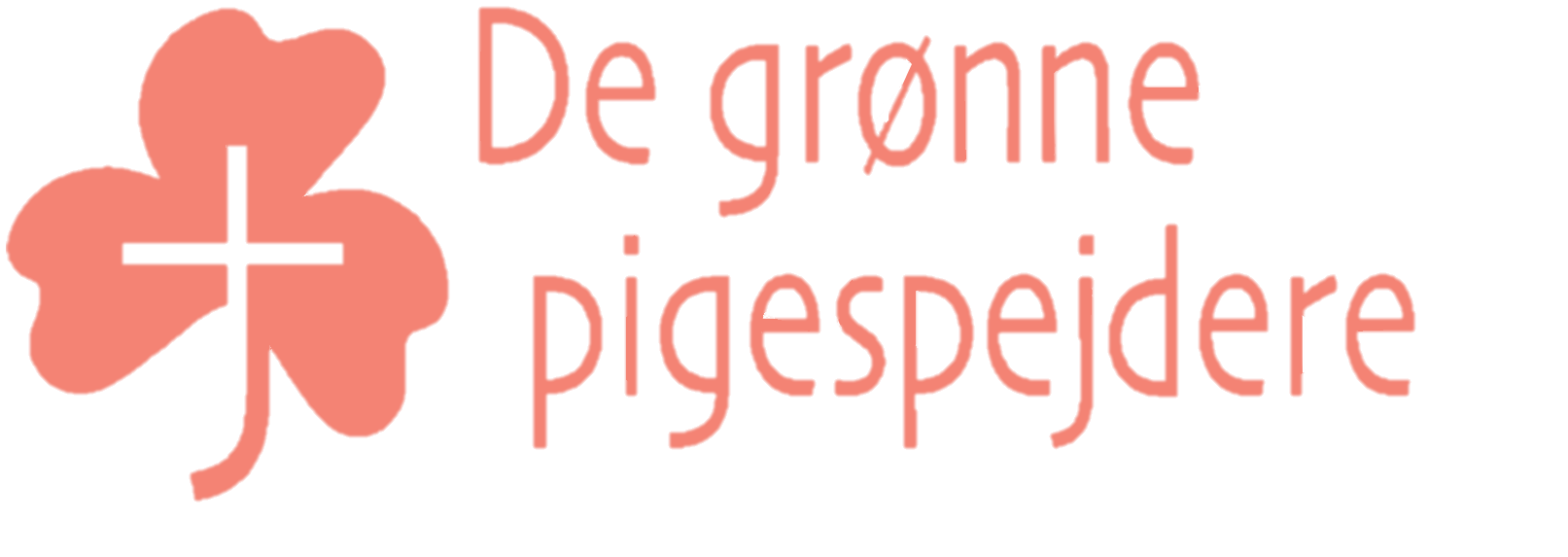 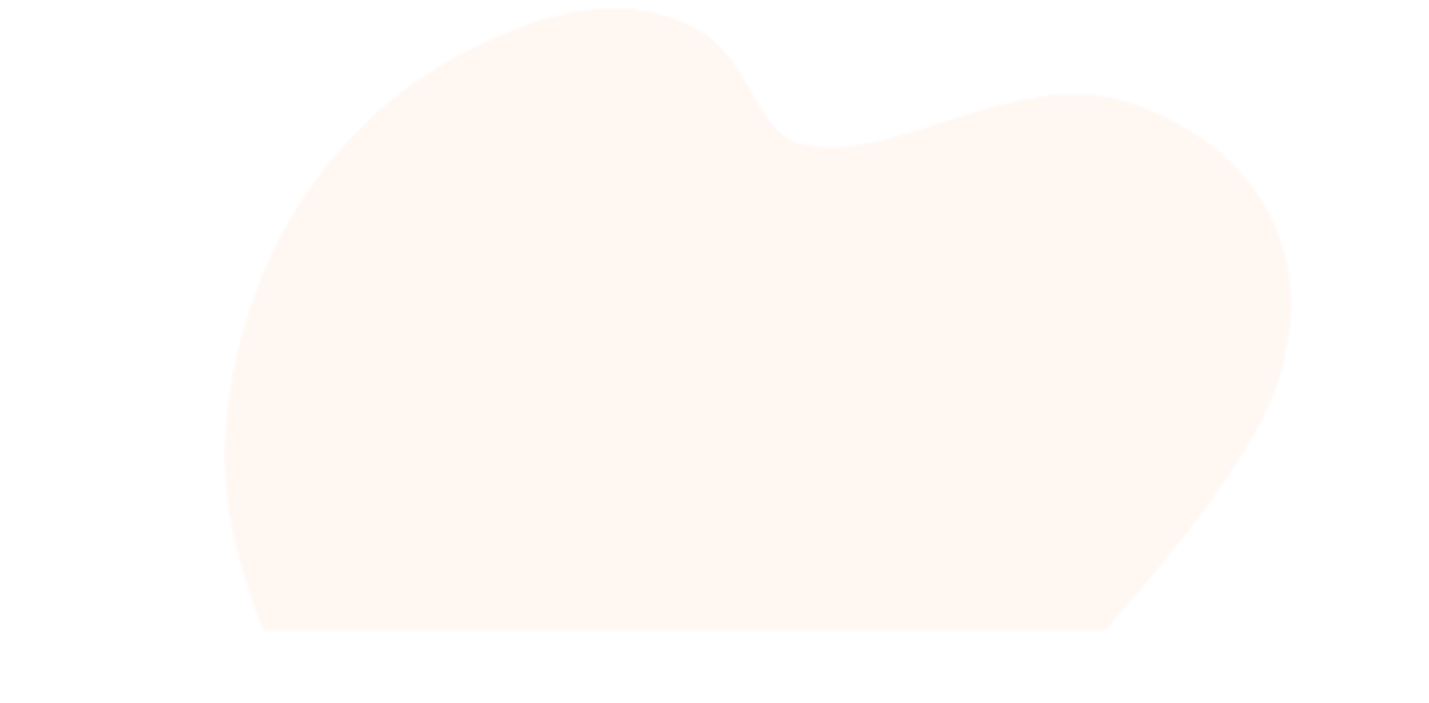 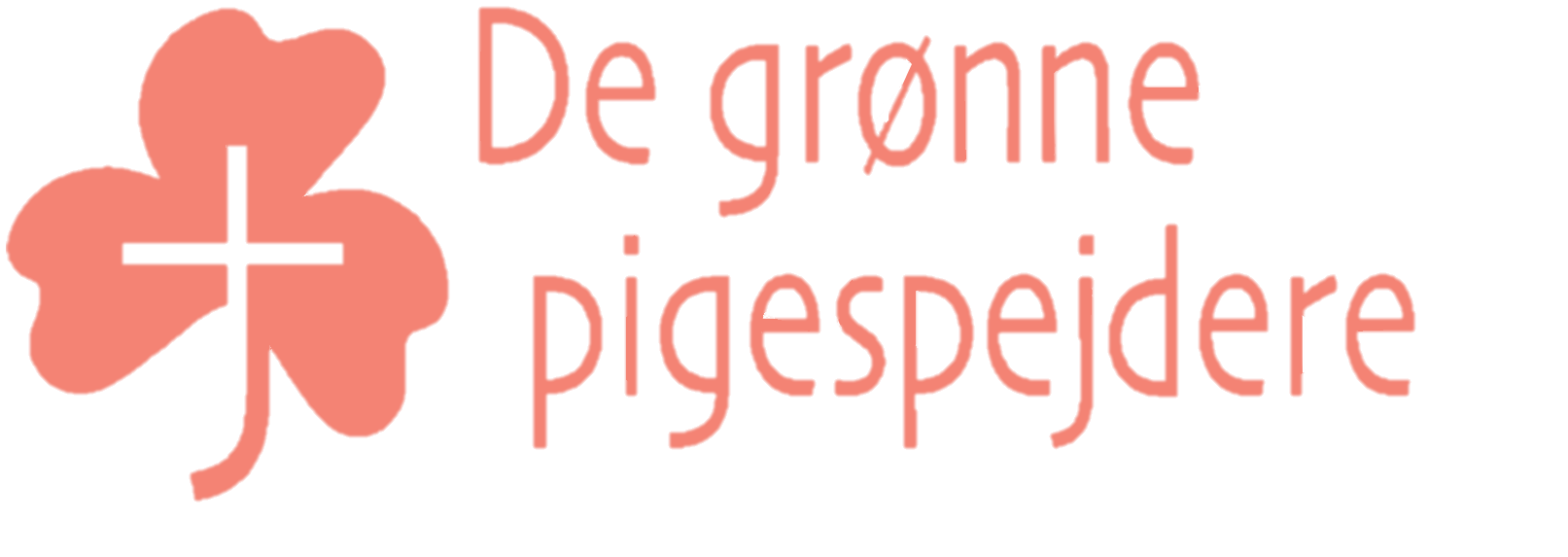 Let’s talk about gender, baby!
En workshop af Asta Bakfeldt / De grønne pigespejdere
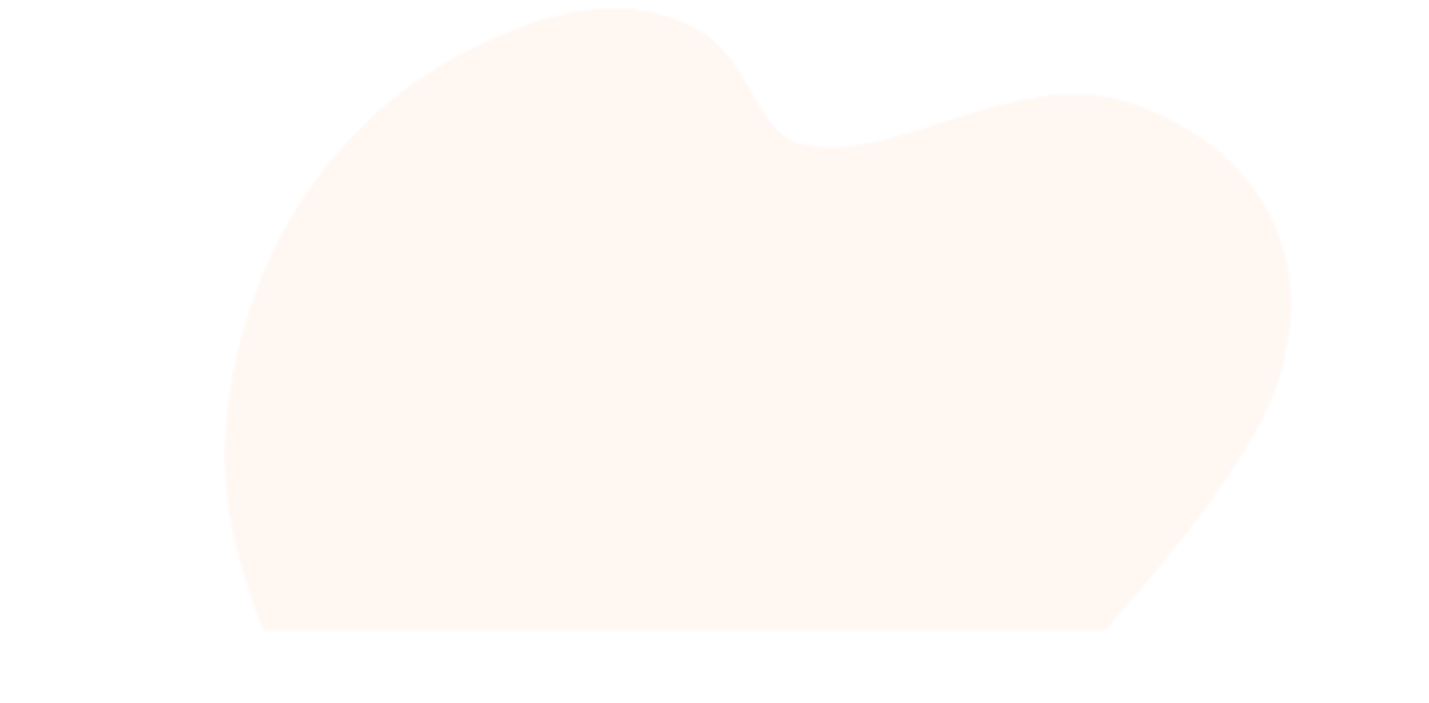 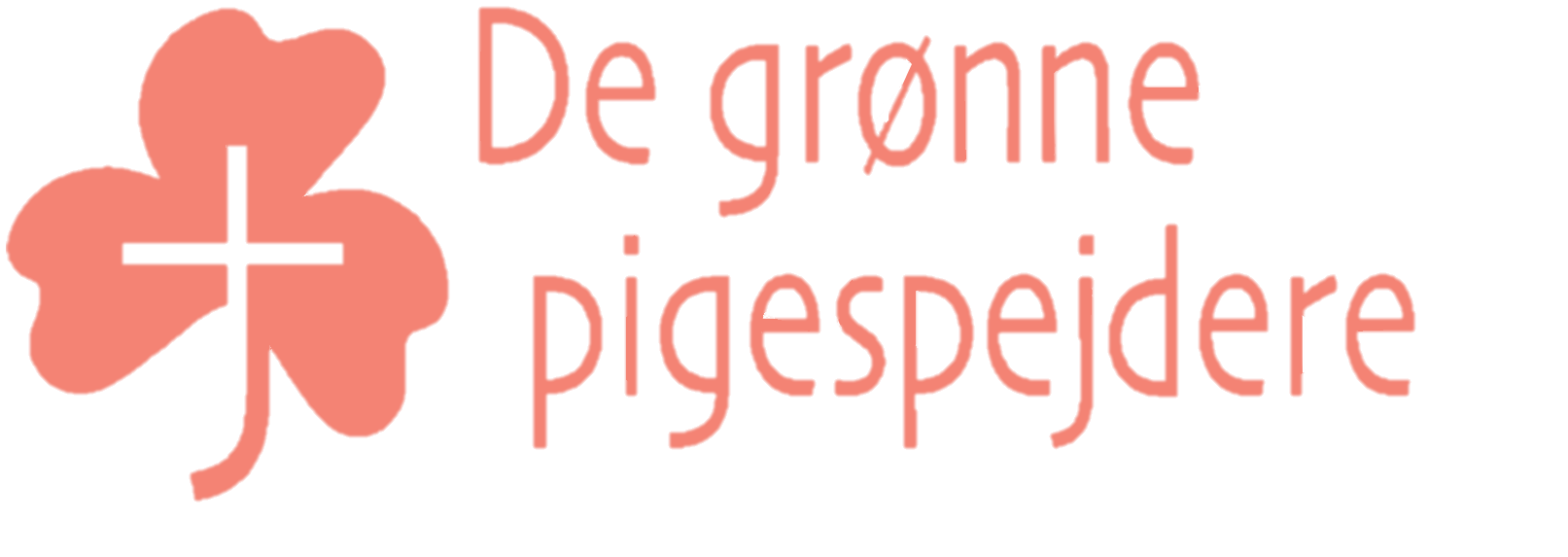 Program
Velkommen og tjek ind 
Aftaler om safer space
Køn og kønsidentitet
Køn og kønsidentitet hos De grønne pigespejdere
Pause
Gruppesnak om cases 
Opsamling og tjek ud
Vigtigt!
Spørg endelig undervejs, hvis der er noget, du ikke forstår!
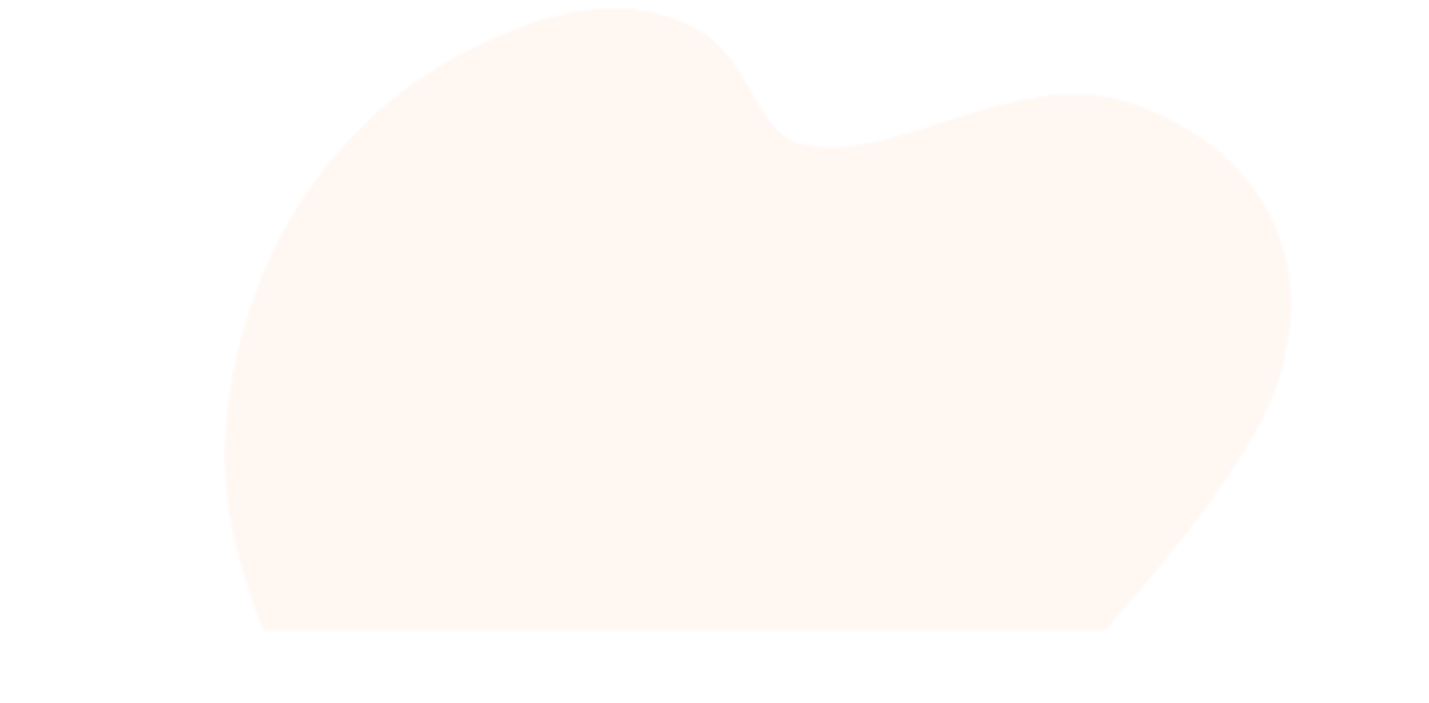 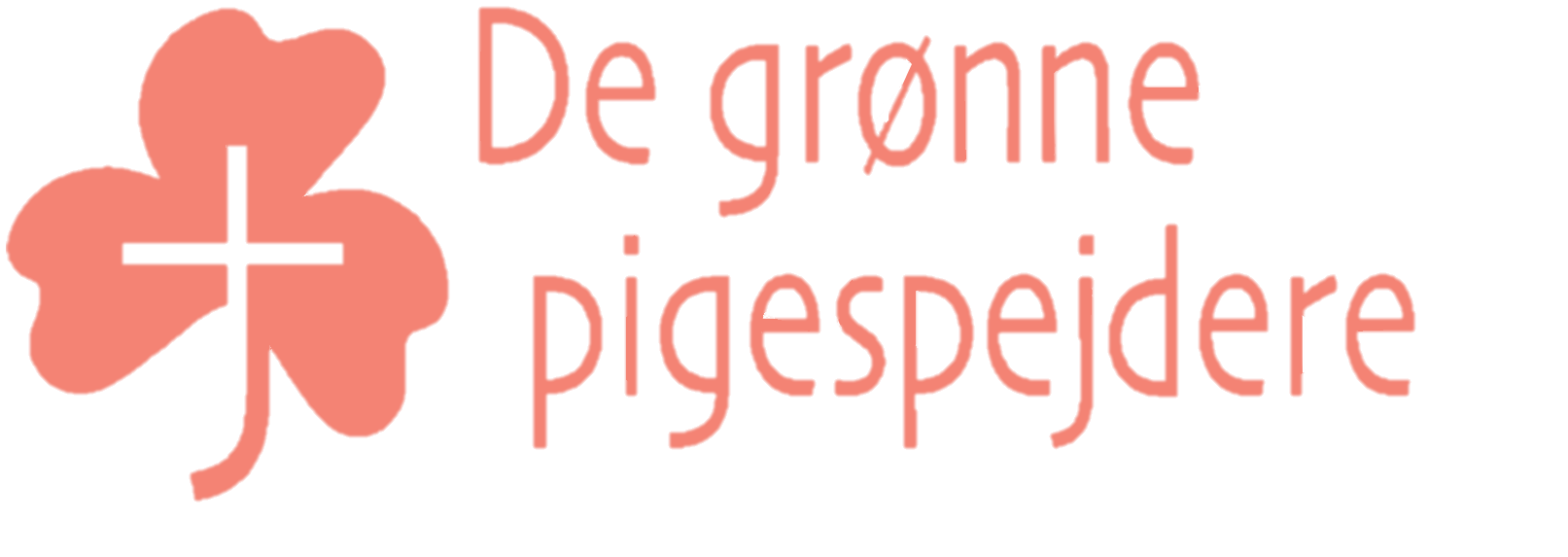 Tjek ind: præsentationsrunde
Navn
Pronominer
Land
Motivation
: Asta
: Hun/hende
: Danmark
: Vidensdeling
Pronominer: stedord 
Dansk: Hun/hende – han/ham – de/dem – hen
Svensk: Hon/henne – han/honom – hen?
Norsk: Hun/henne – han/ham – hen?
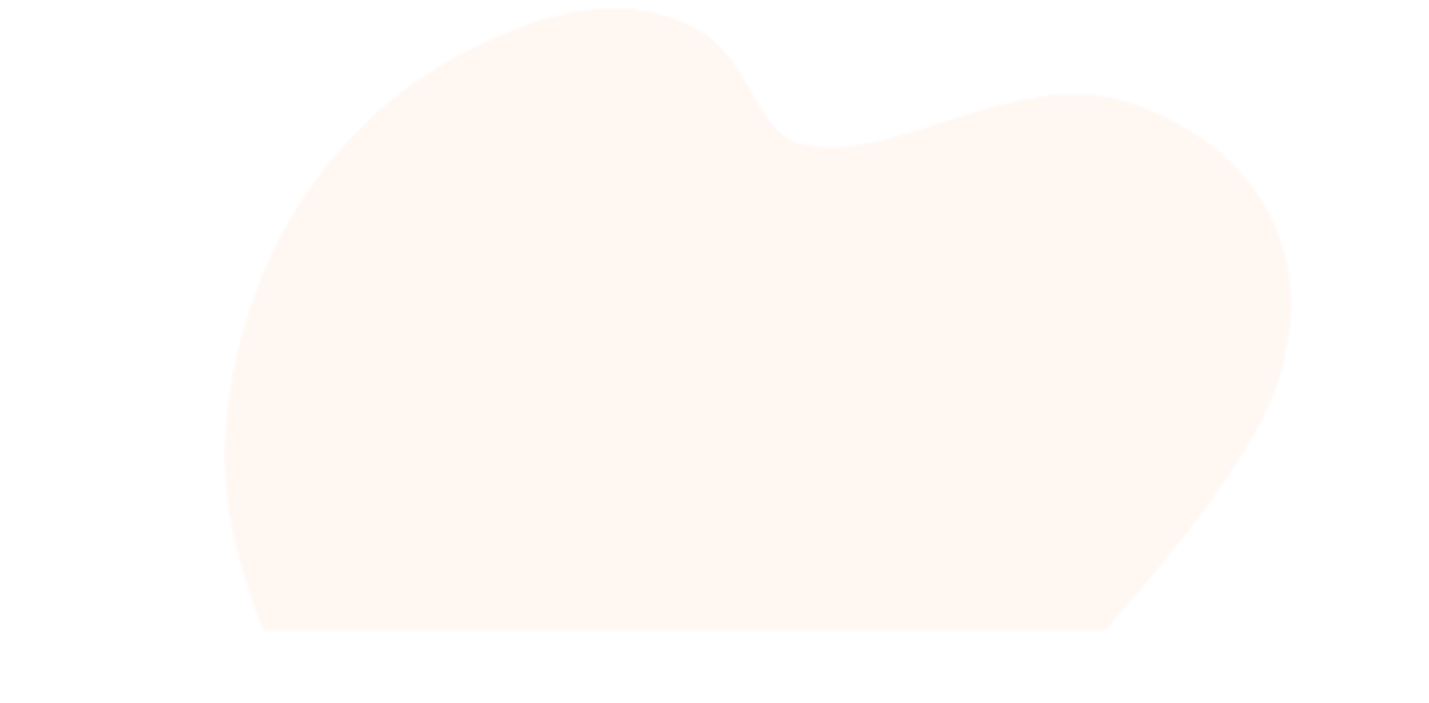 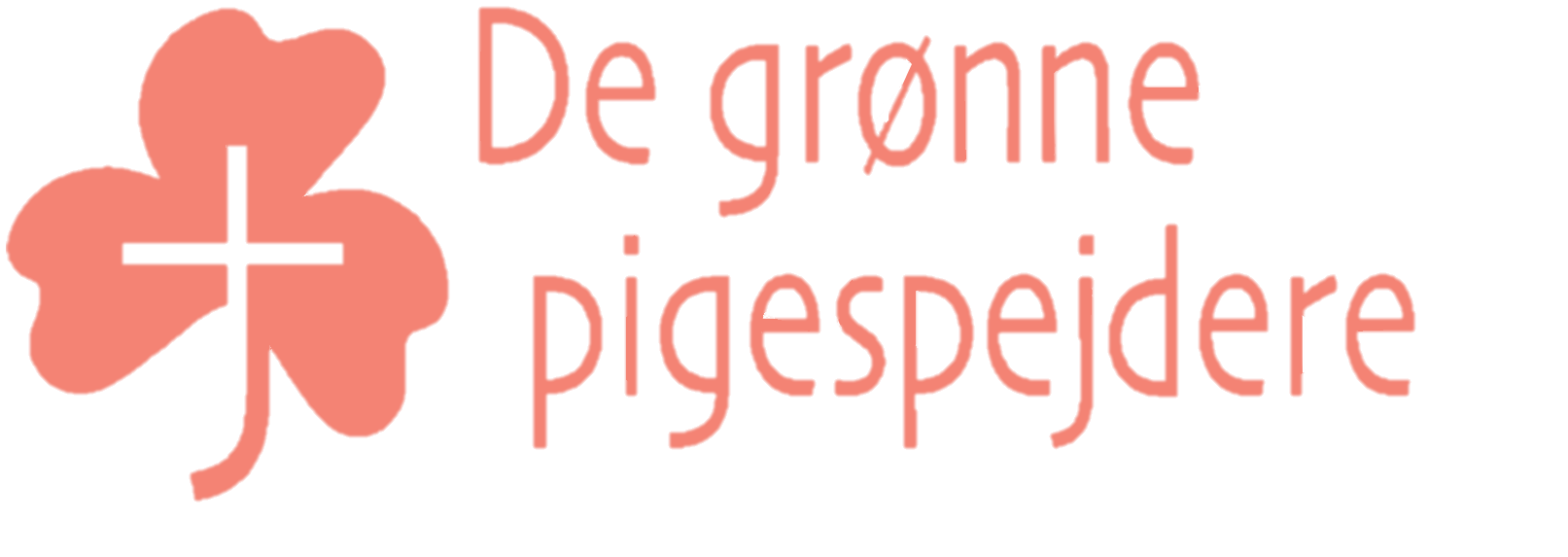 Tjek ind: præsentationsrunde
Navn – pronominer – land - motivation
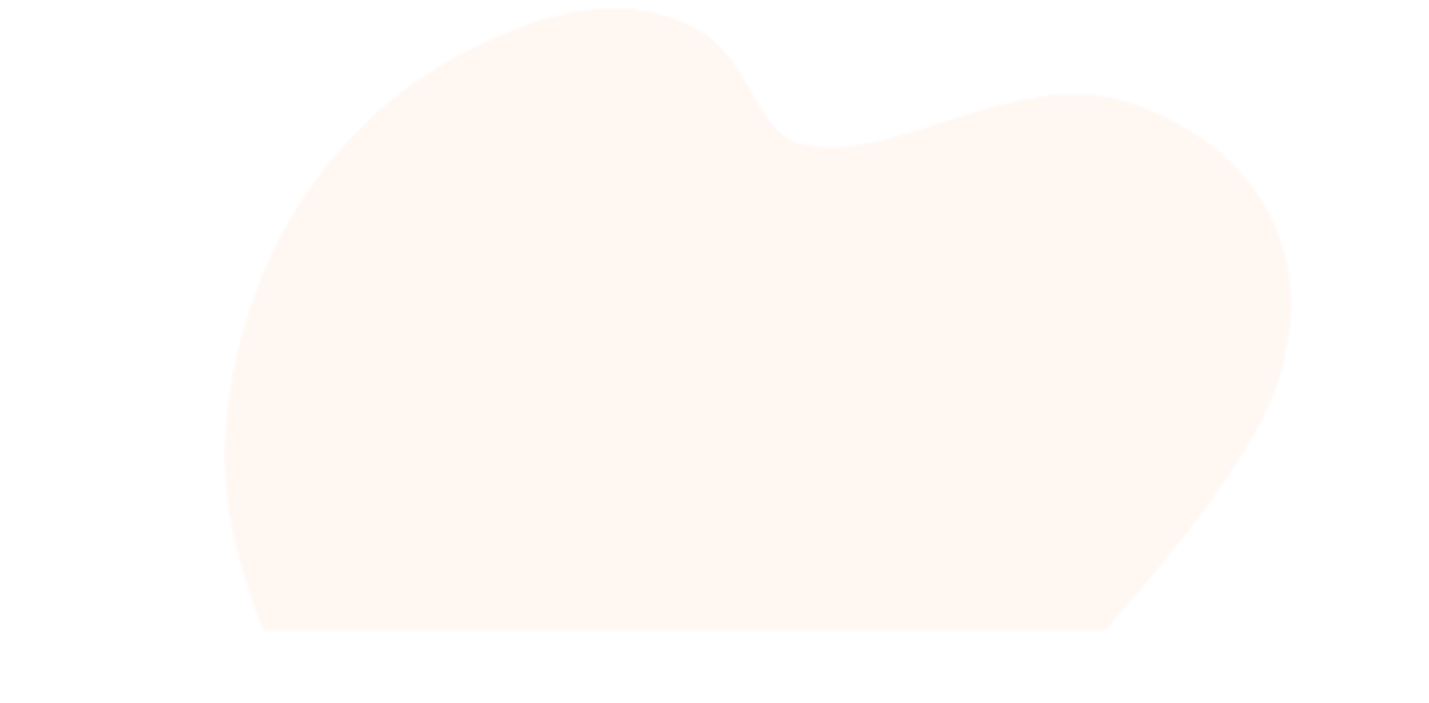 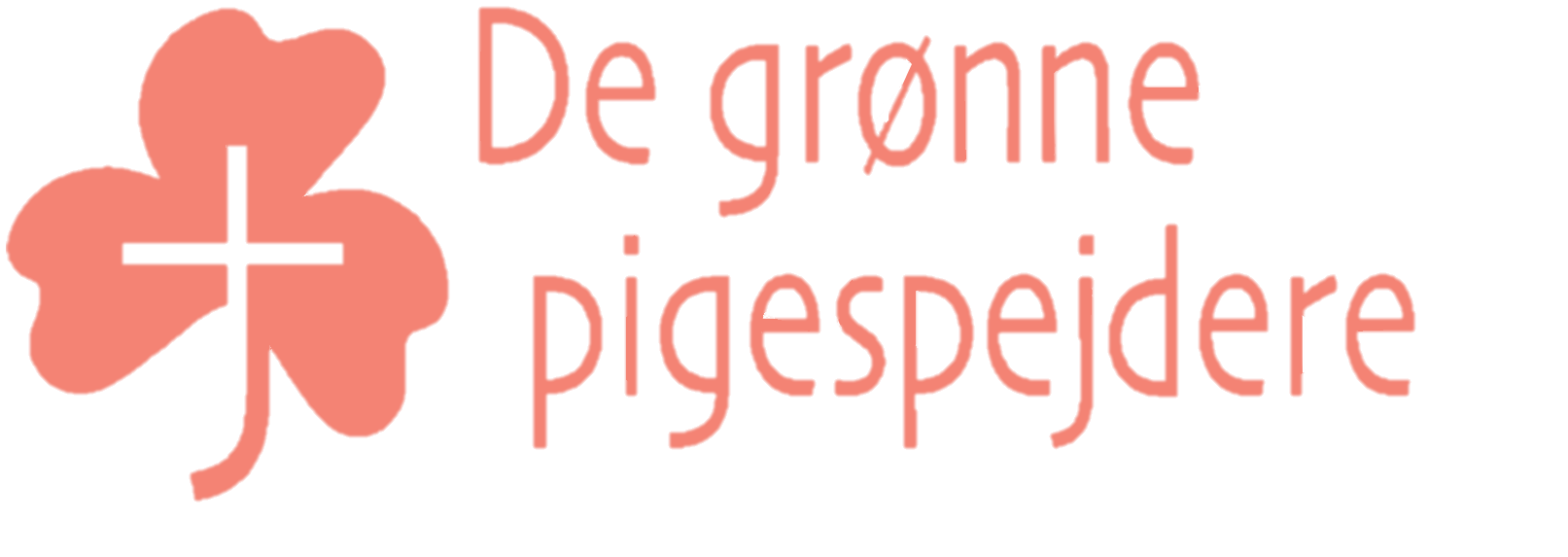 Program
Velkommen og tjek ind 
Aftaler om safer space
Køn og kønsidentitet
Køn og kønsidentitet hos De grønne pigespejdere
Pause
Gruppesnak om cases 
Opsamling og tjek ud
Vigtigt!
Spørg endelig undervejs, hvis der er noget, du ikke forstår!
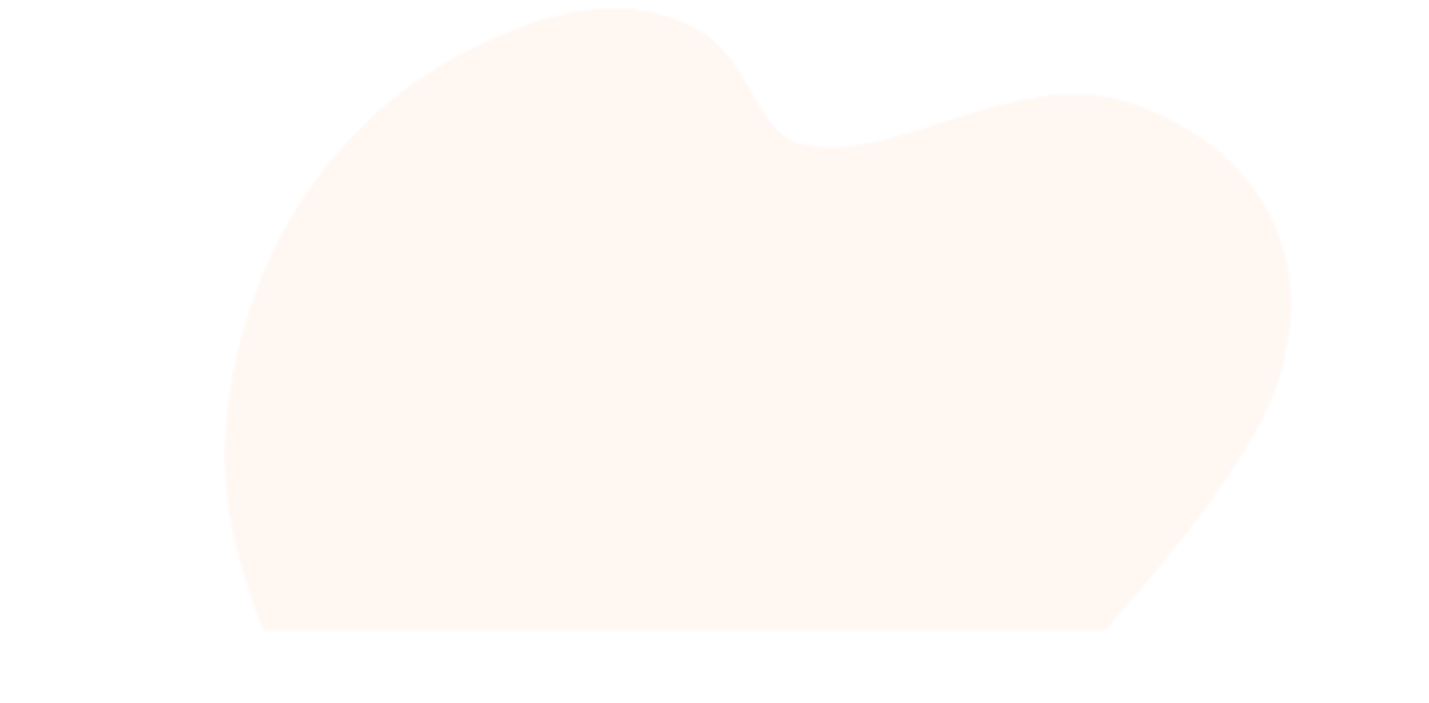 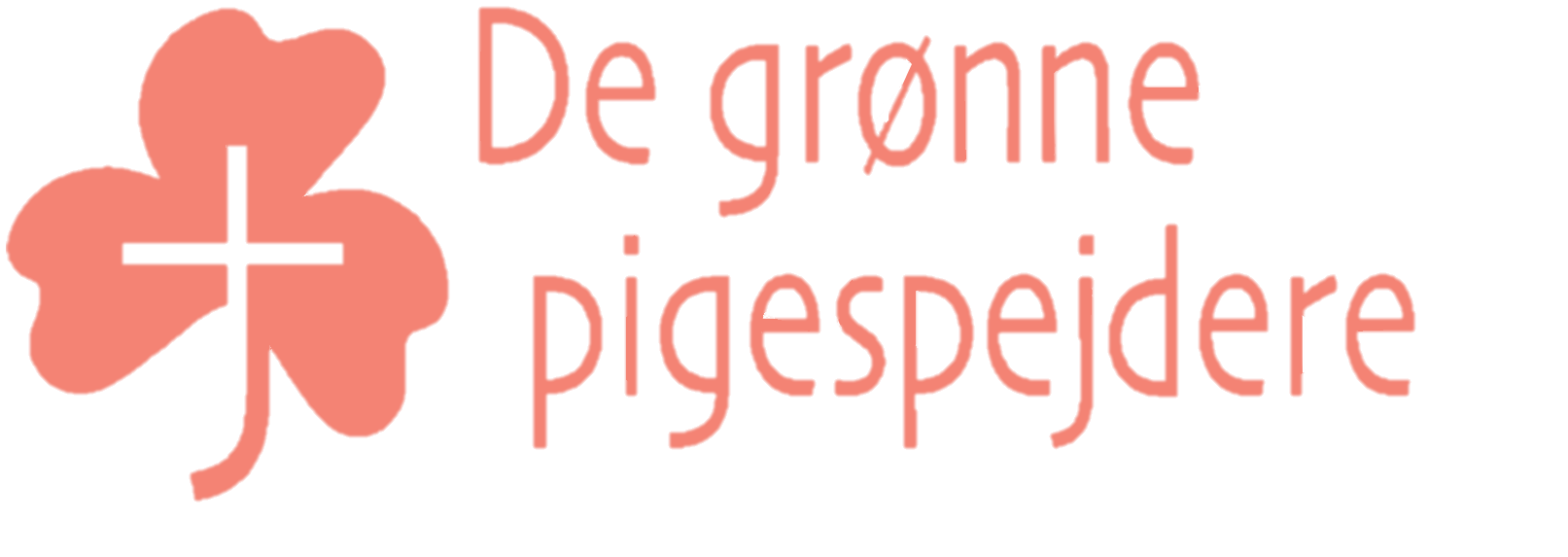 Safer space
Hvordan skaber vi et trygt rum sammen?

Snak to og to om, hvad der er vigtigst for jer 
Fælles opsamling

I får fem minutter, og jeg siger til når vi er halvvejs 
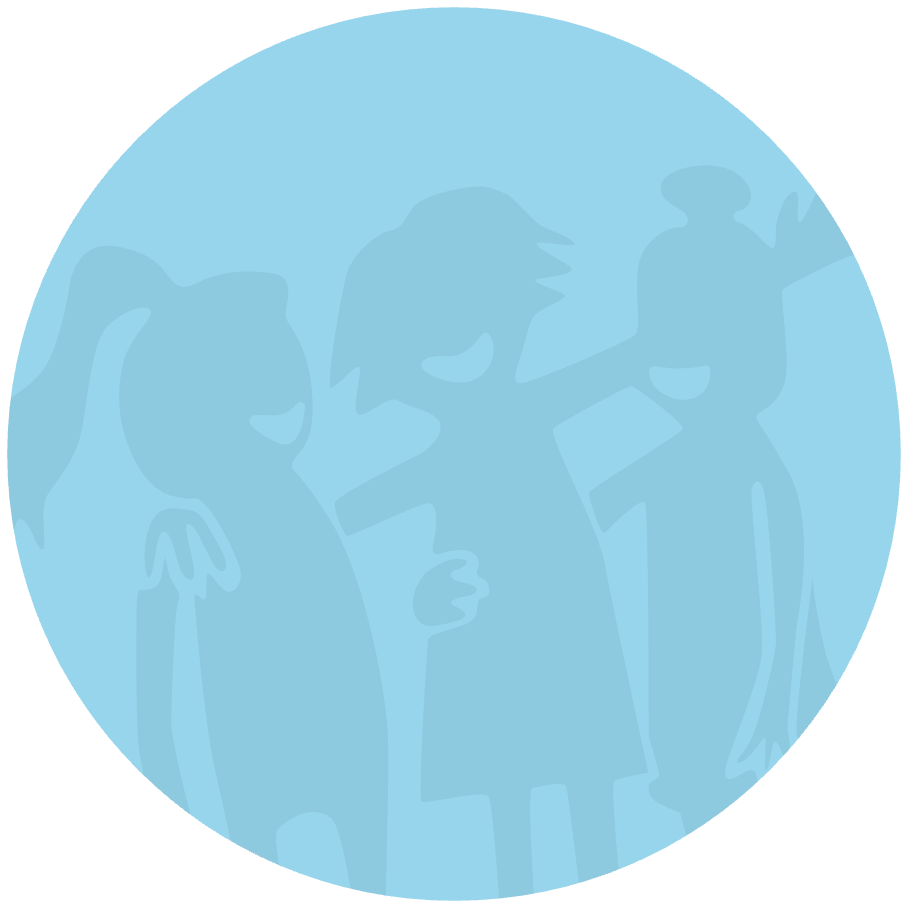 [Speaker Notes: Også tale om evt. bekymringer forud for workshoppen]
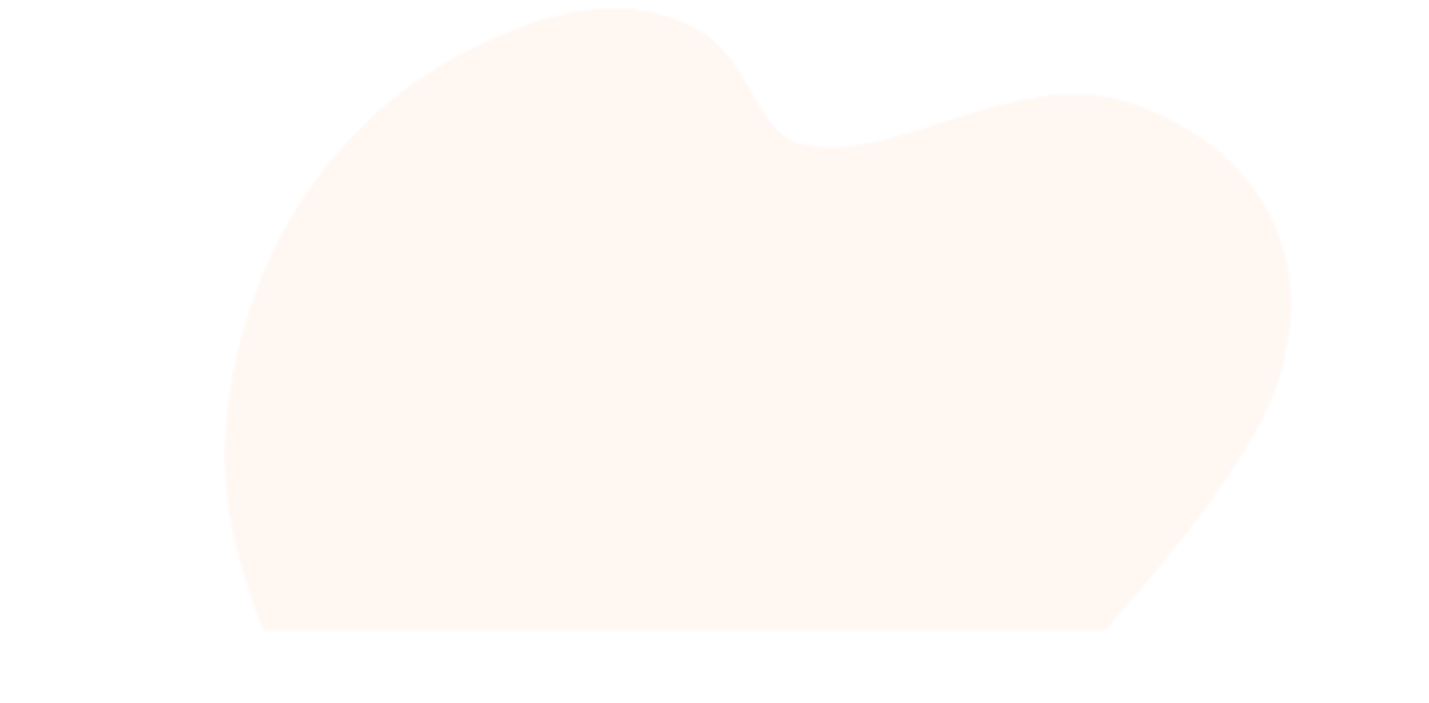 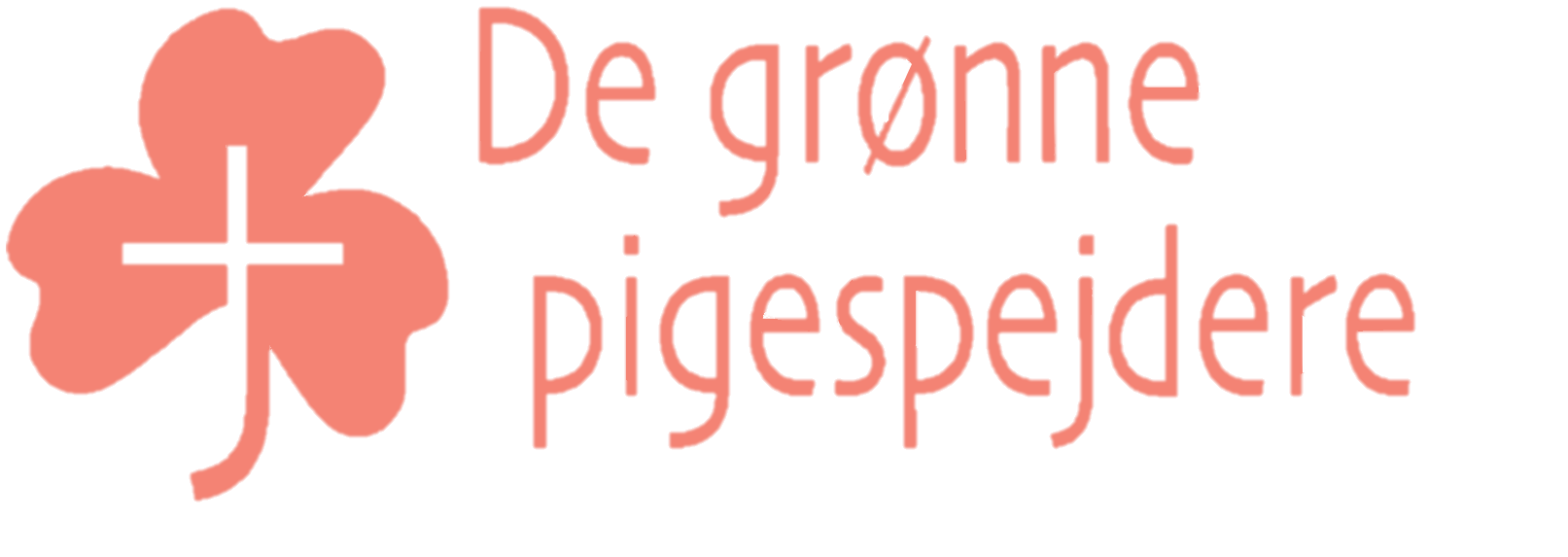 Safer space
Vi er i et læringsrums med plads til fejl

Vi hører hvad hinanden mener – og hænger ikke fast i hvad der siges

Ansvar for to-vejs-tabuet
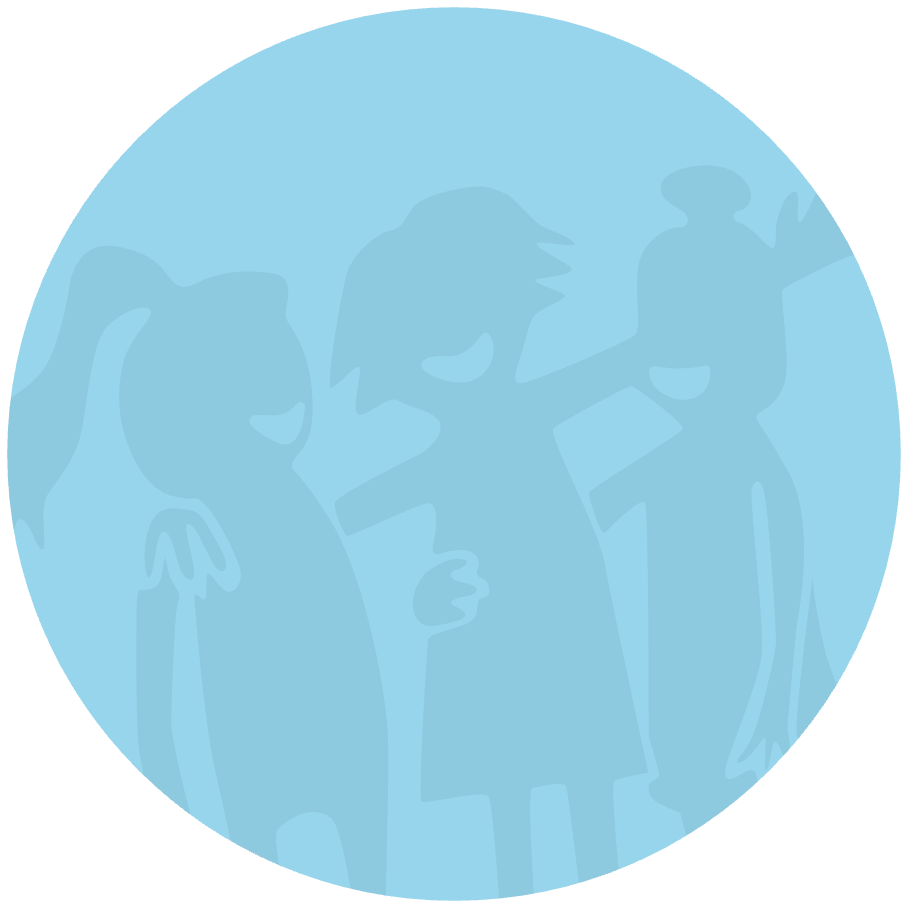 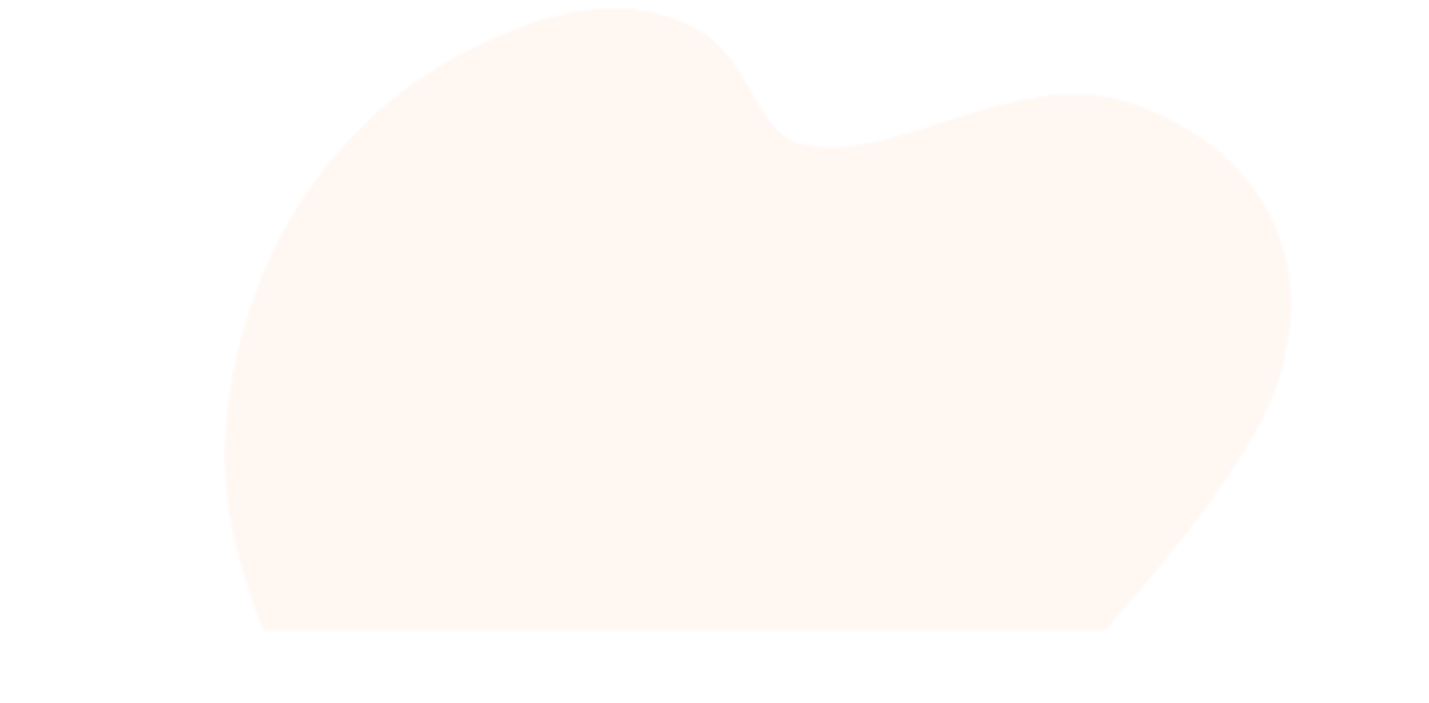 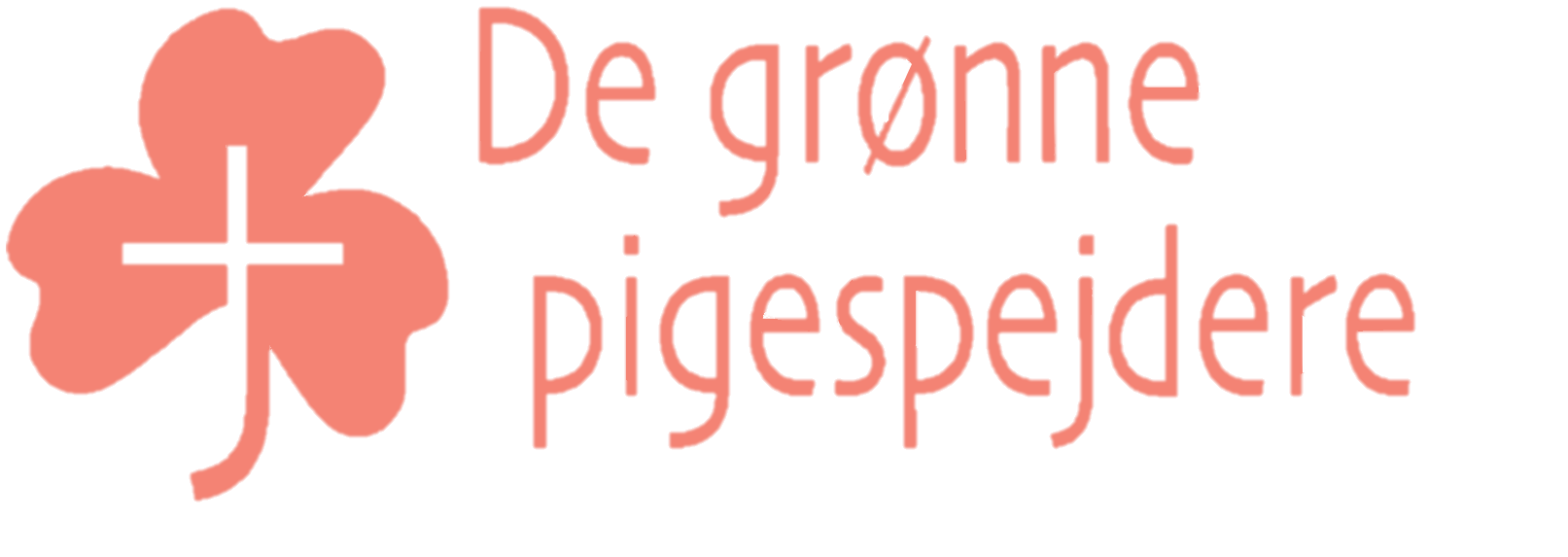 Program
Velkommen og tjek ind 
Aftaler om safer space
Køn og kønsidentitet
Køn og kønsidentitet hos De grønne pigespejdere
Pause
Gruppesnak om cases 
Opsamling og tjek ud
Vigtigt!
Spørg endelig undervejs, hvis der er noget, du ikke forstår!
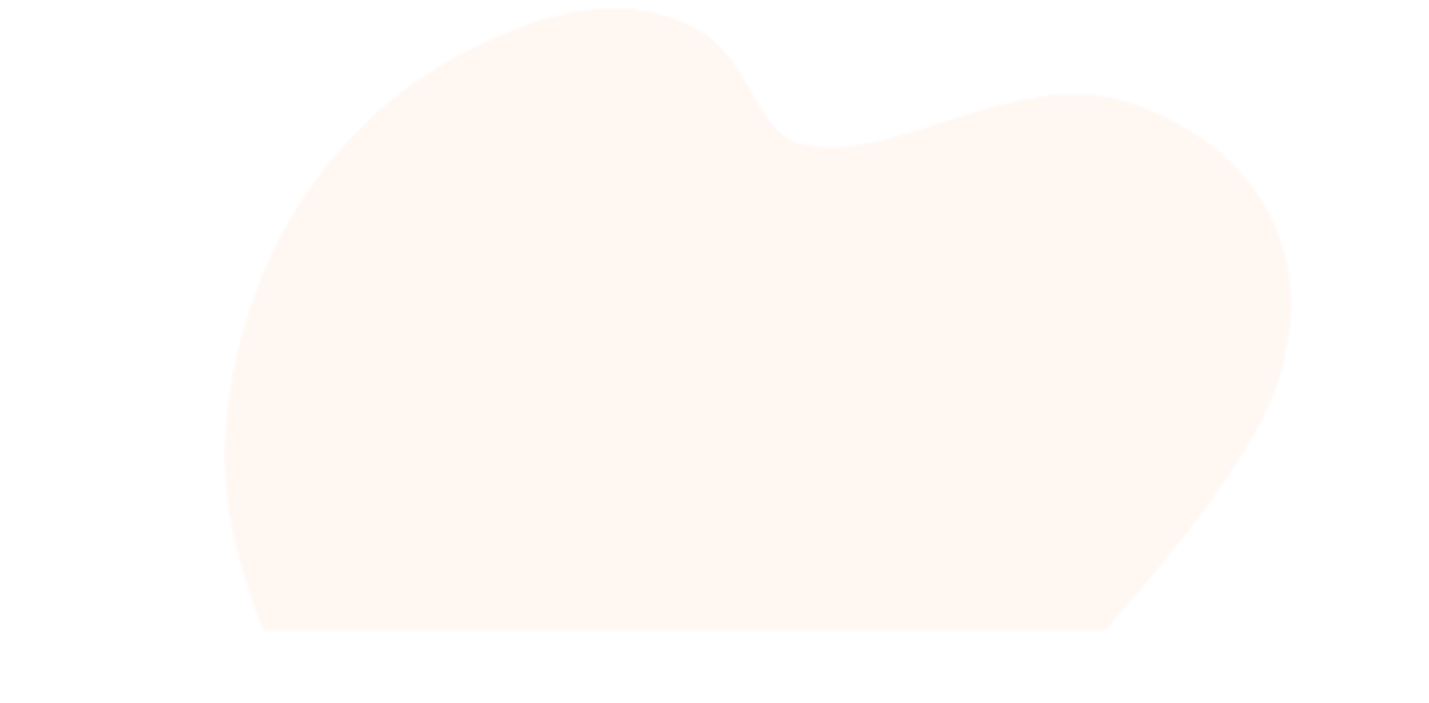 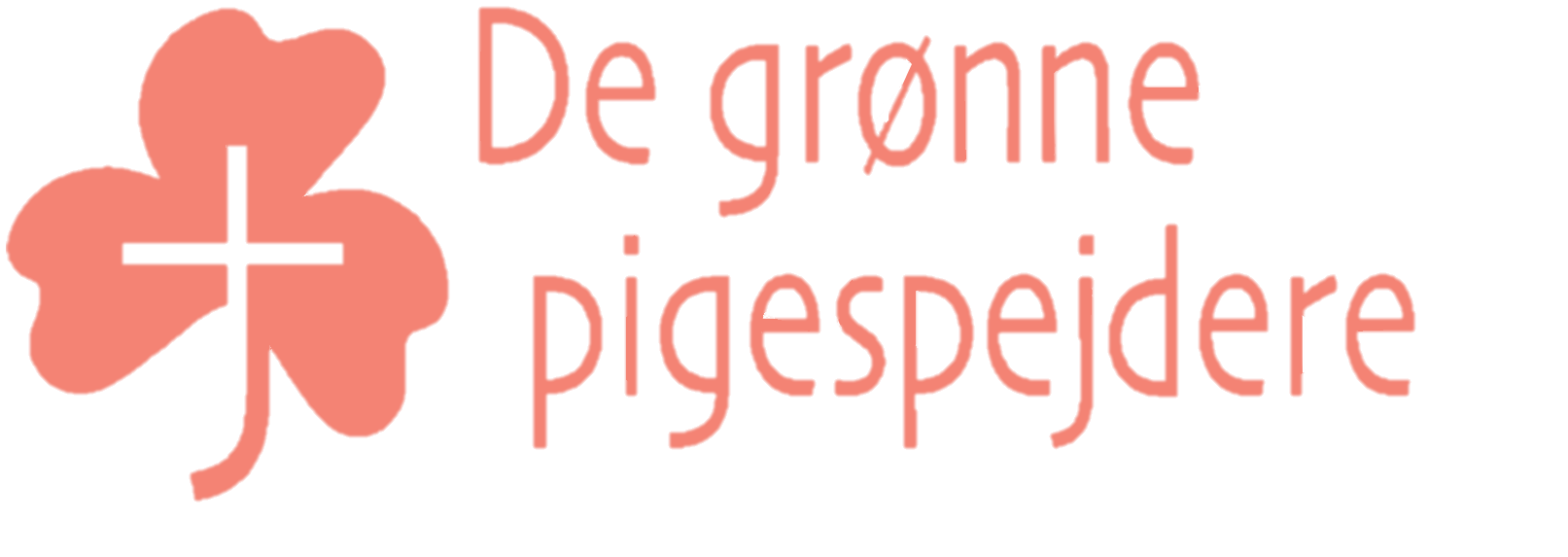 Køn og kønsidentitet
- en hjælpende hånd til begreberne
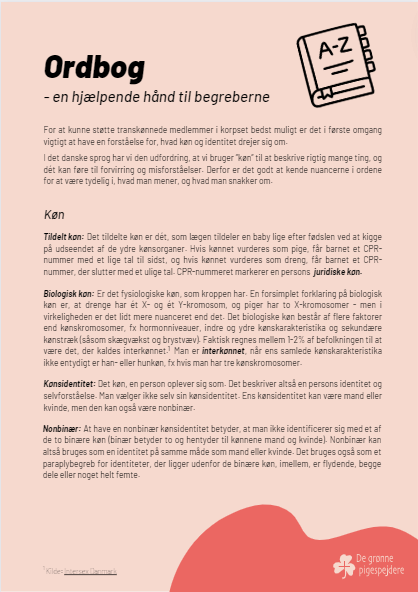 Tildelt køn: Køn givet af lægerne efter fødslen 

Biologisk køn: Summen af kroppens fysiologi 

Kønsidentitet: En del af en persons identitet og selvforståelse
[Speaker Notes: Startet med at skabe et fælles sprog]
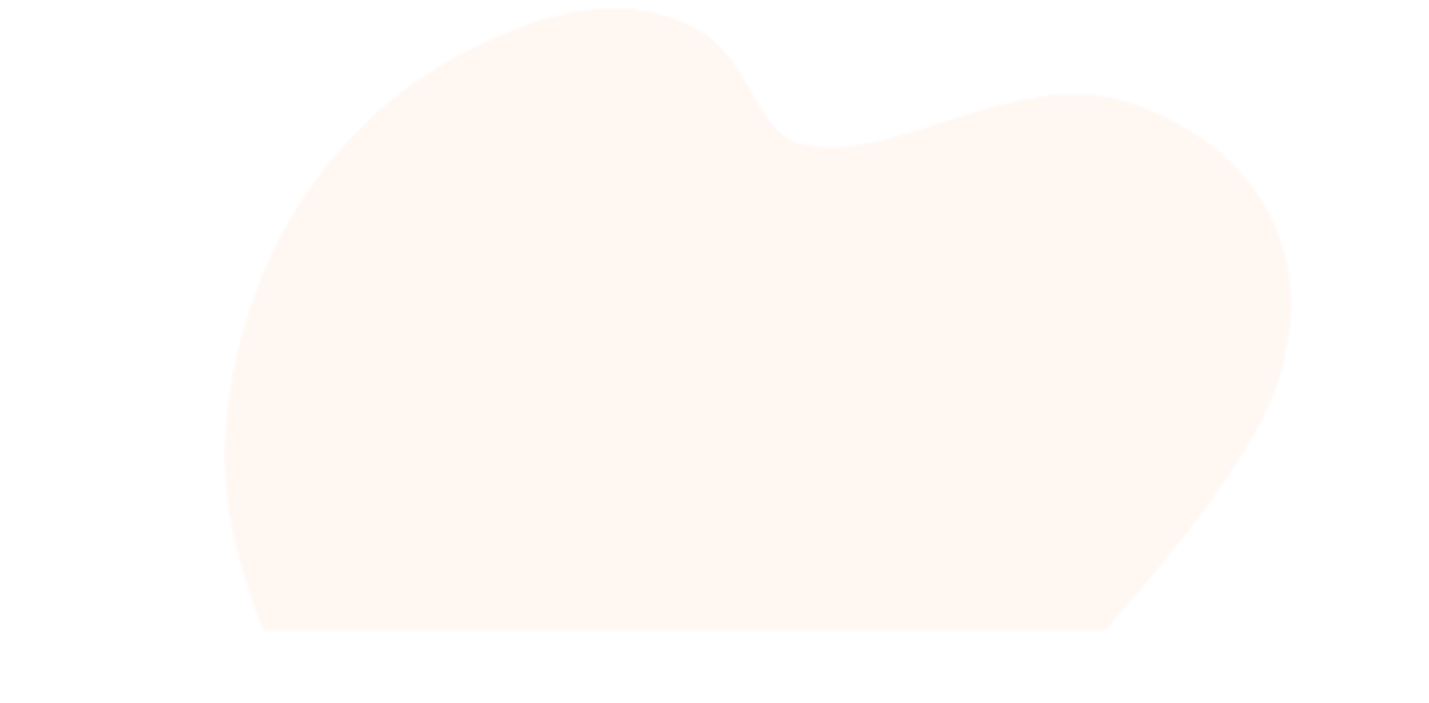 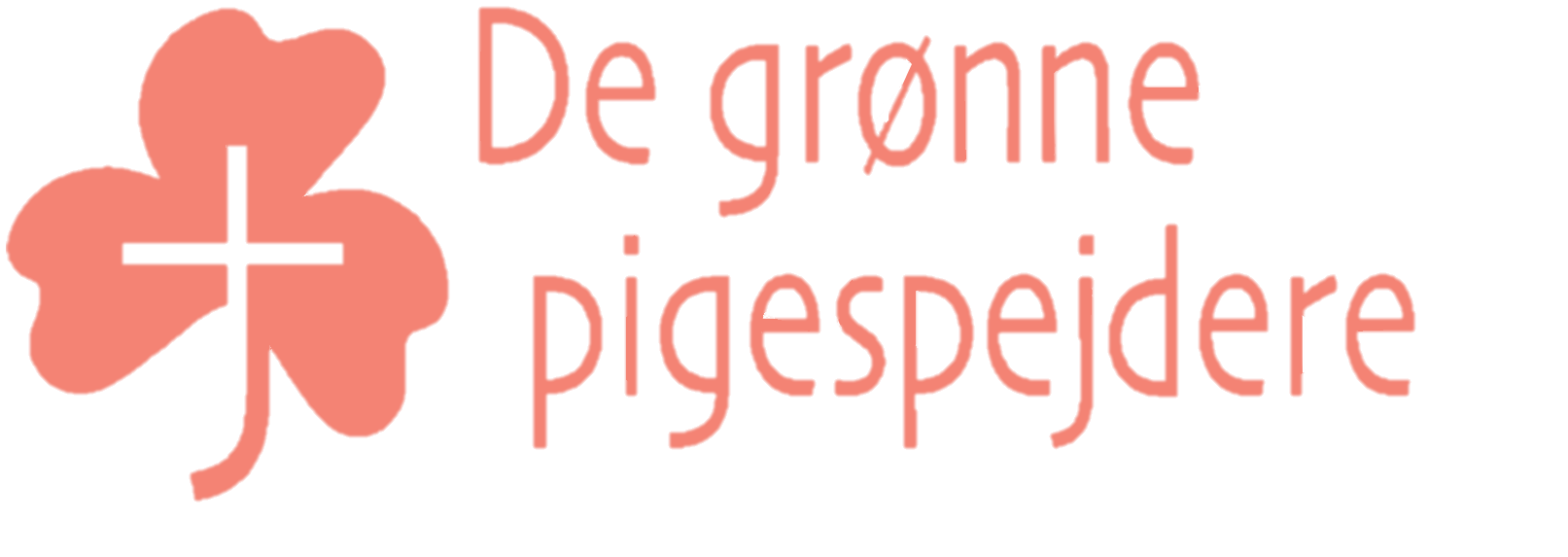 Køn og kønsidentitet
- en hjælpende hånd til begreberne
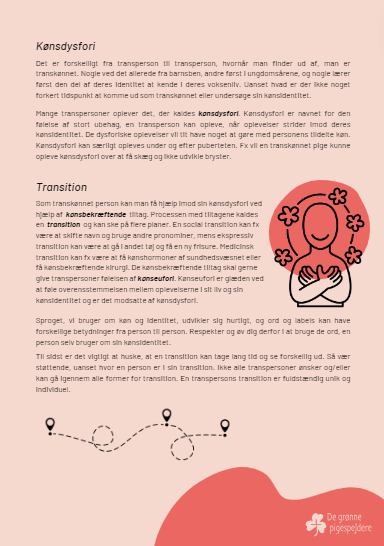 Ciskønnet: Når ens kønsidentitet stemmer overens med det tildelte køn

Transkønnet: Når ens kønsidentitet ikke stemmer overens med det tildelte køn

Nonbinær: Når ens kønsidentitet ikke passer ind i kasserne for ”mand” eller ”kvinde”
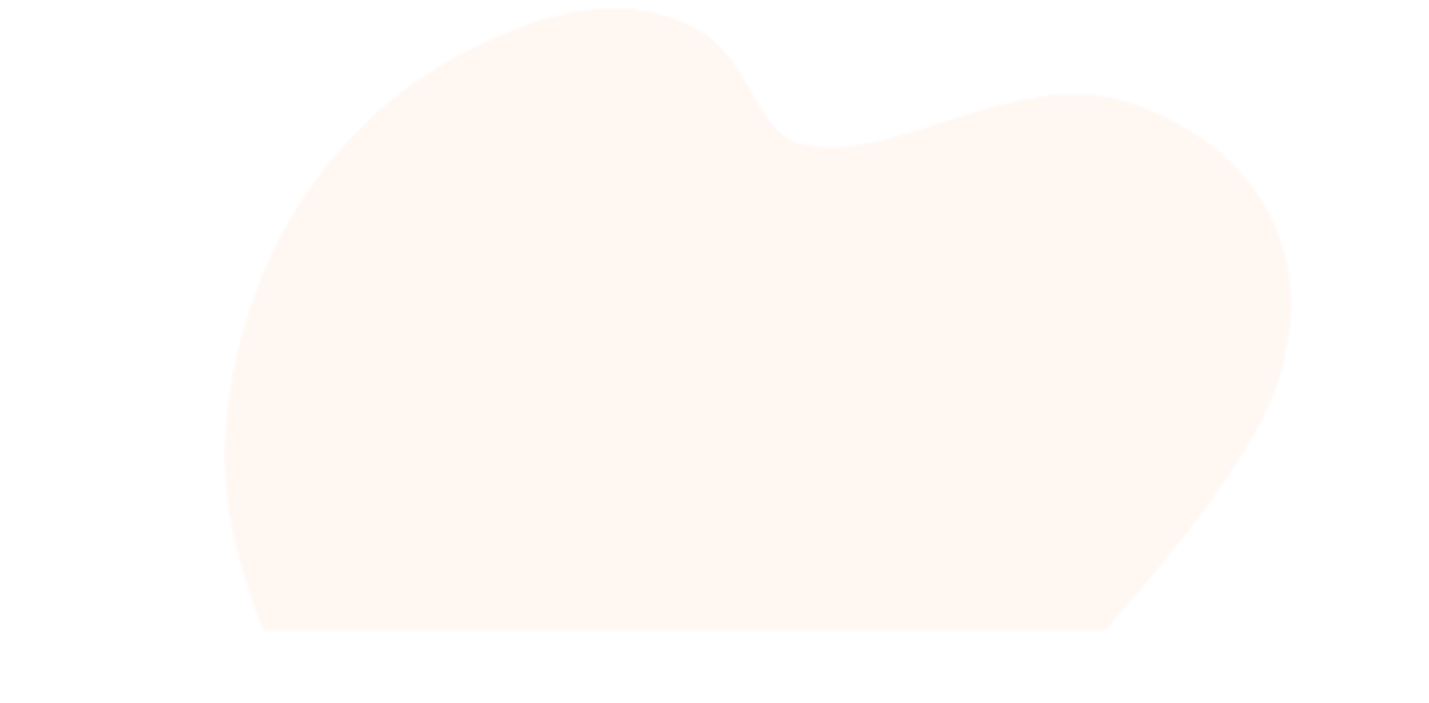 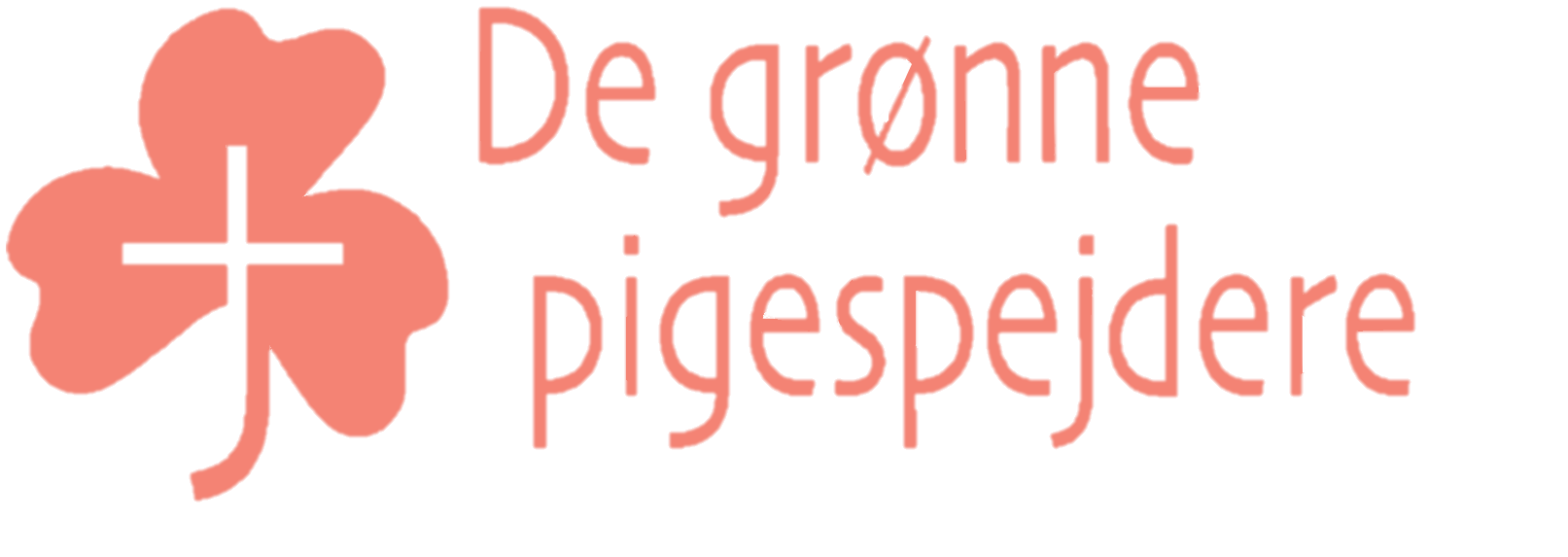 Køn og kønsidentitet
- en hjælpende hånd til begreberne
Pronominer: stedord 
Dansk: Hun/hende – han/ham – de/dem – hen
Svensk: Hon/henne – han/honom – hen?
Norsk: Hun/henne – han/ham – hen?
Kønsdysfori: den følelse af stort ubehag, en transperson kan opleve, når oplevelser strider imod deres kønsidentitet.
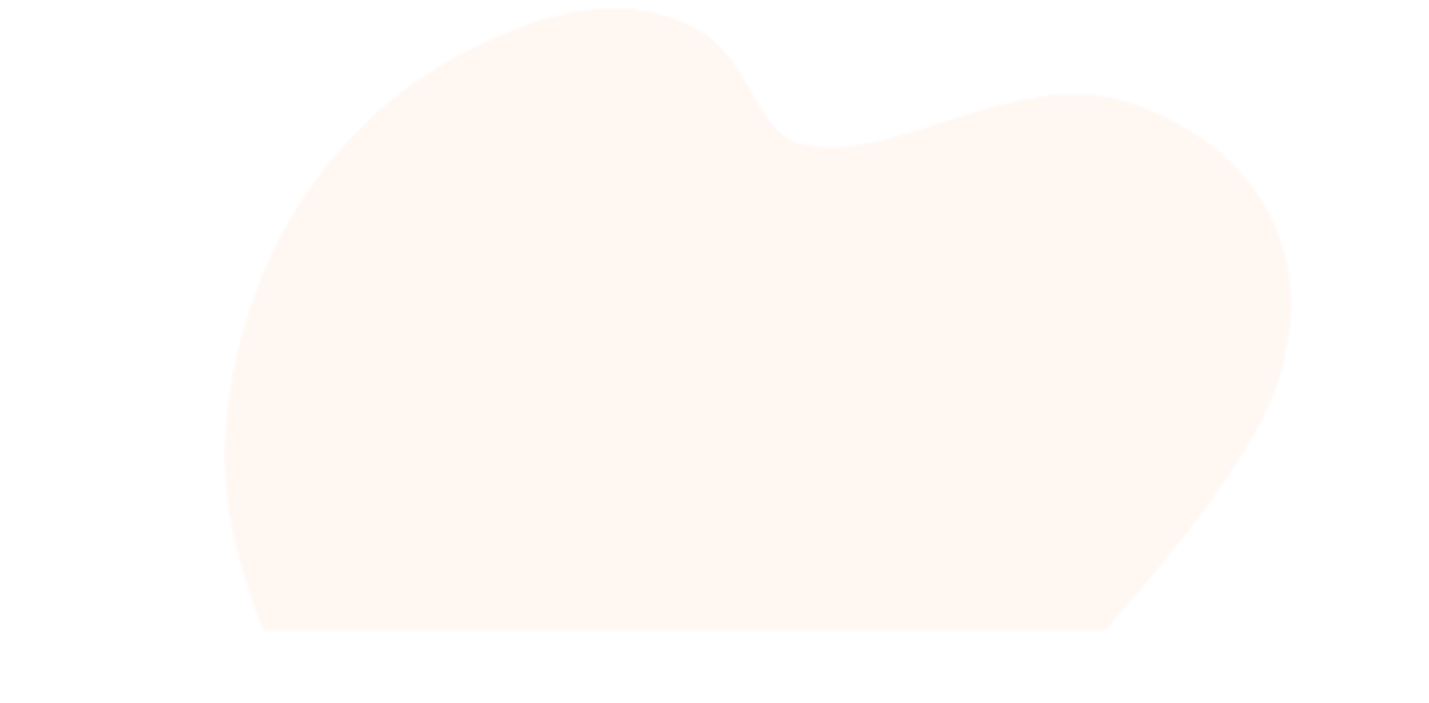 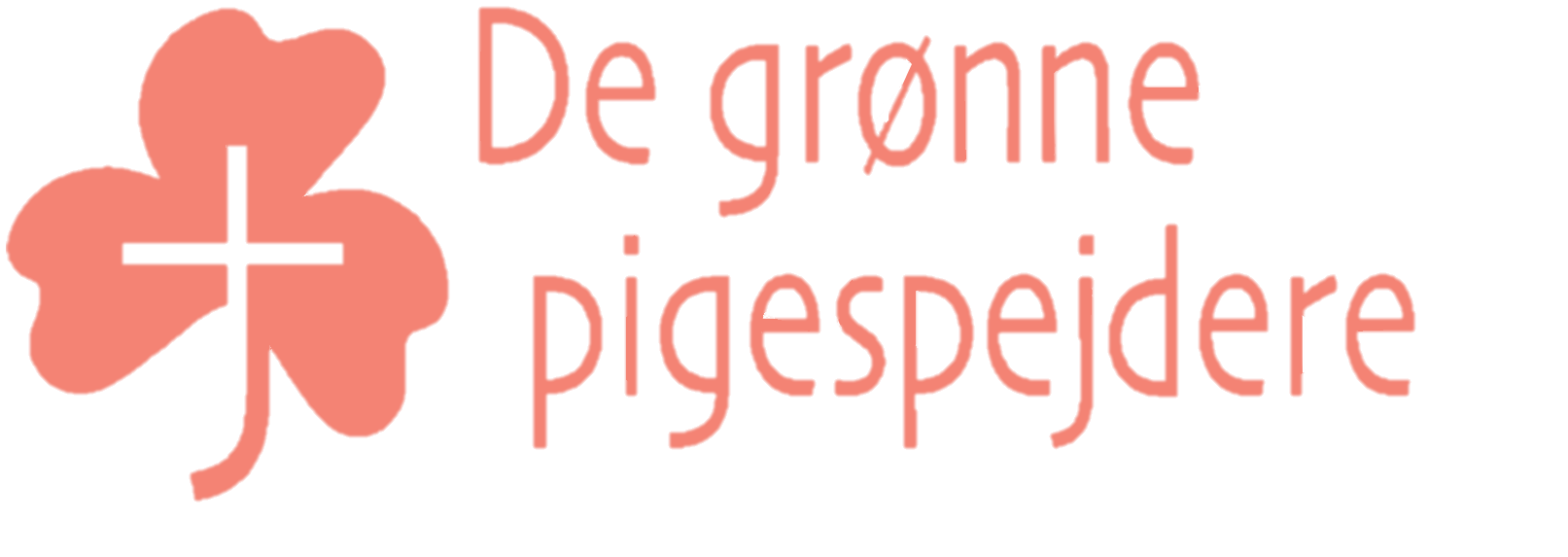 Program
Velkommen og tjek ind 
Aftaler om safer space
Køn og kønsidentitet
Køn og kønsidentitet hos De grønne pigespejdere
Pause
Gruppesnak om cases 
Opsamling og tjek ud
Vigtigt!
Spørg endelig undervejs, hvis der er noget, du ikke forstår!
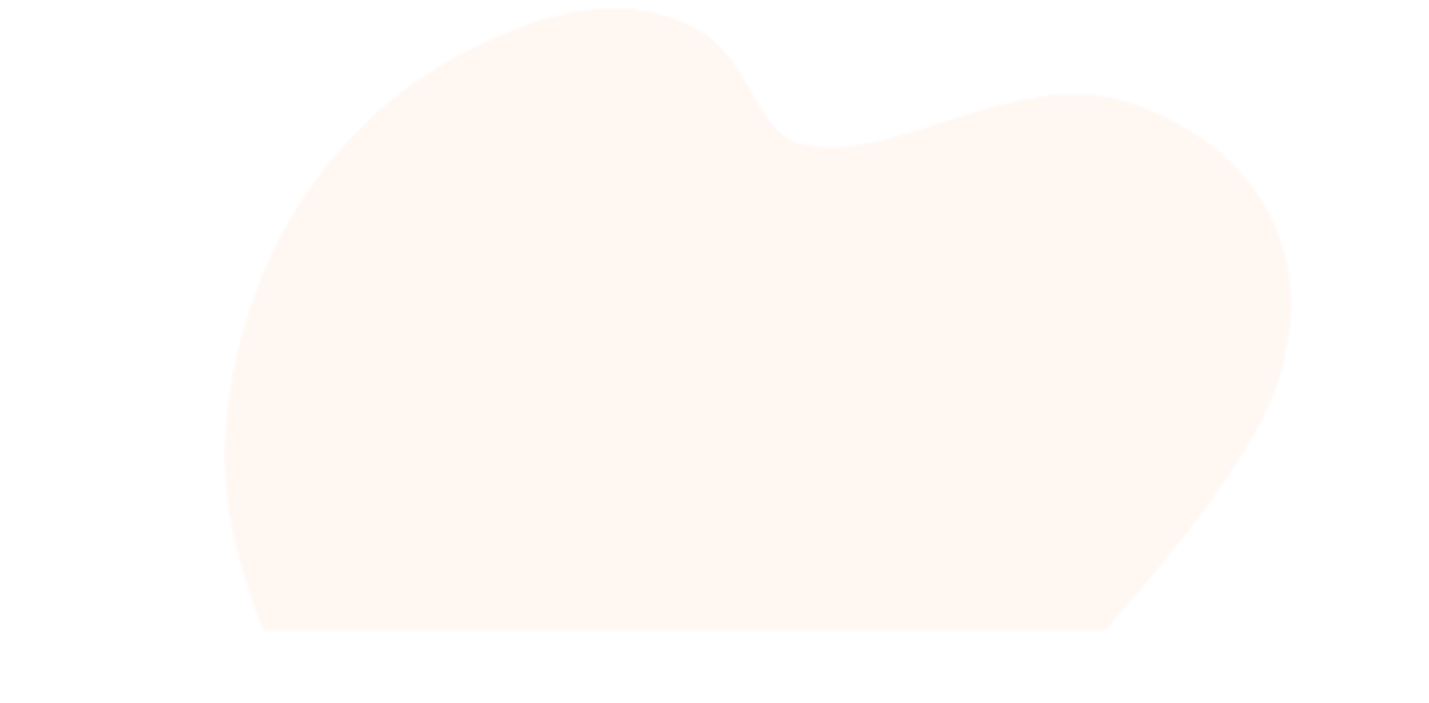 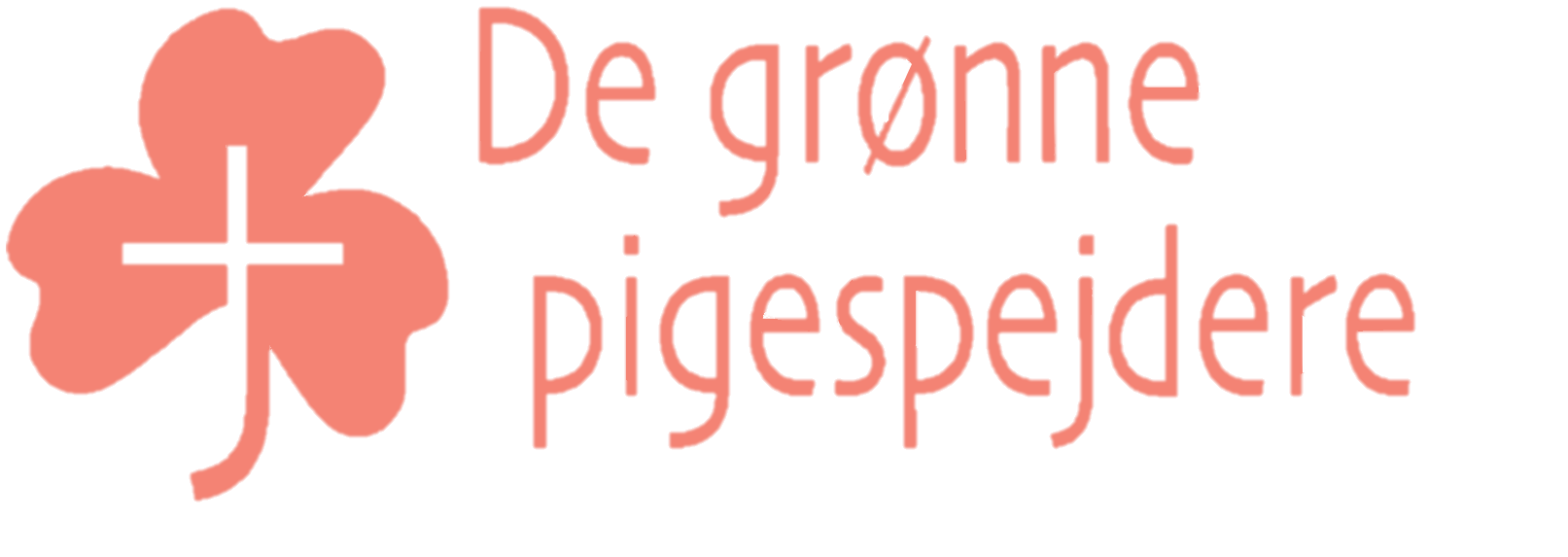 Køn og kønsidentitet
- Hos De grønne pigespejdere
Børne- og ungdomsorganisation
Ikke et vakuum, men 
en del af samfundet
Åbenhed + frirum
Relevant, stærkt og frit 
fællesskab for børn og unge
Alle roller er pigeroller!
[Speaker Notes: Følger et ansvar med til at hedde de grønne pigespejdere – så derfor skal vi tage stilling til det 
Vigtigt at det er kommet indefra/nedefra fra medlemmer der gerne vil genfinde deres plads i korpset, end at det er en hovedbestyrelse der gør det fordi vi får kritik udefra]
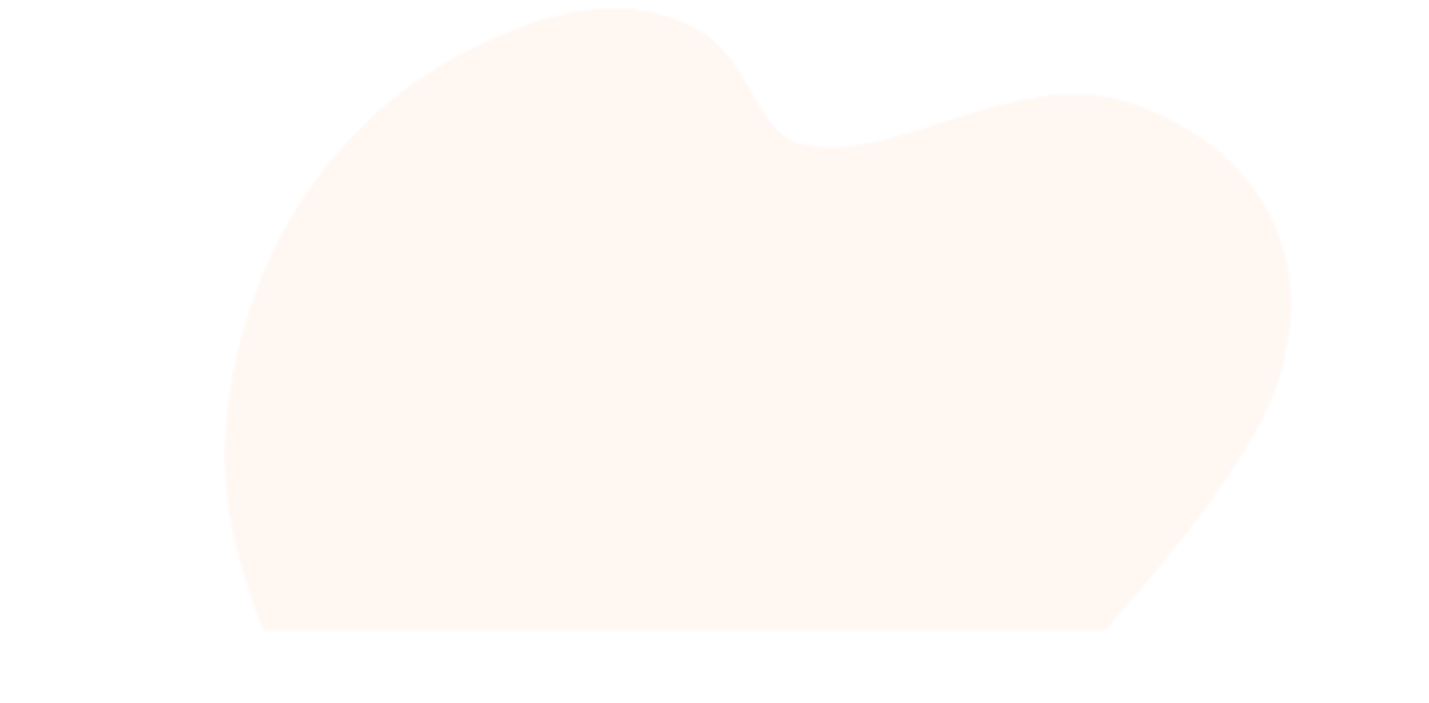 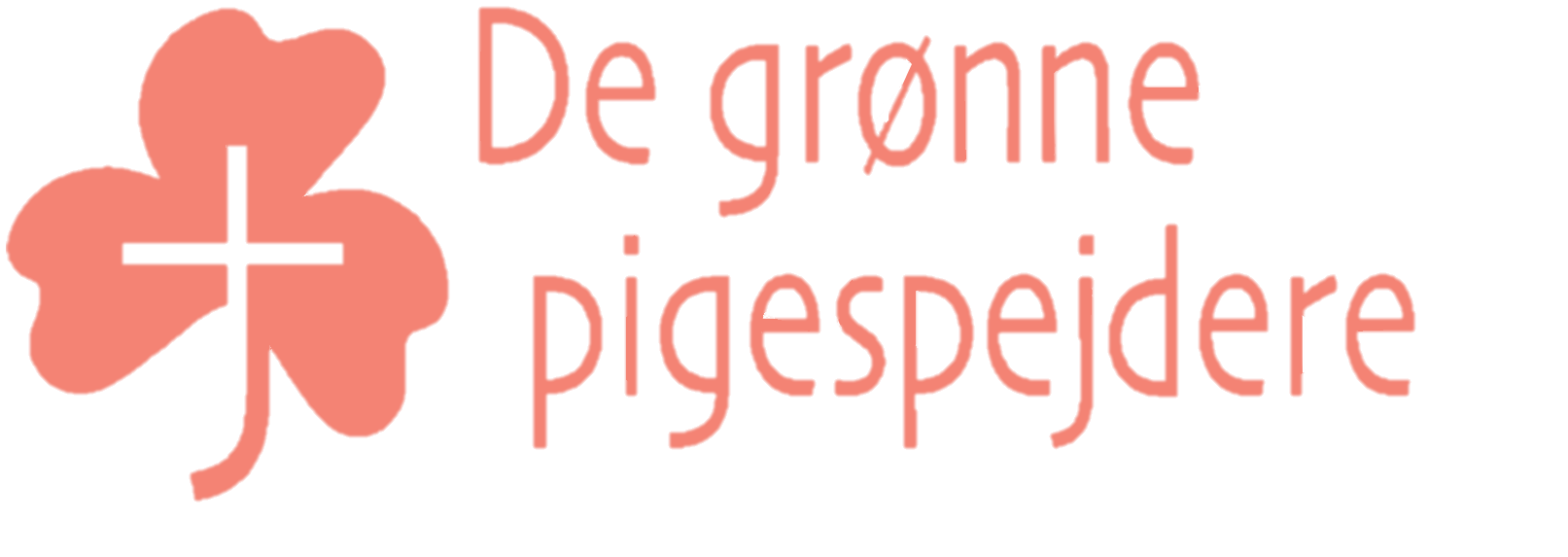 Køn og kønsidentitet
- Hos De grønne pigespejdere
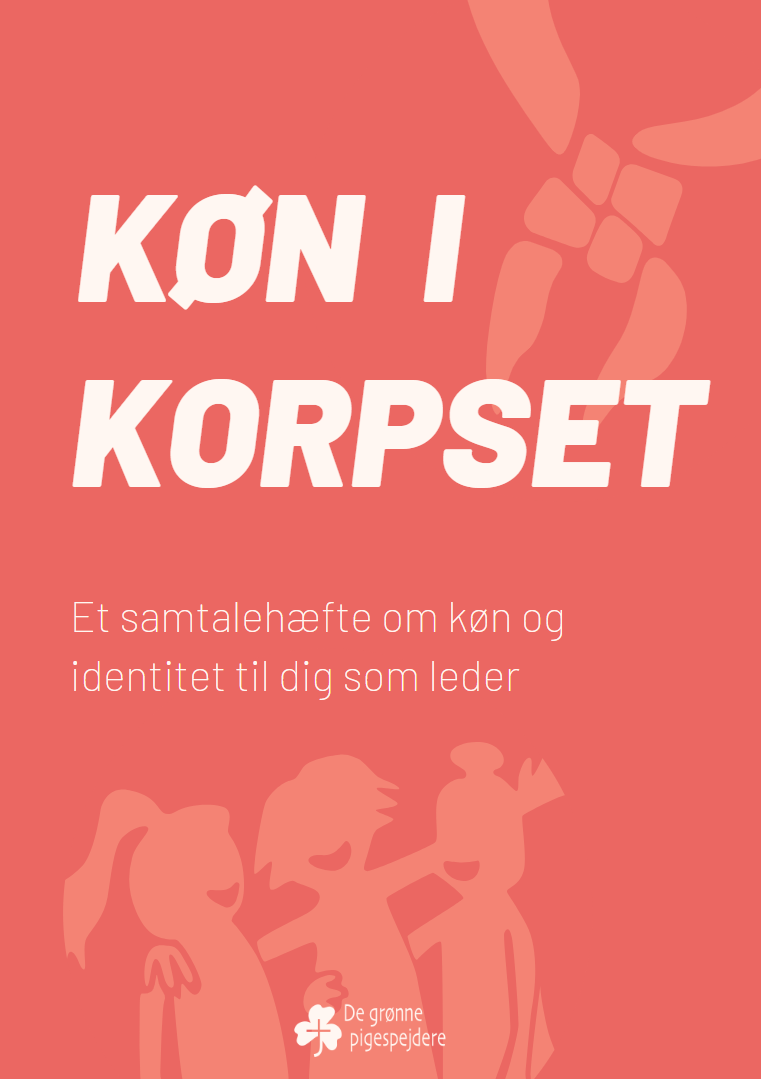 Nyt samtalehæfte med fokus på kønsidentitet
Ordbog 
Guide til pronominer 
Fire gode råd til den gode samtale
Arbejdsgruppe med fokus på køn
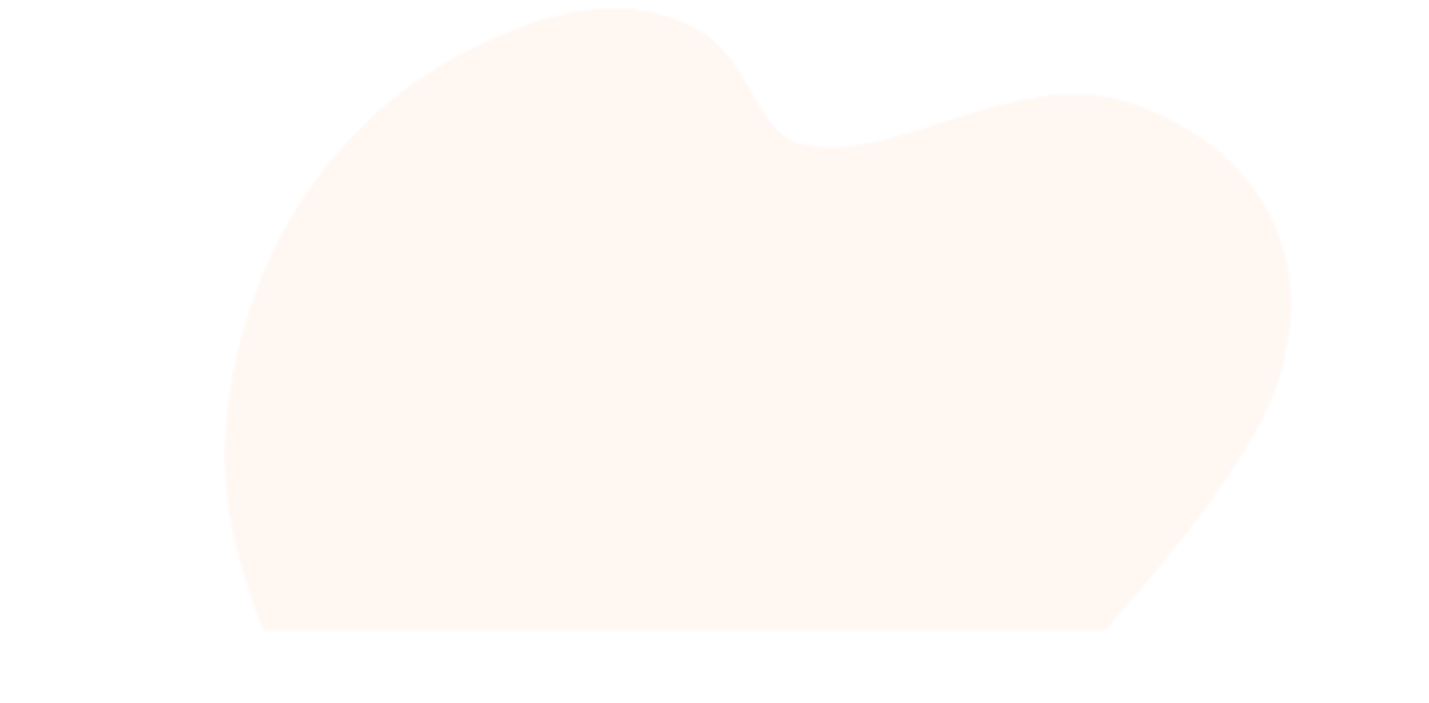 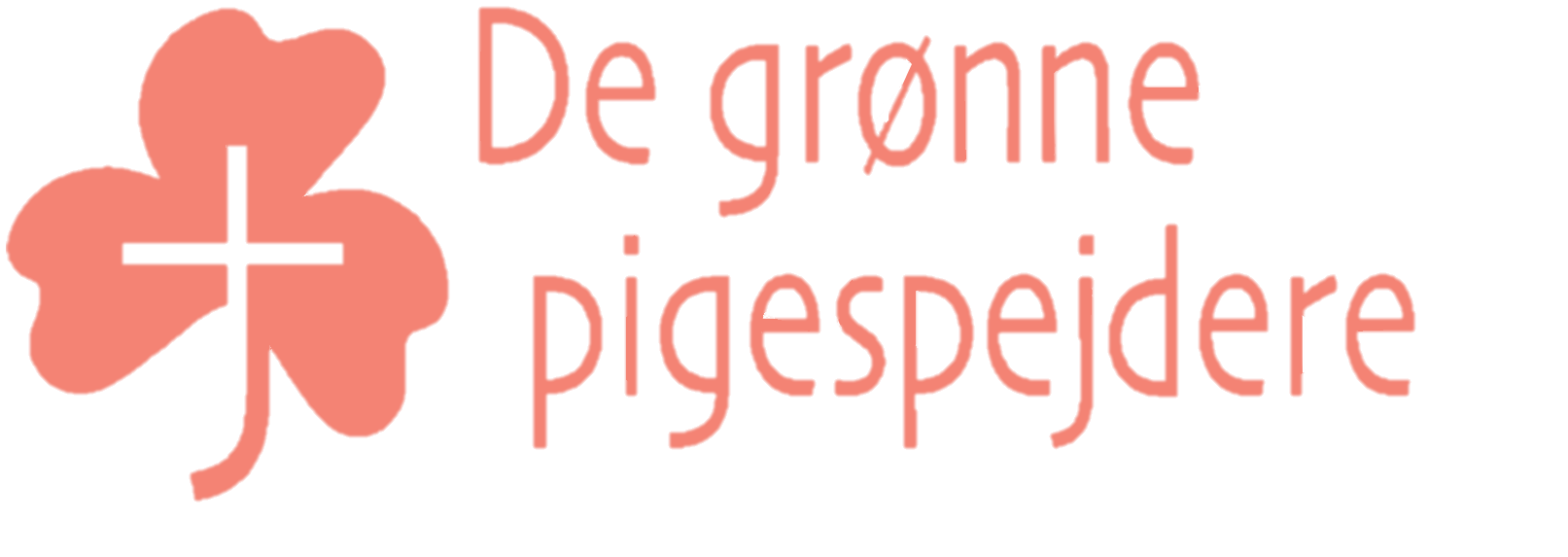 Køn i Korpset
Initiativtageren, Marco, er selv nonbinær: agens 

Fokusgrupper + interviews med transkønnede spejdere

Transparent og åben proces
[Speaker Notes: Kik: own voice, initiativtageren er selv nonbinær – agens, lavet indefra, 
Fokusgrupper/ interviews – hæftet er også baseret på oplevelser 
Forøsgt at være transparente og åbne i processen og invitereret ind]
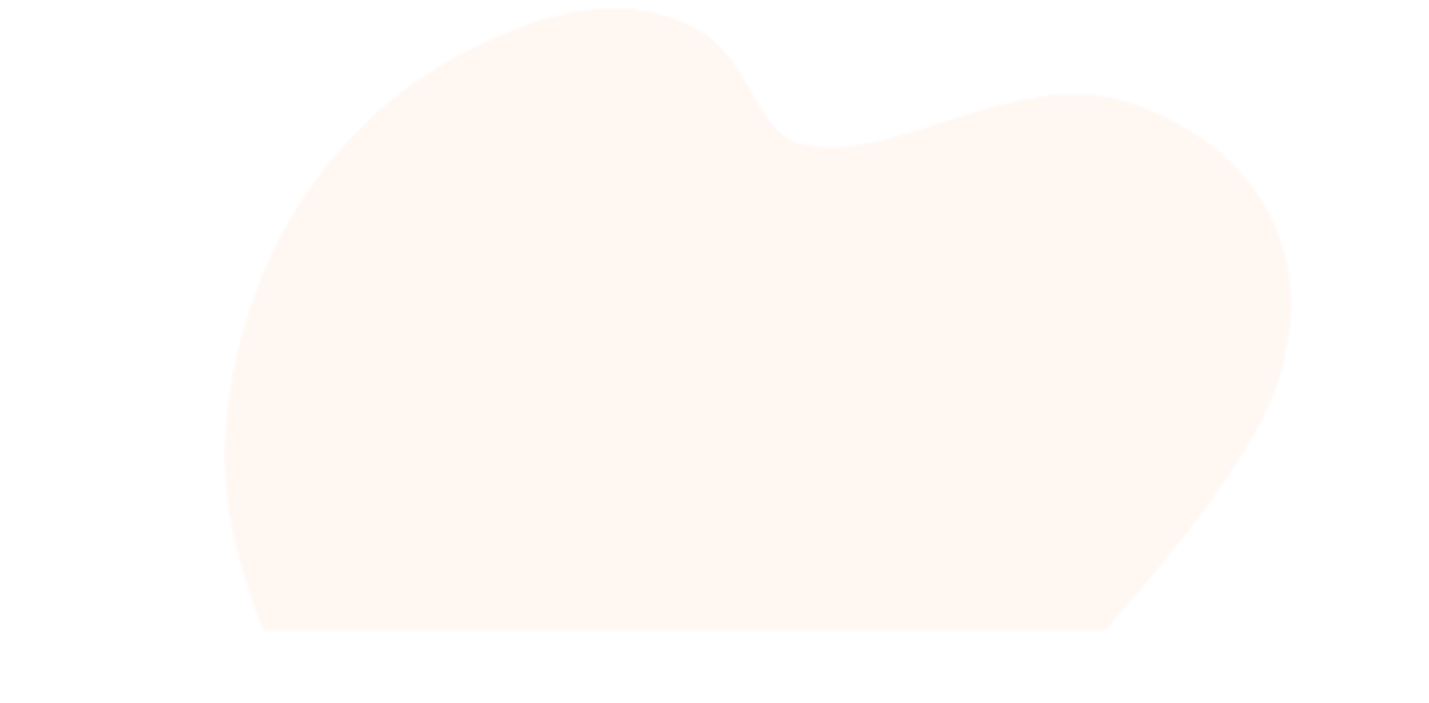 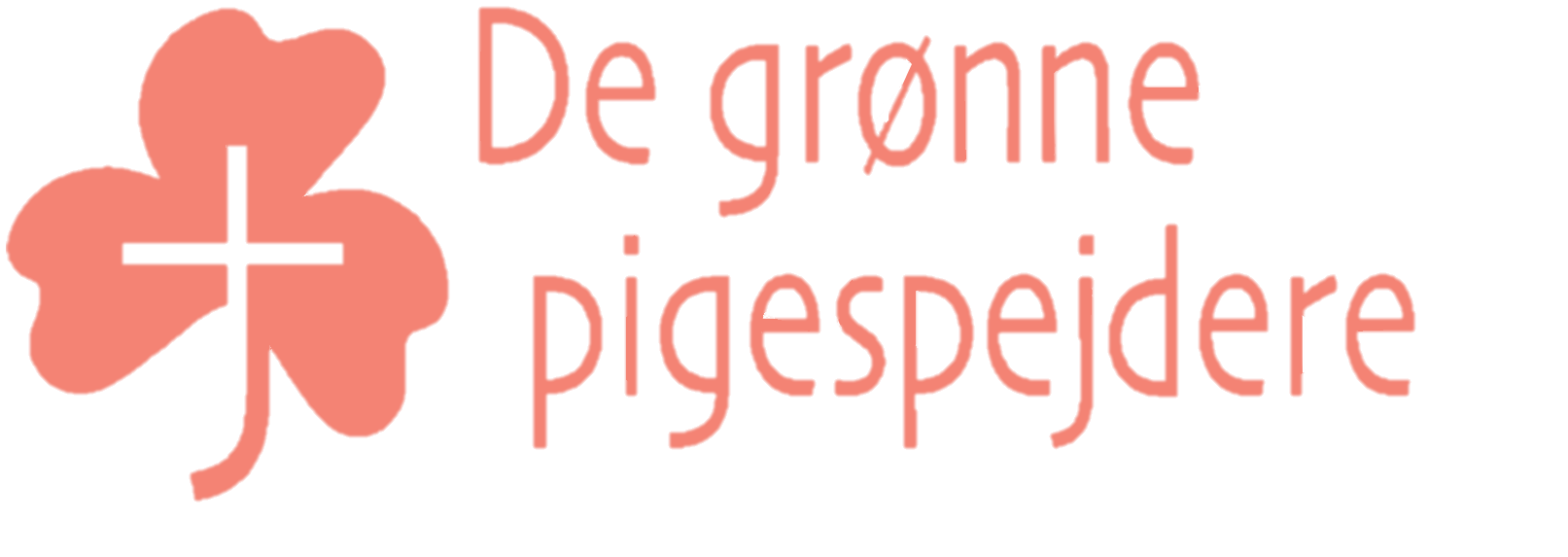 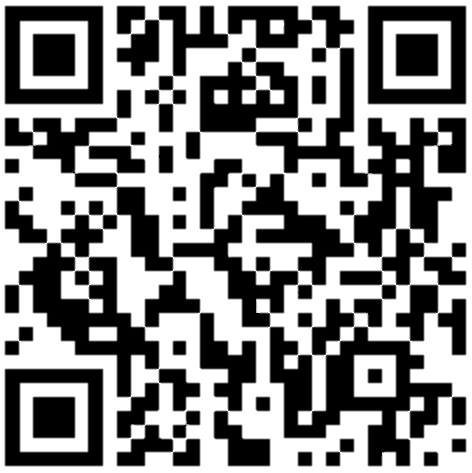 Her finder du samtalehæftet
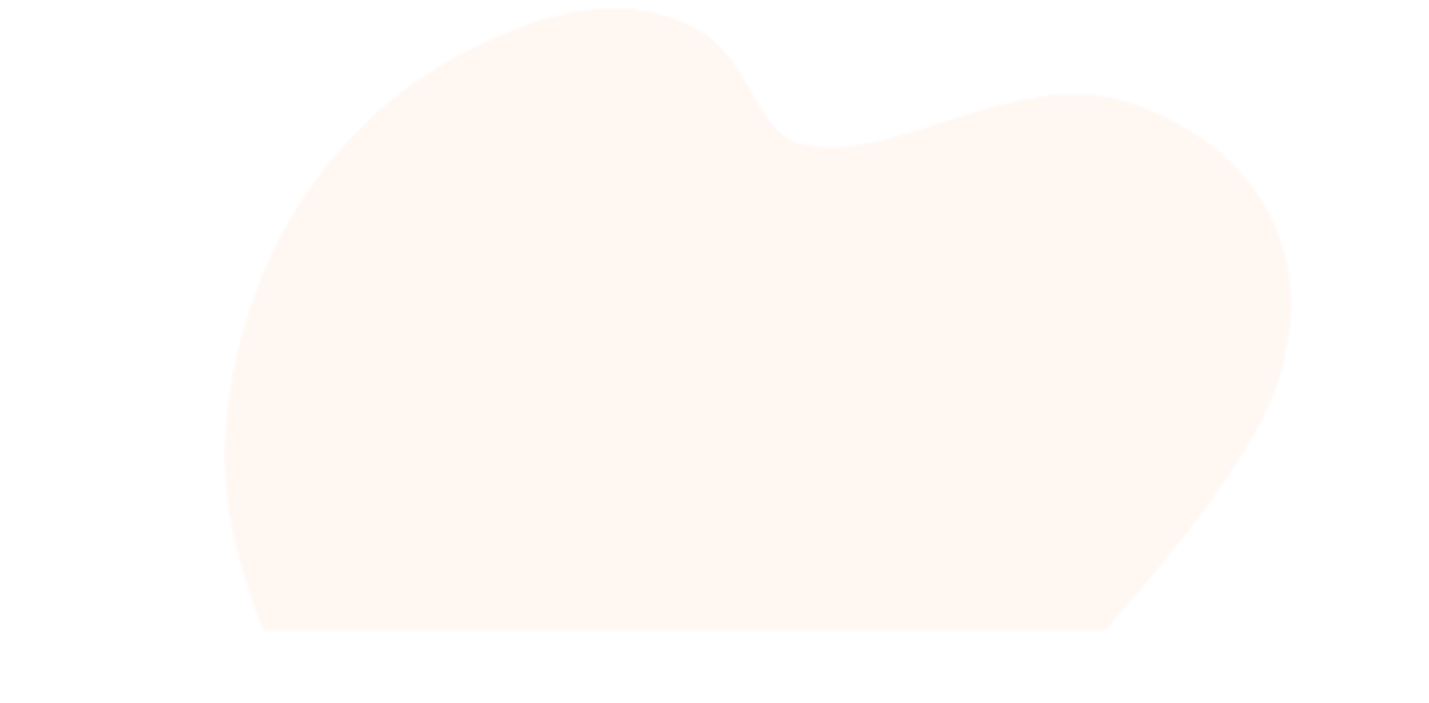 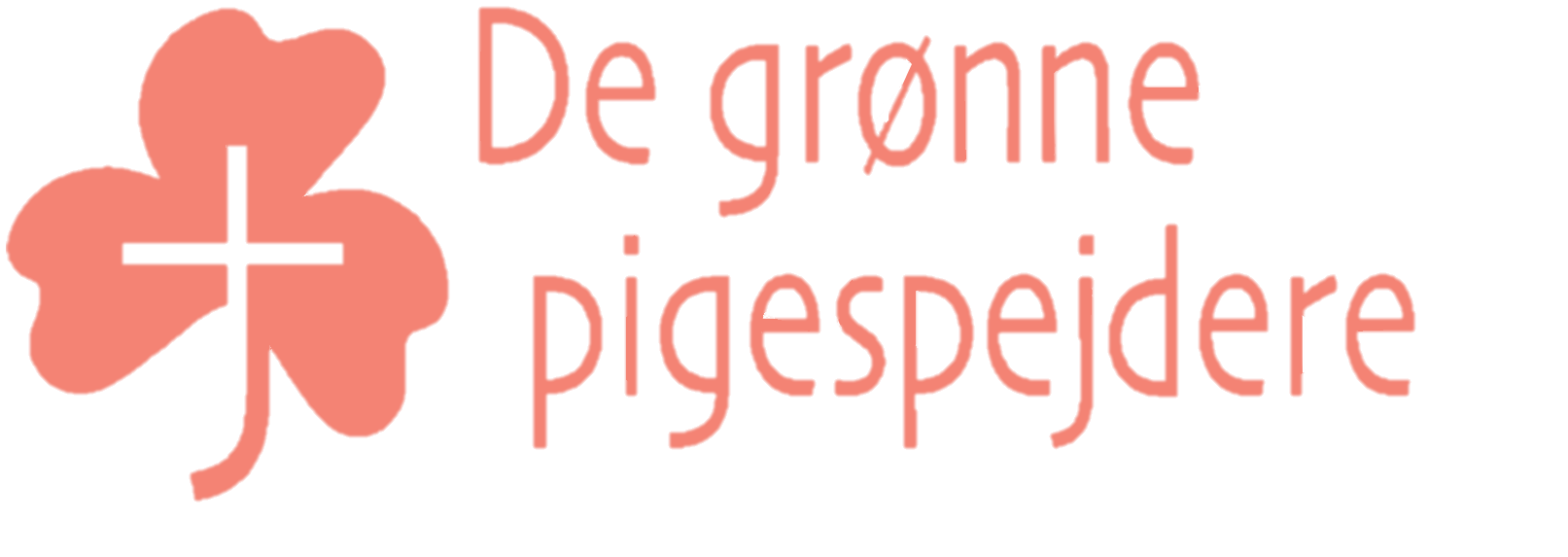 Program
Velkommen og tjek ind 
Aftaler om safer space
Køn og kønsidentitet
Køn og kønsidentitet hos De grønne pigespejdere
Pause
Gruppesnak om cases 
Opsamling og tjek ud
Vigtigt!
Spørg endelig undervejs, hvis der er noget, du ikke forstår!
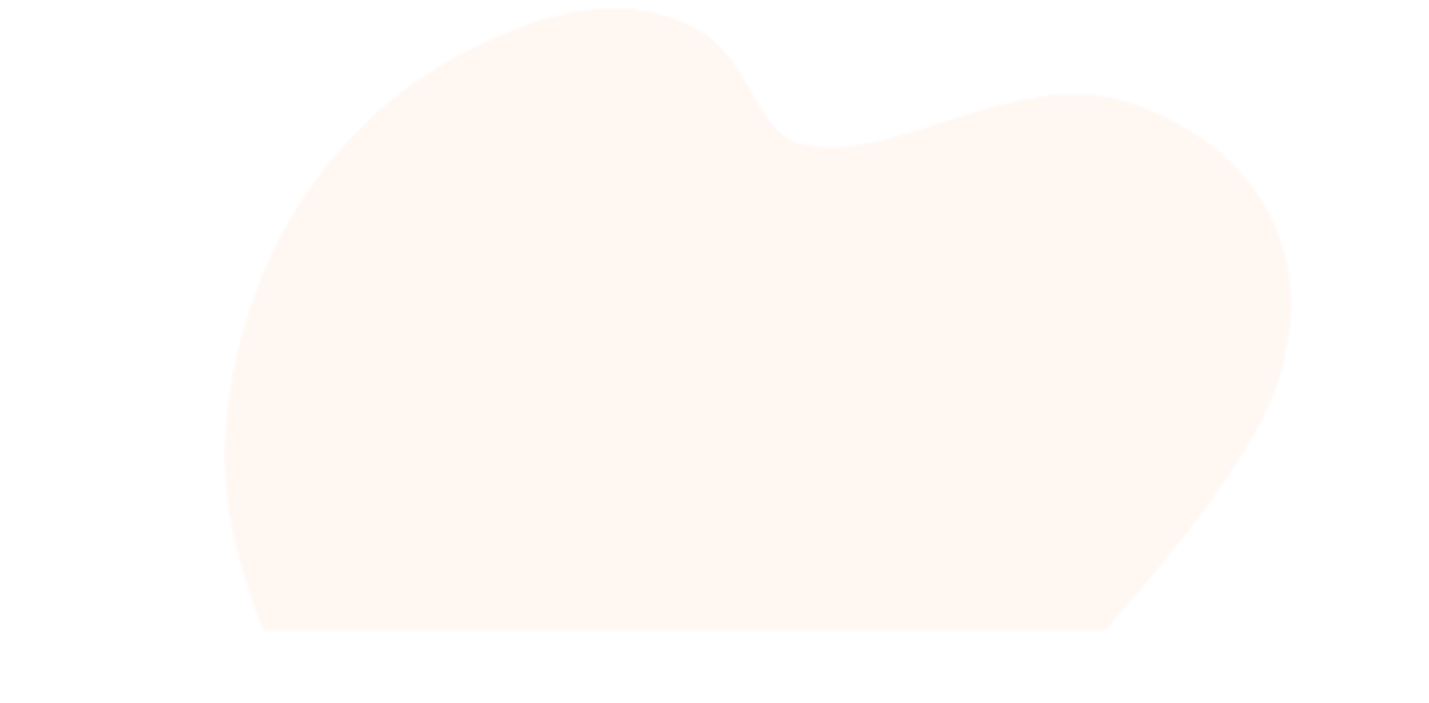 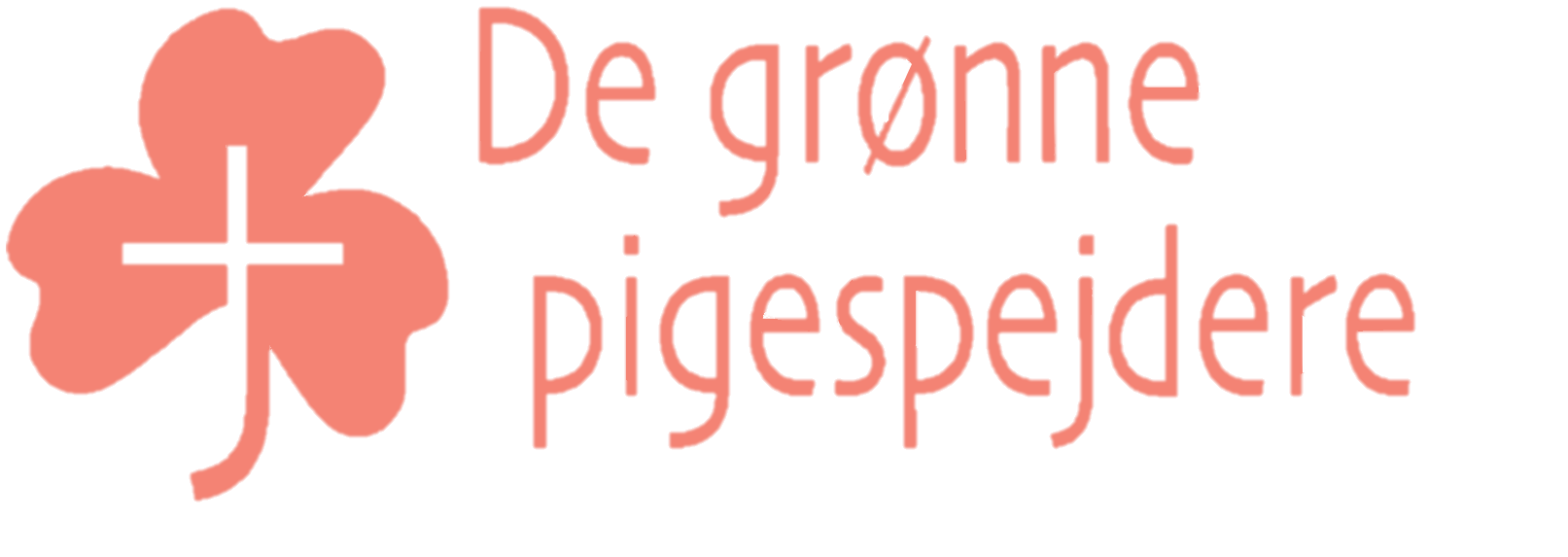 Pause
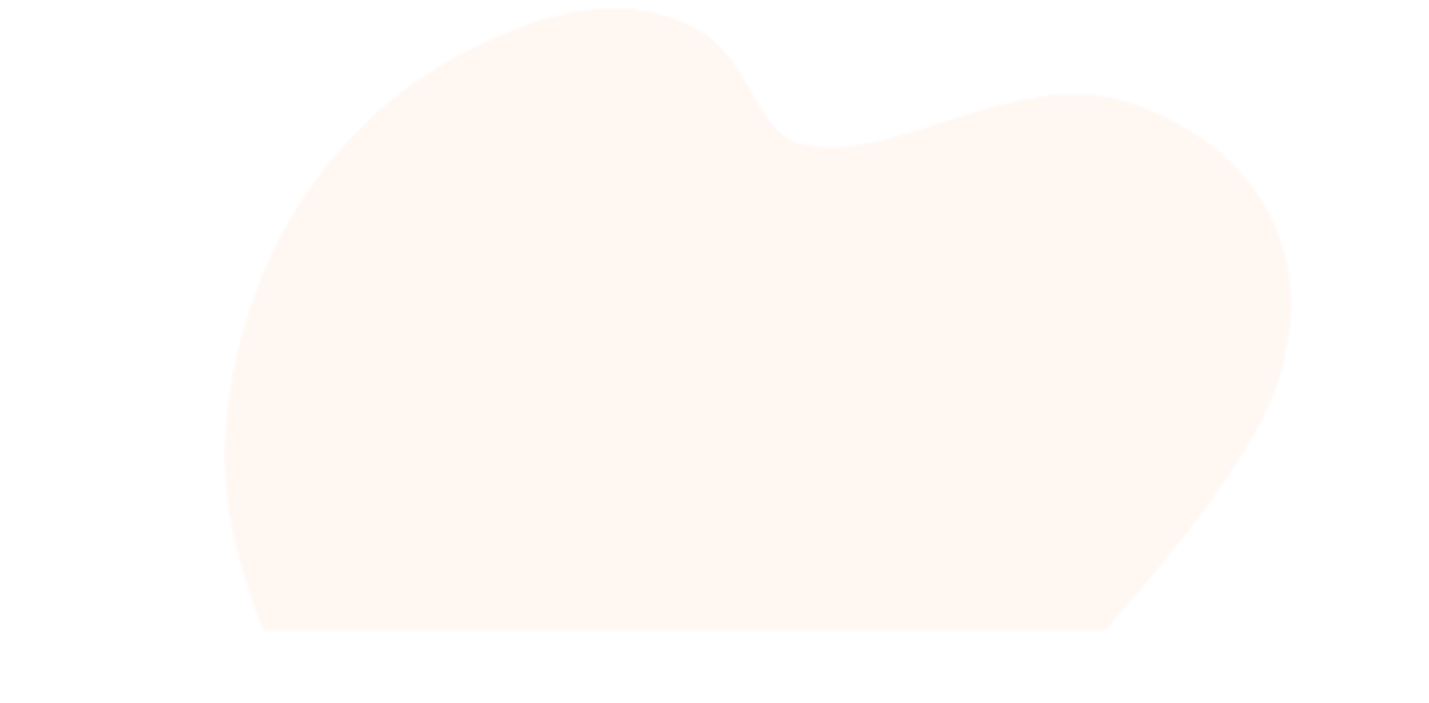 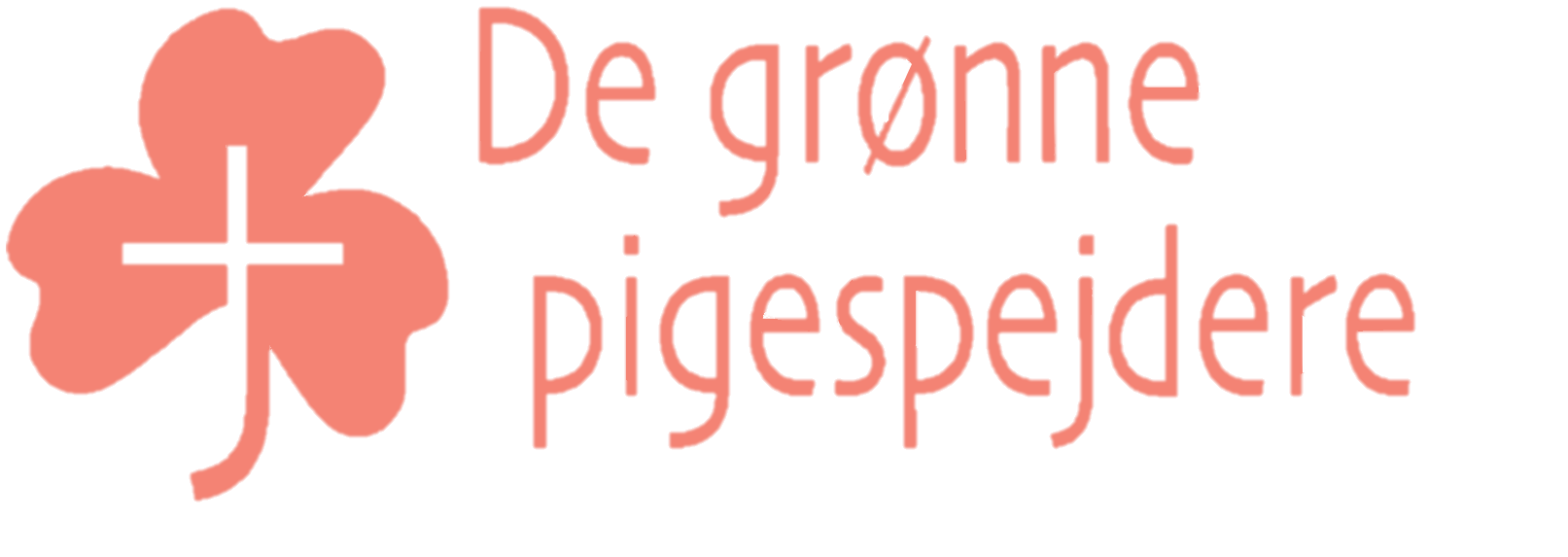 Spørgsmål?
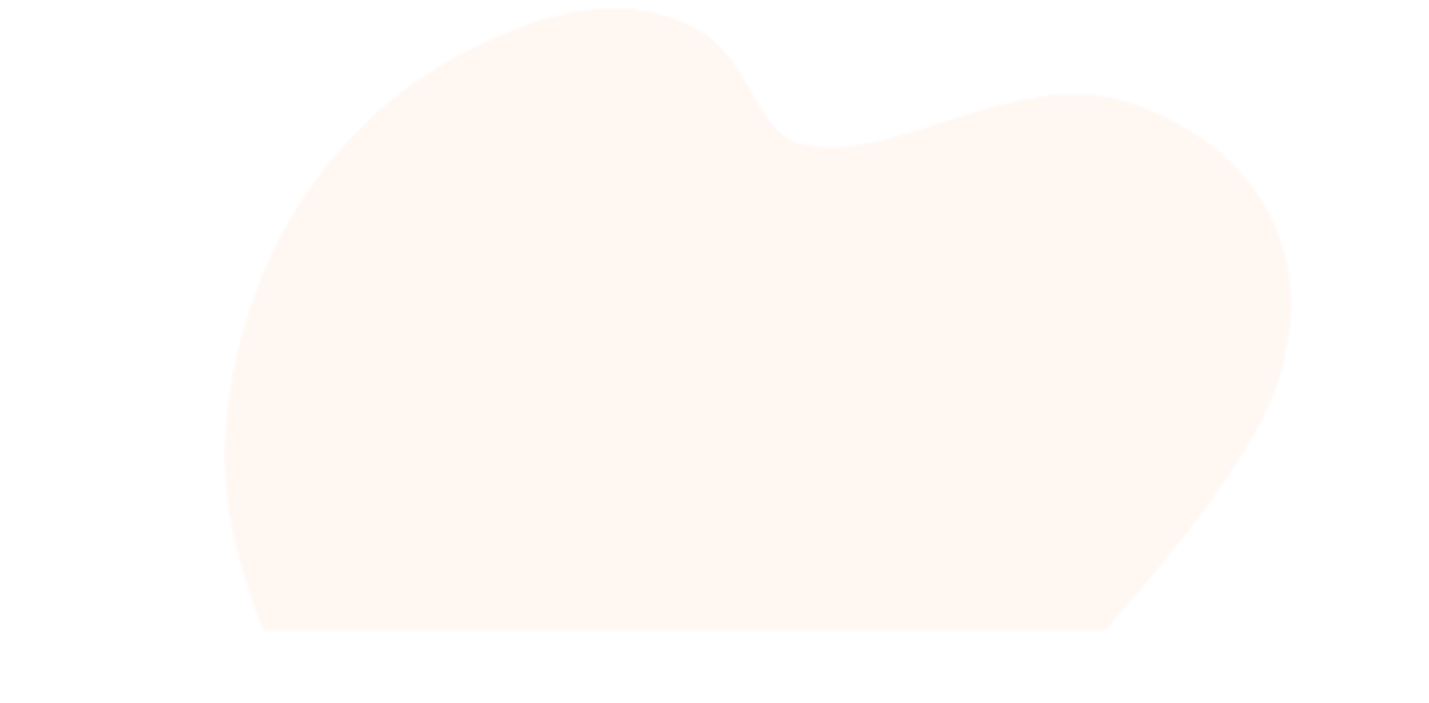 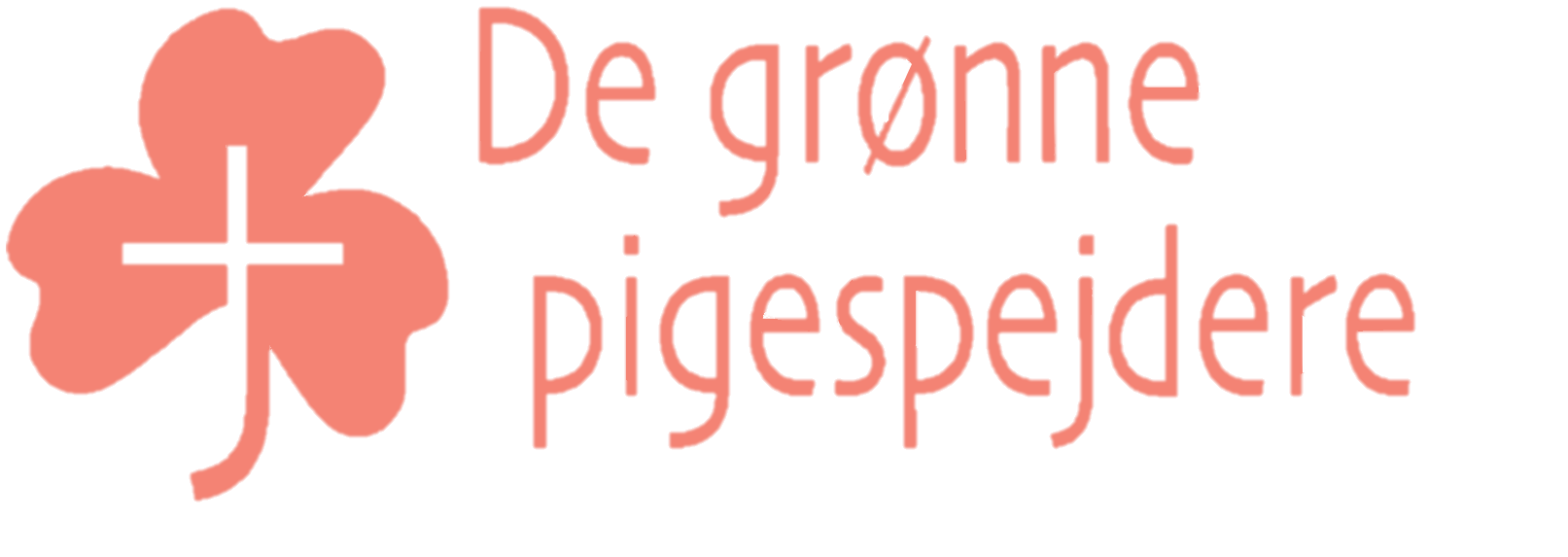 Program
Velkommen og tjek ind 
Aftaler om safer space
Køn og kønsidentitet
Køn og kønsidentitet hos De grønne pigespejdere
Pause
Gruppesnak om cases 
Opsamling og tjek ud
Vigtigt!
Spørg endelig undervejs, hvis der er noget, du ikke forstår!
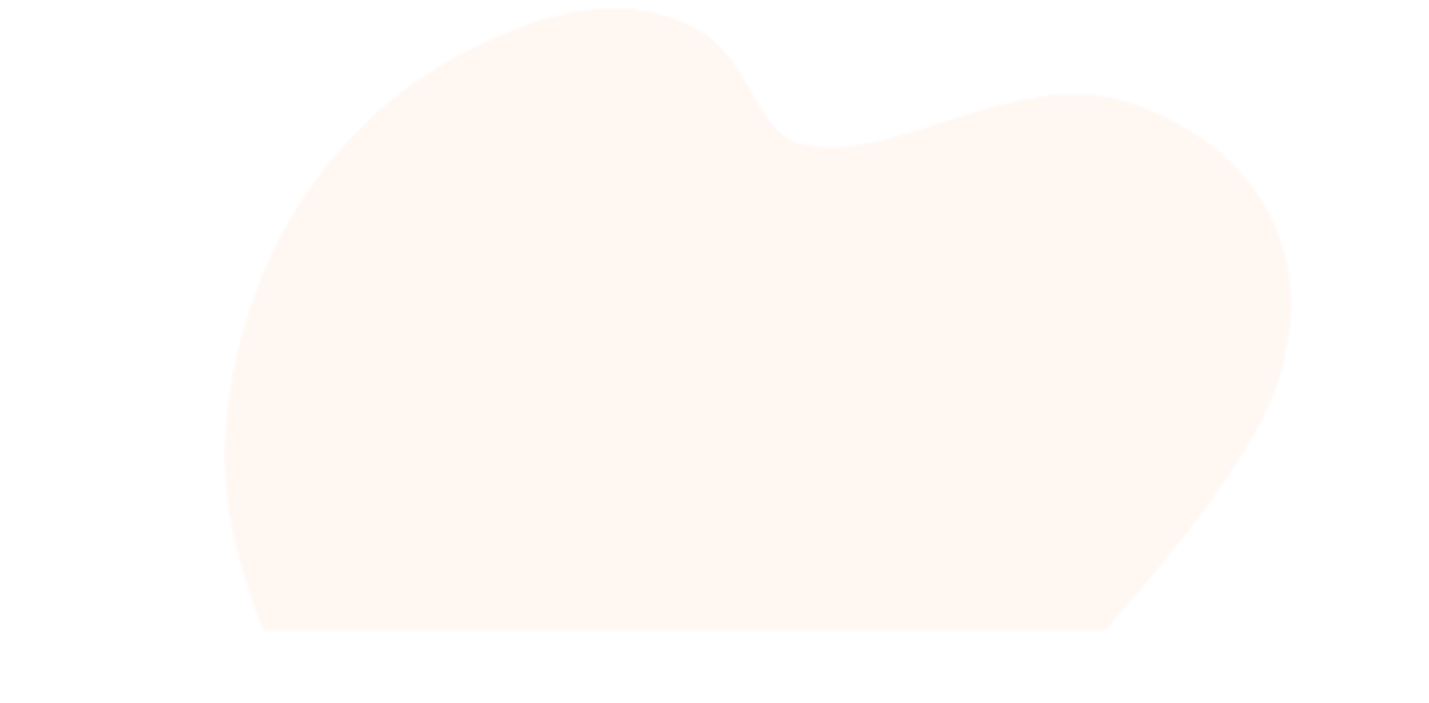 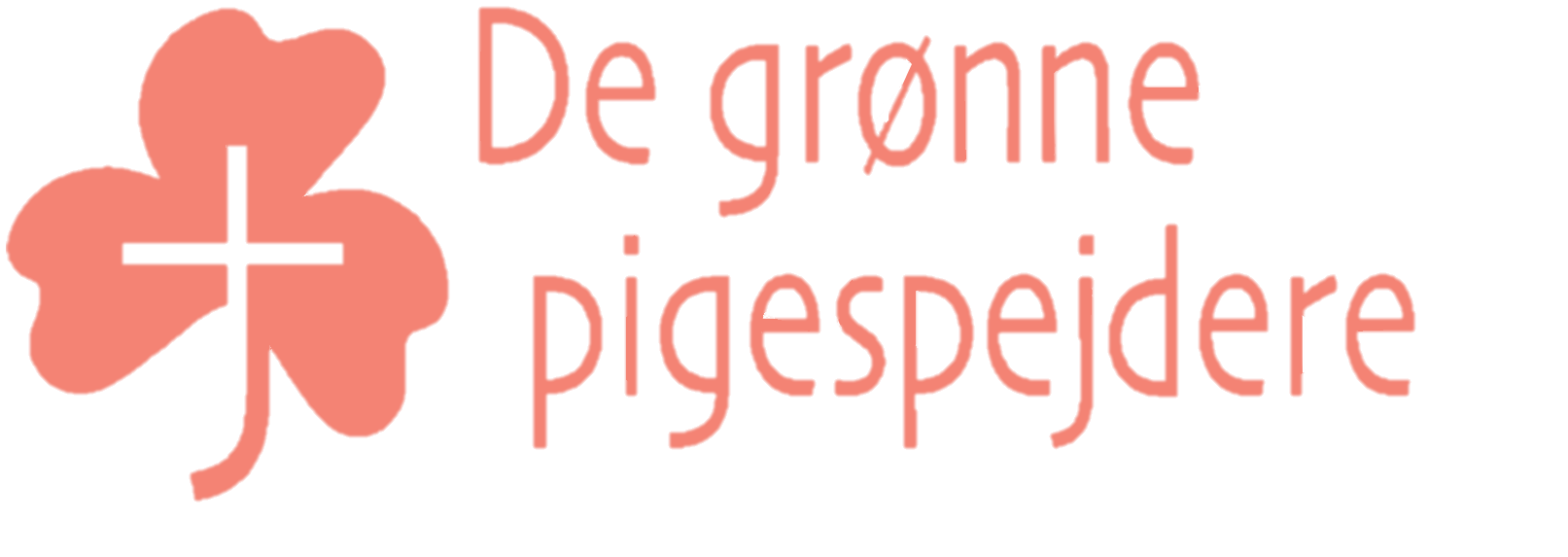 Cases
Om lidt bliver I præsenteret for tre forskellige cases, som I skal snakke om i grupper. 

I får 15 minutter til at snakke sammen, og så samler vi op i plenum bagefter.
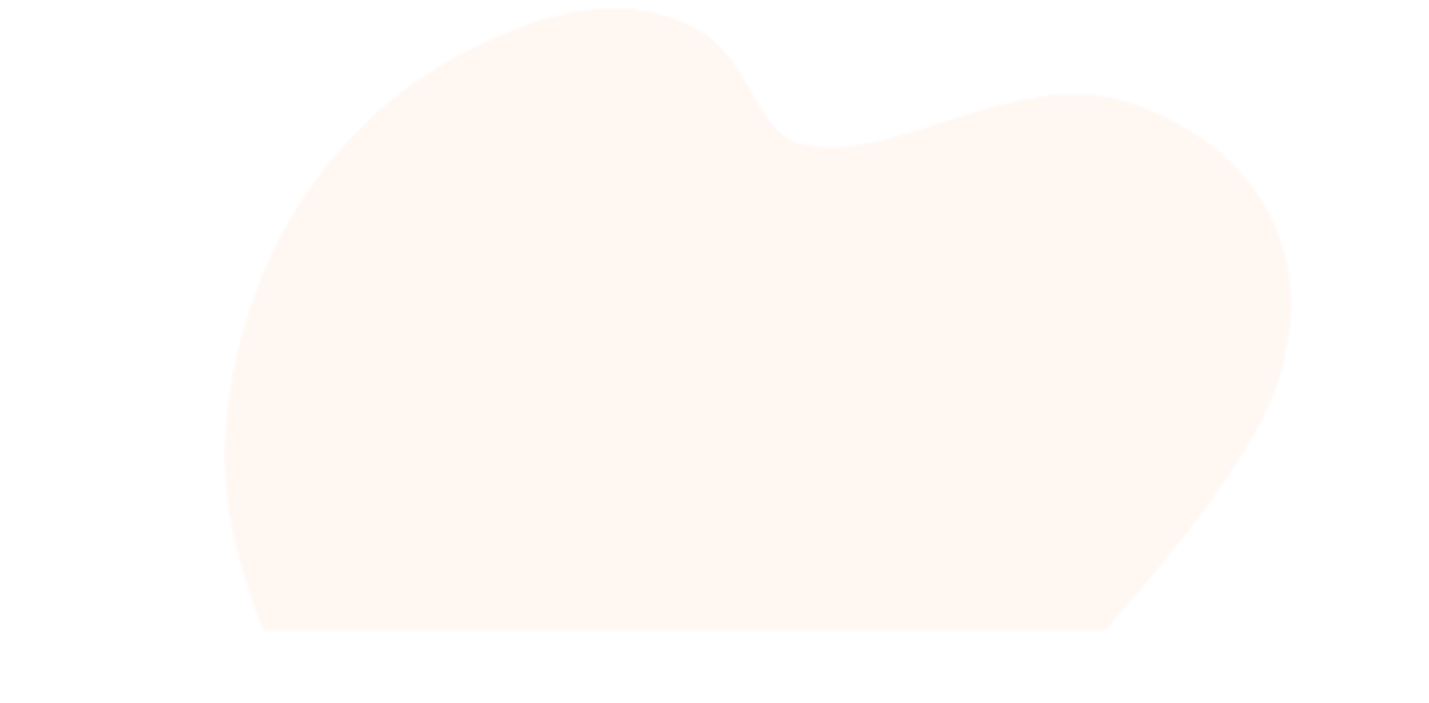 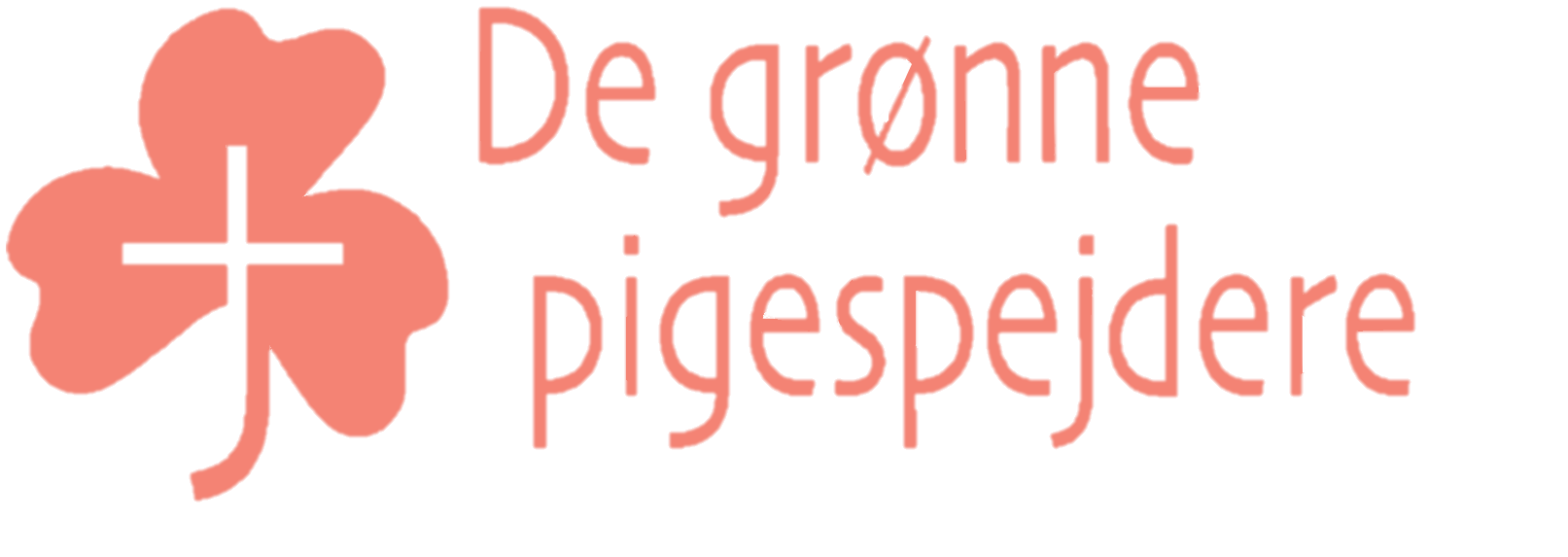 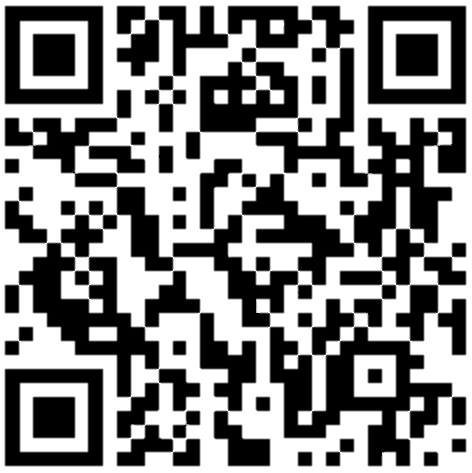 Find gerne hjælp i samtalehæftet
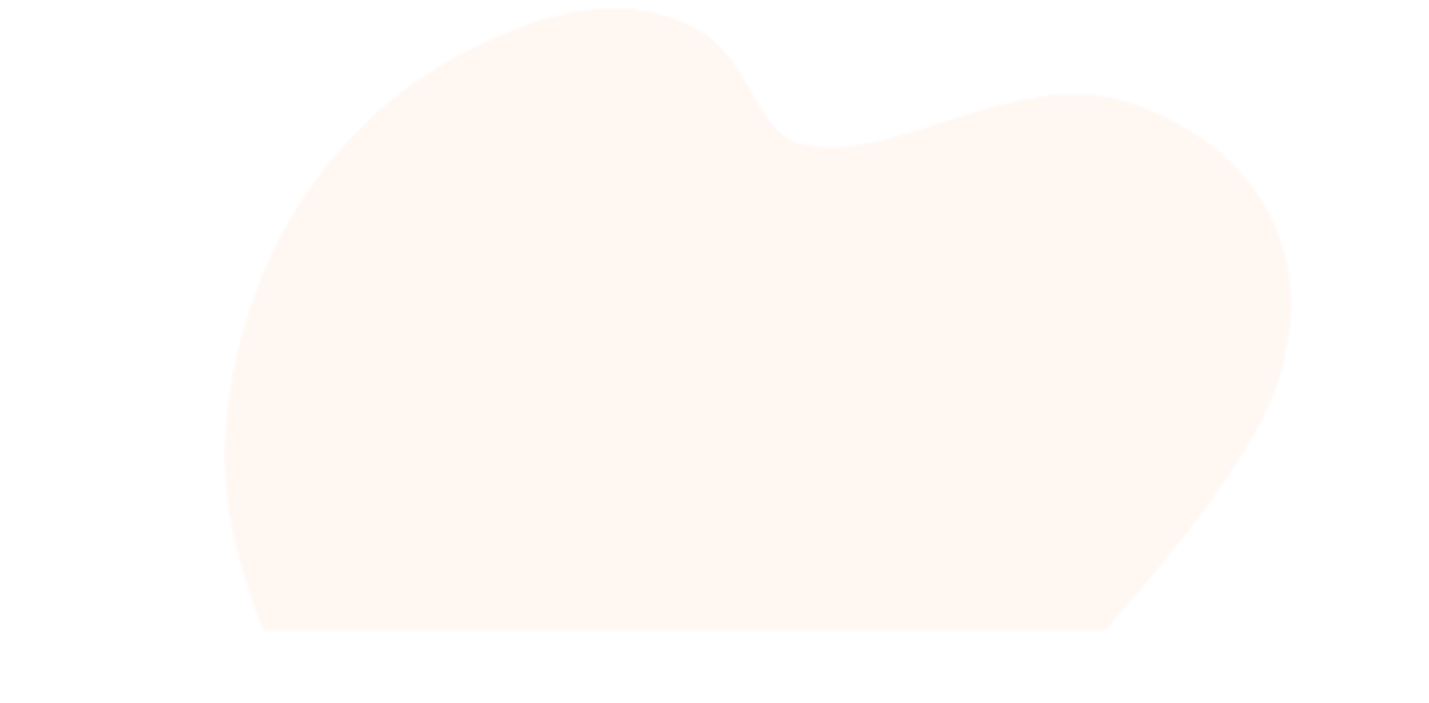 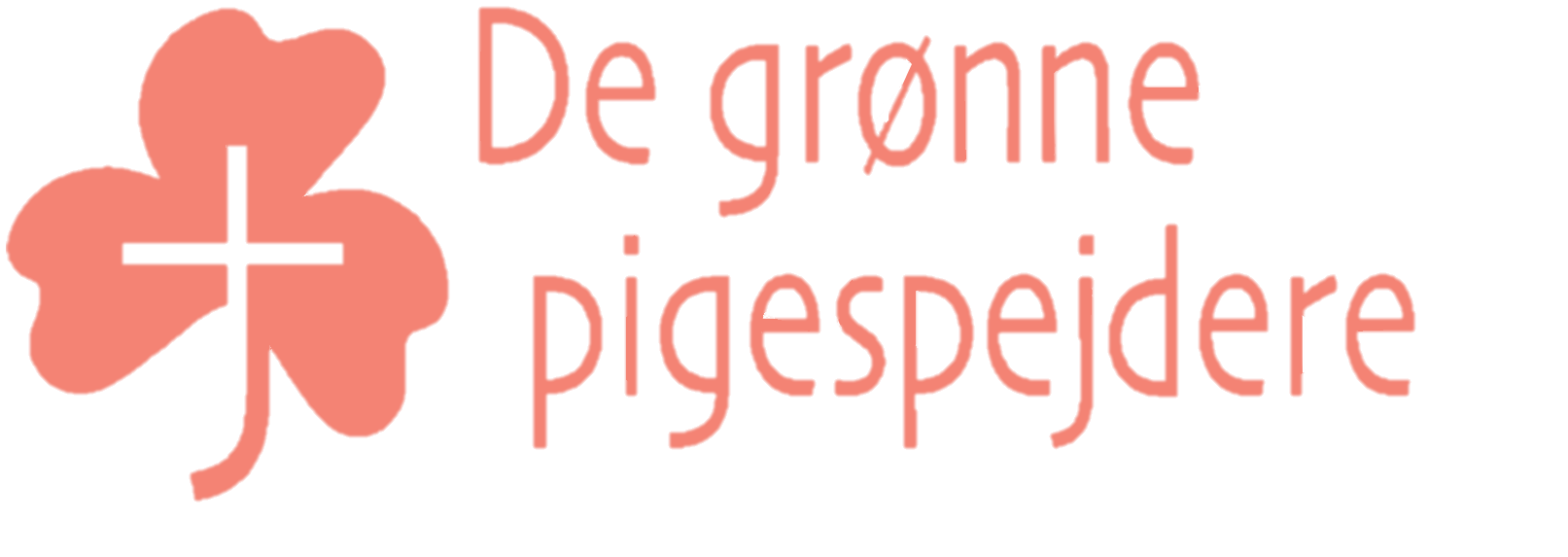 Case 1:
På en weekendtur kommer en af dine gamle tropspejdere, nu seniorspejder, til dig mens du står og rydder op, mens de andre ledere putter tropspejderne. 
Spejderen fortæller i al fortrolighed, at hun igennem noget tid har gået og haft tanker om, at hun ikke føler sig som sine veninder og ikke føler, at hun er en pige eller kvinde. Du føler dig stolt ved, at hun er kommet til dig. Hvad siger du til hende?
Spejderen udtrykker tanker om køn og identitet. Tag en snak om hvad man kan sige og gøre for at vise sin støtte og vejlede spejderen.
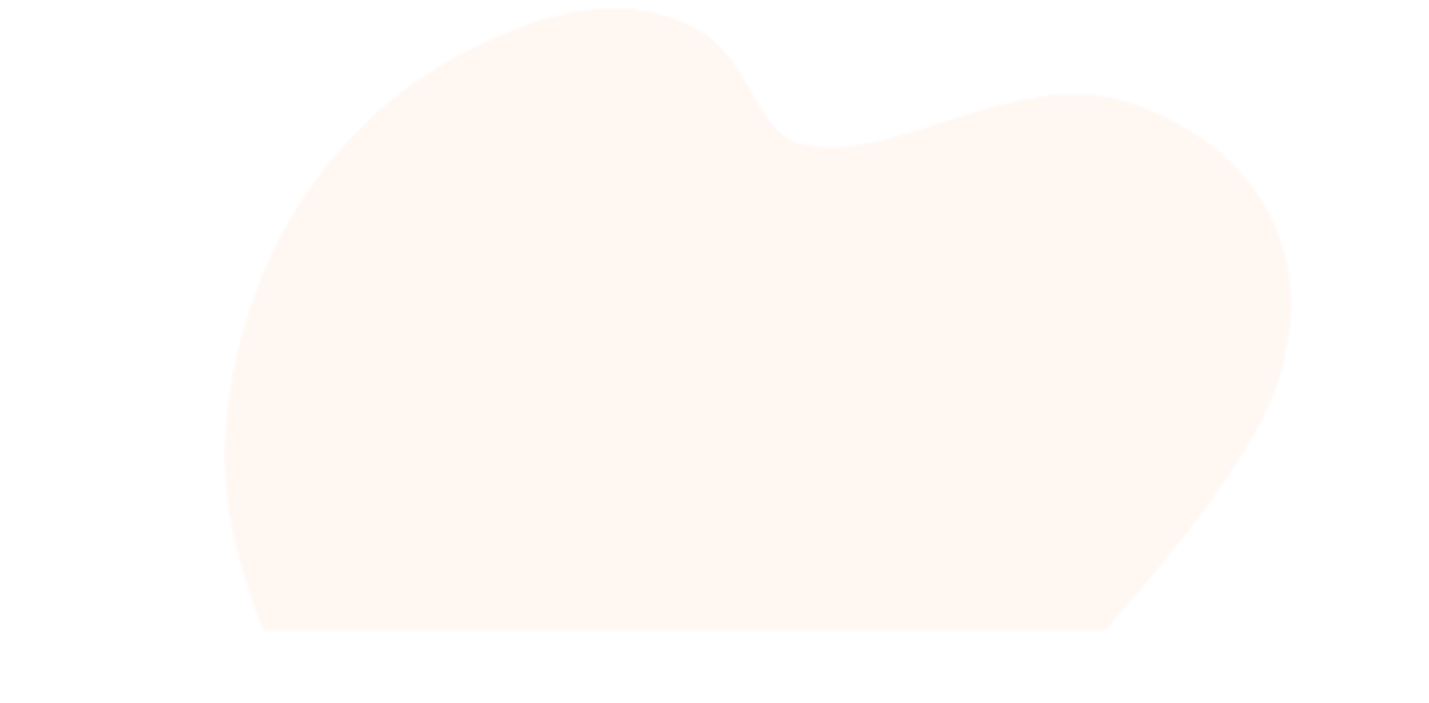 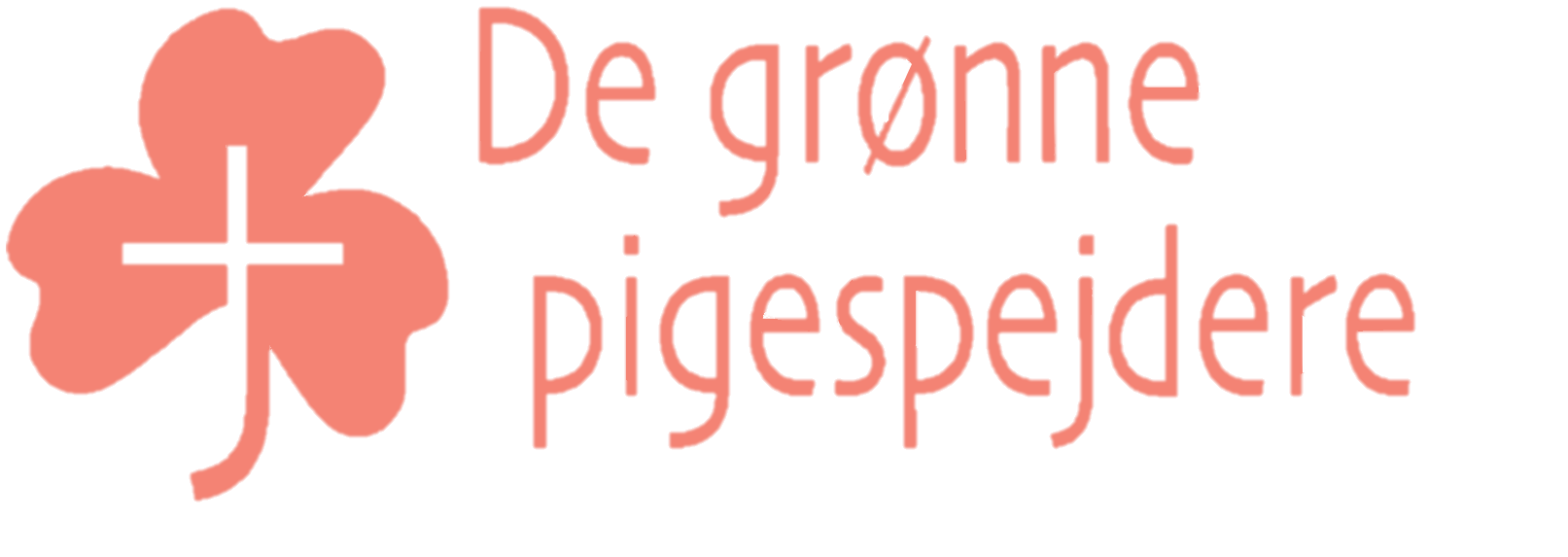 Case 2:
Sommerferien nærmer sig, og du og dine med-tropledere skal planlægge årets sommerlejr. 19 ud af 23 tropspejdere i gruppen har allerede tilmeldt sig, de fordeler sig på fem årgange fra 3. til 8. klasse. Et spørgsmål melder sig, da en af jer kommer i tanke om, at Vita er transkønnet pige (pige som ved fødslen er tildelt kønnet dreng, men hvis identitet er pige). Det er ikke noget, I tænker på i hverdagen. Vita har været en del af smutteflokken i nogle år og er dette år rykket op som spejder, og hun skal nu afsted på sin første sommerlejr. Spørgsmålet, der melder sig, er, om der er nogen hensyn, I skal tage i planlægningen af sommerlejren?
Tag en snak om hvilke hensyn der kunne være, og hvordan I vil vise disse hensyn. Det kunne dreje sig om omklædning, sovepladser/telte, badetider.
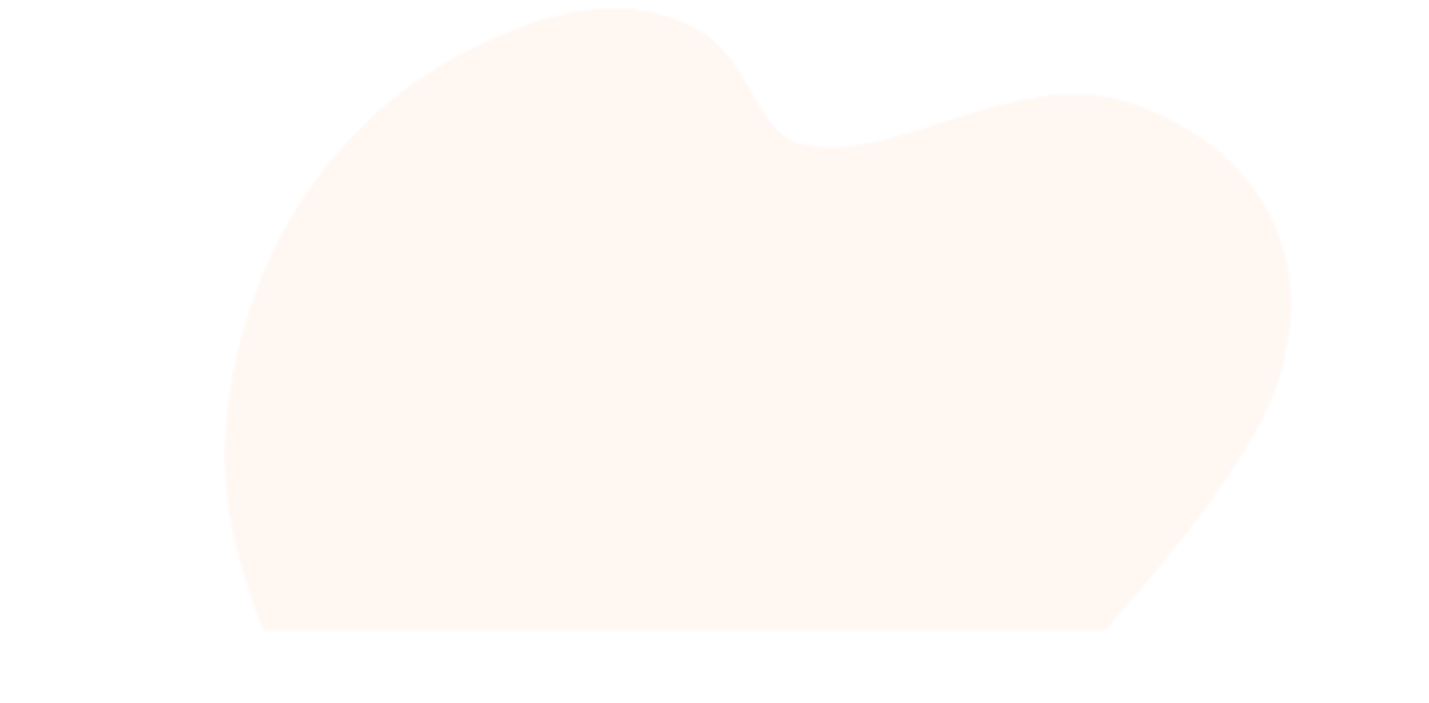 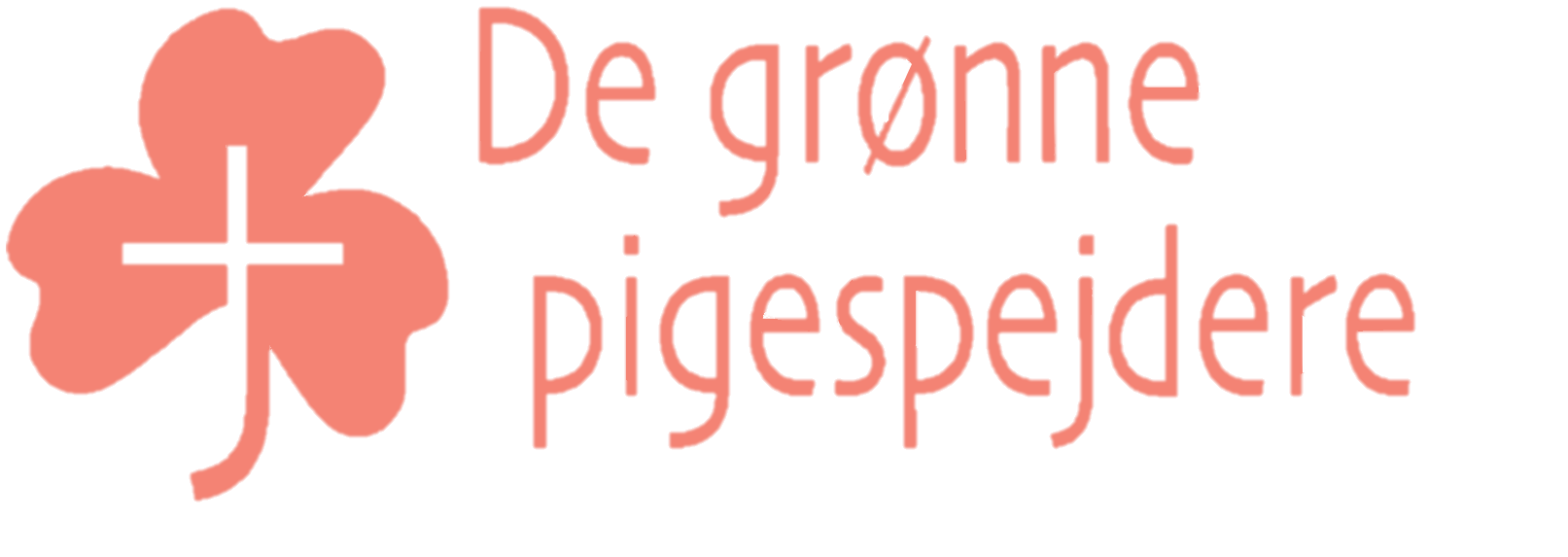 Case 3:
Du og din patrulje havde en personlig snak en aften efter spejdermødet. En af spejderne fortalte, at de gerne ville komme ud som nonbinær overfor gruppen (en identitet der ikke kan beskrives som enten kvinde og mand). Spejderen ved ikke, hvordan de skal få det fortalt, og beder om din hjælp.
Tag en snak om hvordan du kan støtte og hjælpe en spejder, der er et sted i sit liv, hvor de er særligt følsomme.
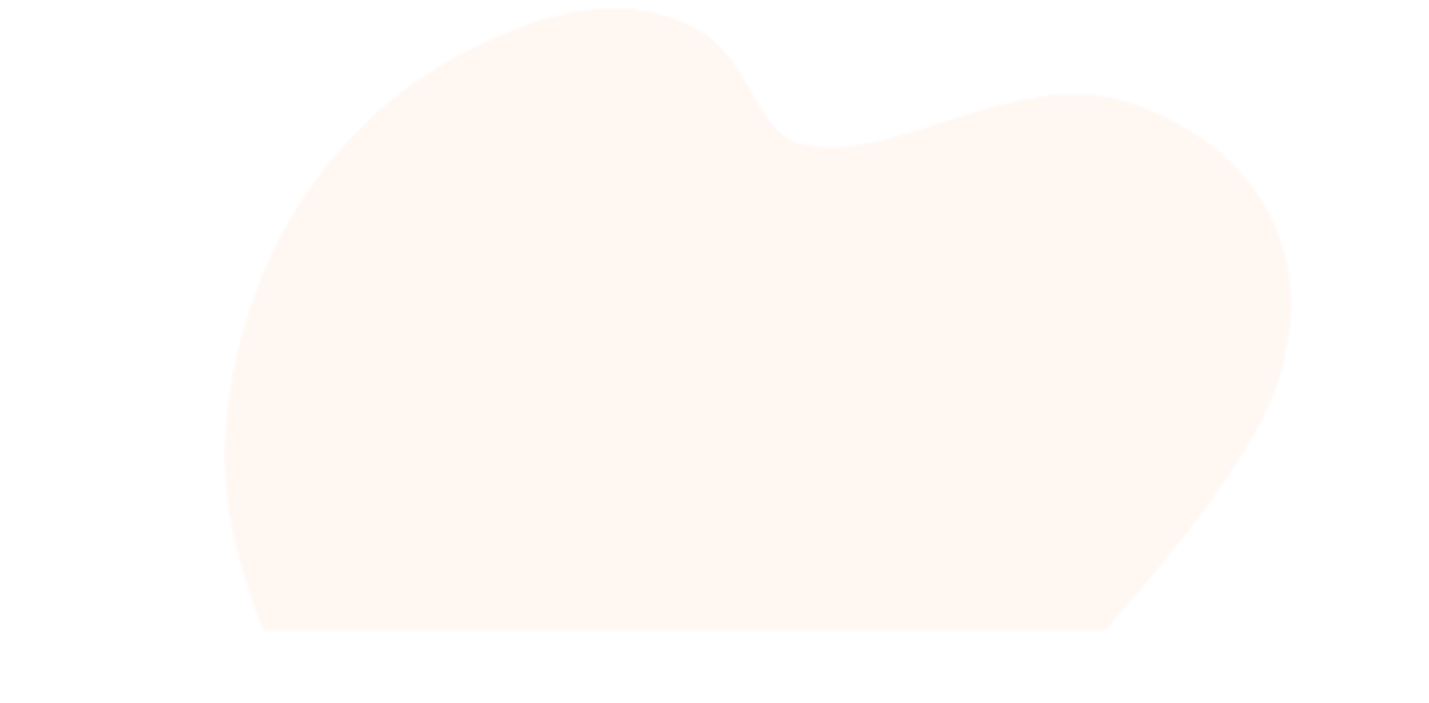 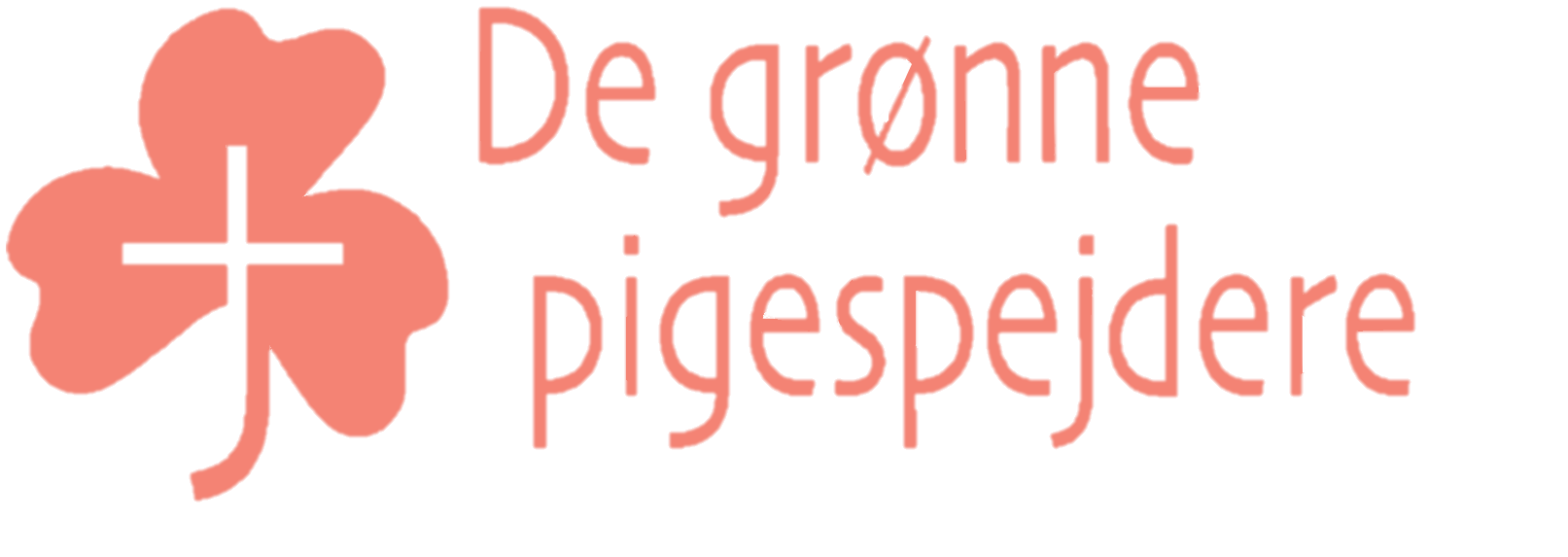 Program
Velkommen og tjek ind 
Aftaler om safer space
Køn og kønsidentitet
Køn og kønsidentitet hos De grønne pigespejdere
Pause
Gruppesnak om cases 
Opsamling og tjek ud
Vigtigt!
Spørg endelig undervejs, hvis der er noget, du ikke forstår!
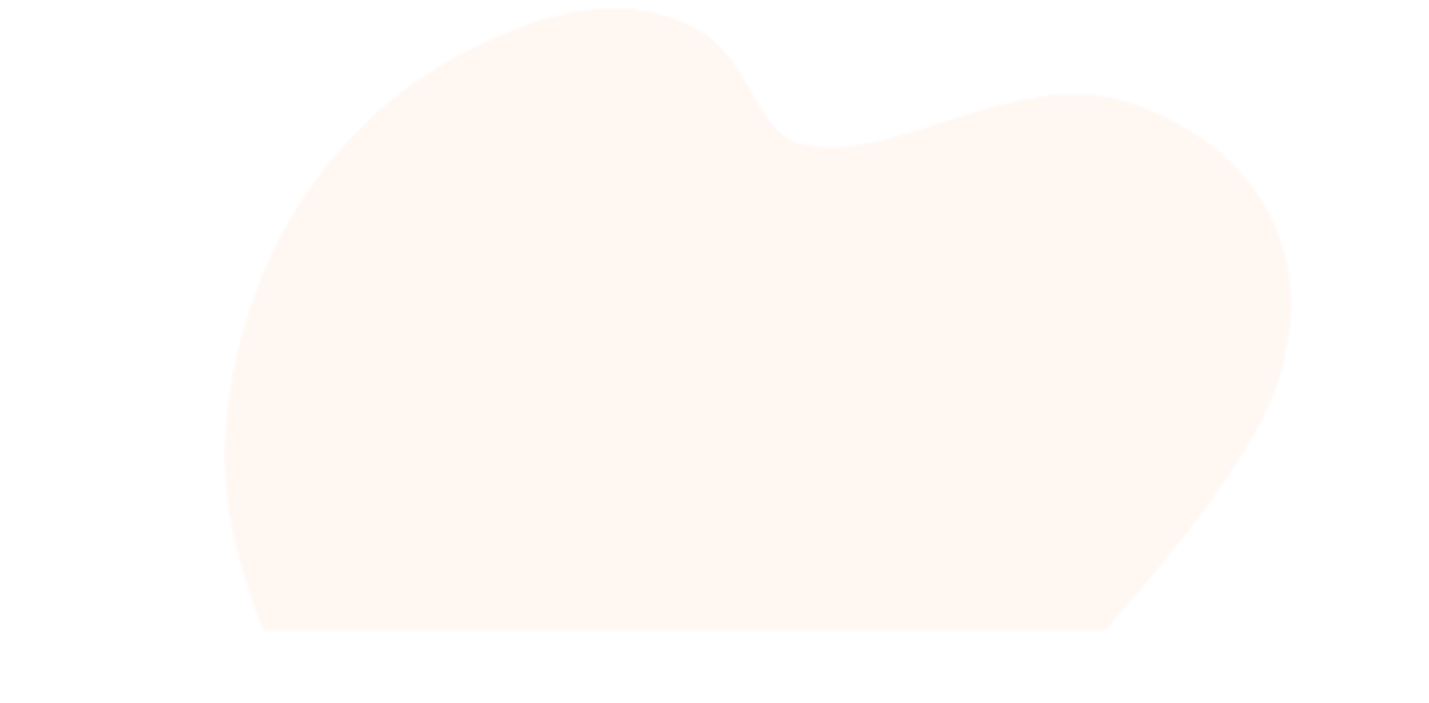 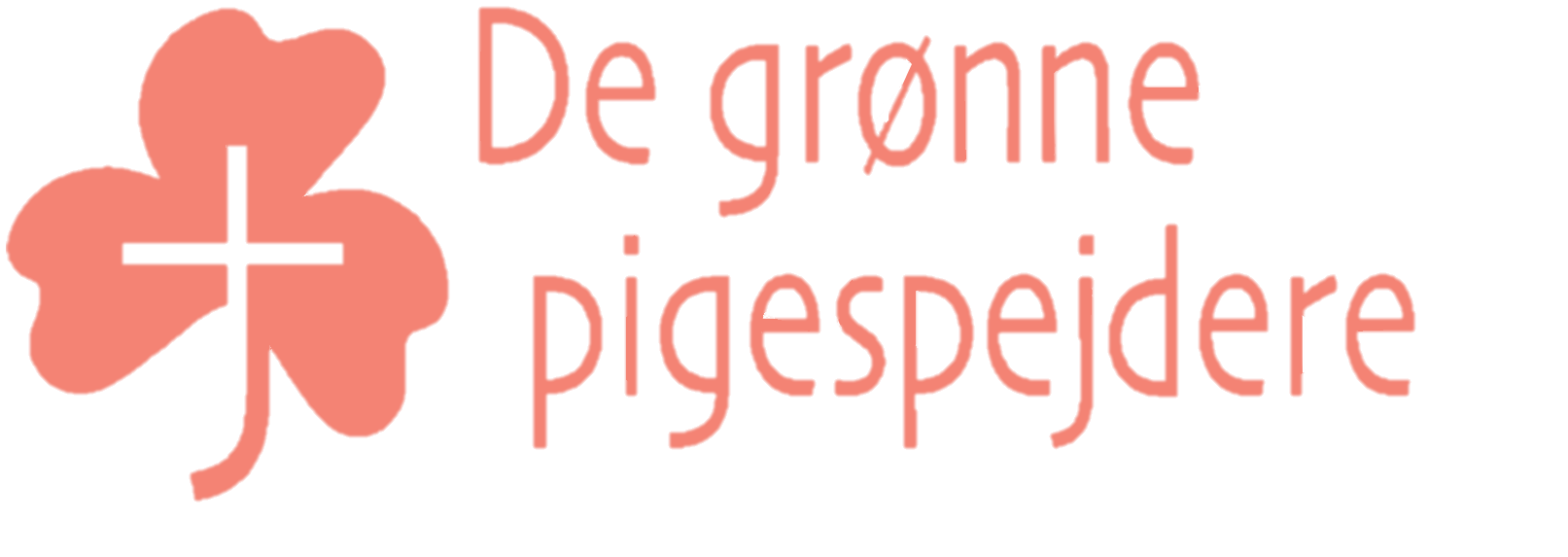 Spørgsmål, pointer og tanker
Nu får I først tre minutter til selv at tænke over dagens workshop

Så får I seks minutter til at snakke sammen to og to: hvad er den vigtigste pointe, I tager med jer fra dagens workshop?

Fælles opsamling og spørgsmål
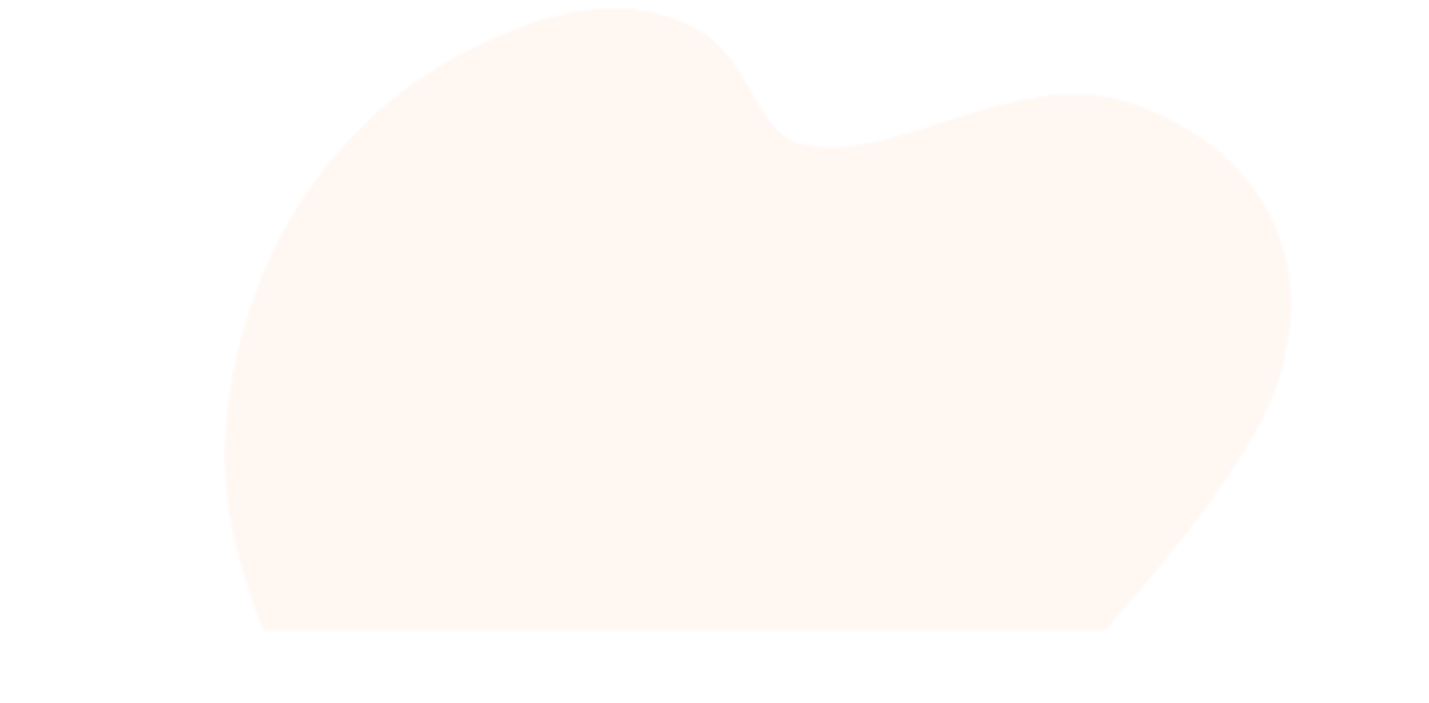 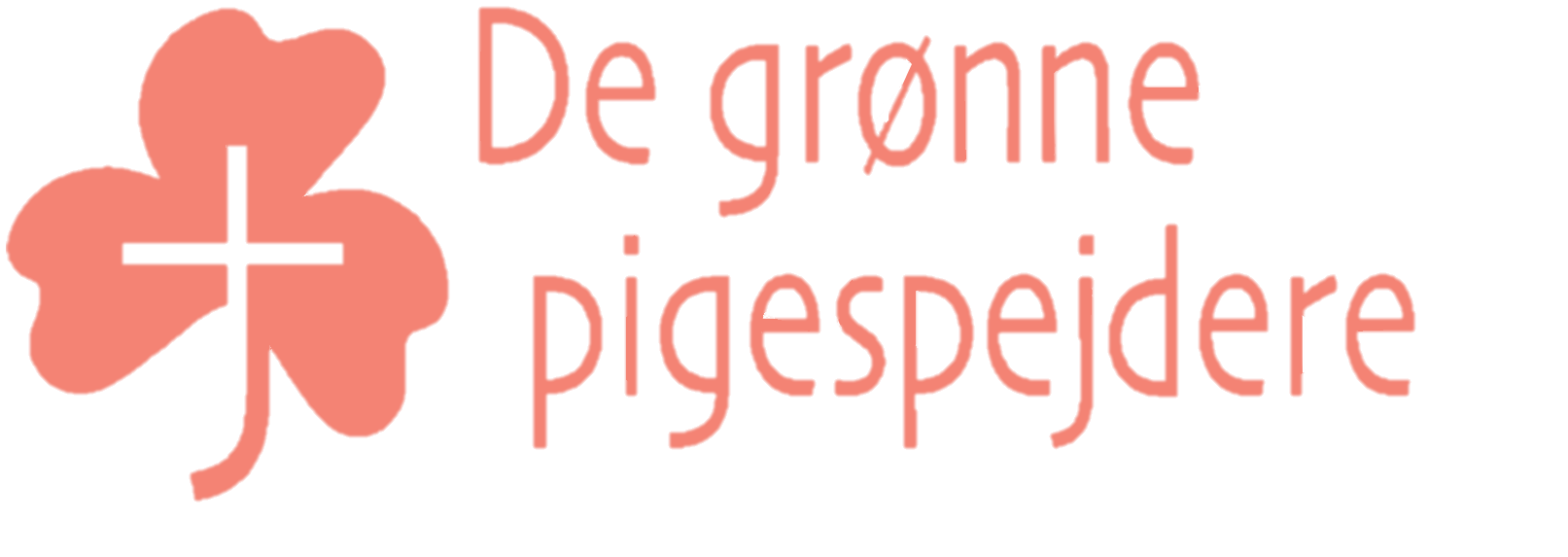 Flere spørgsmål?
Skriv endelig til mig på asta@pigespejder.dk
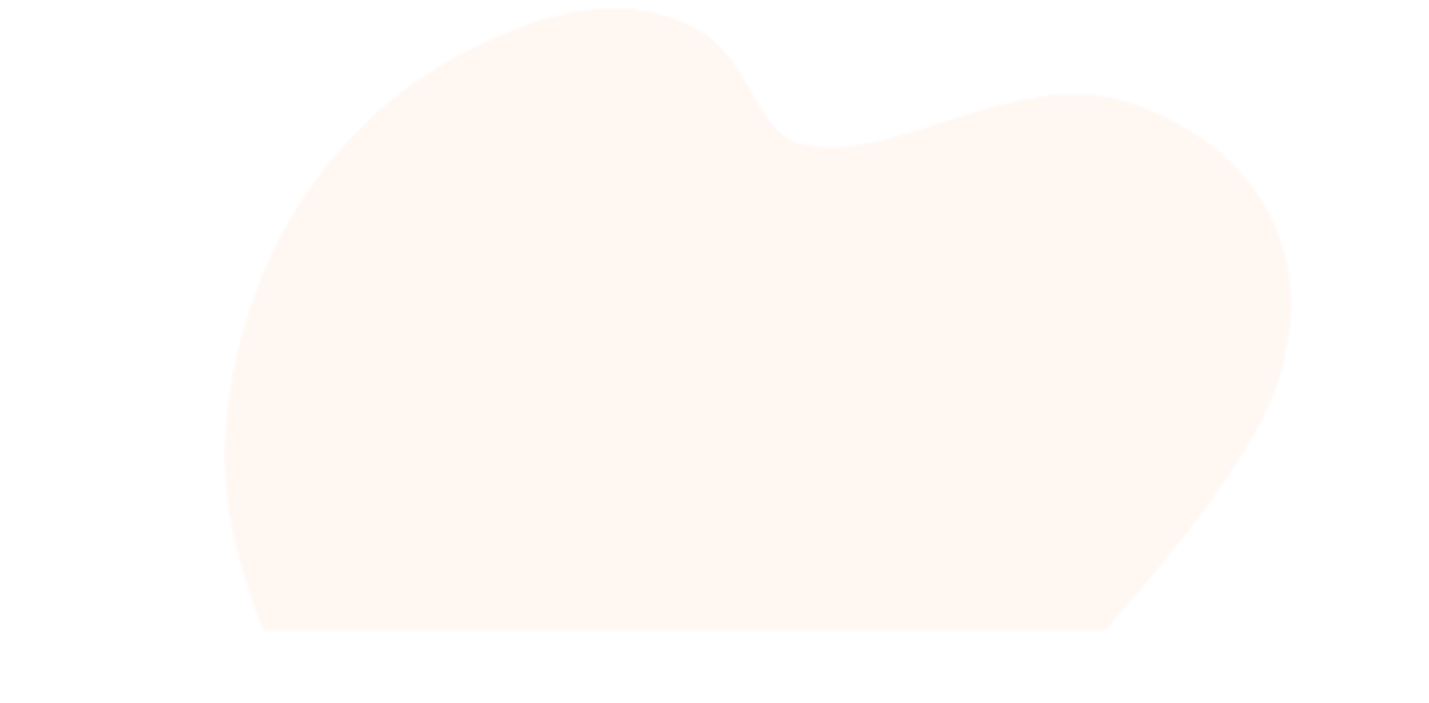 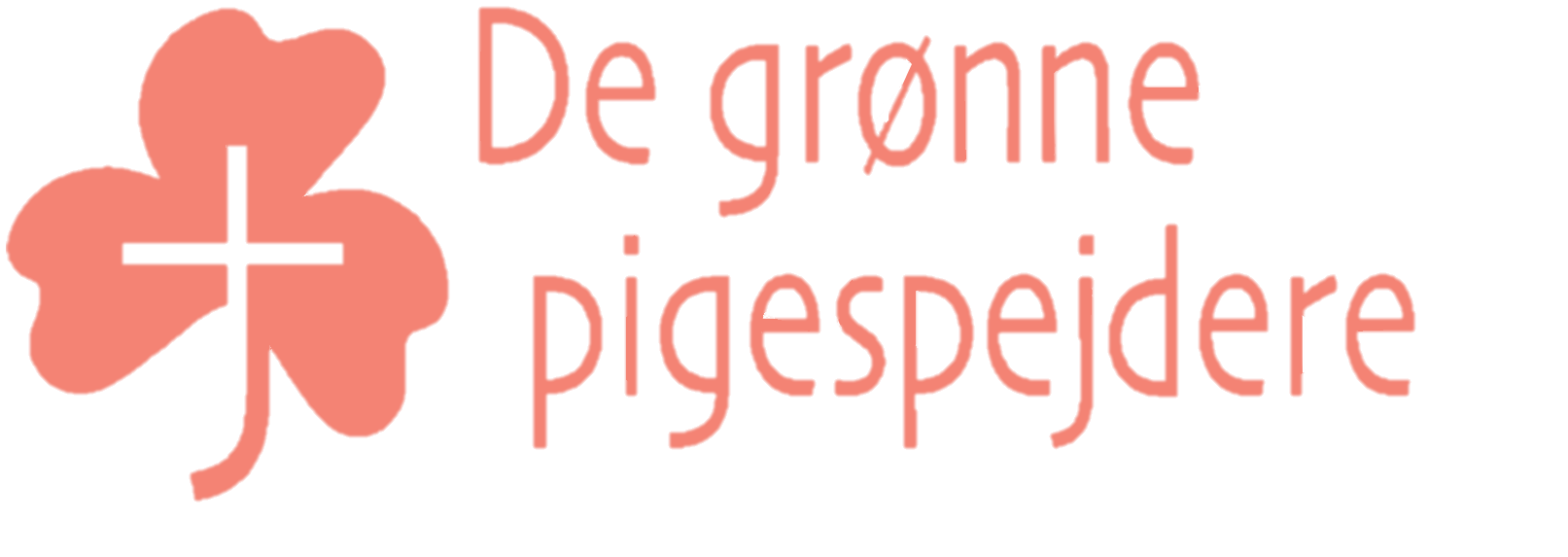 Tak for denne gang!
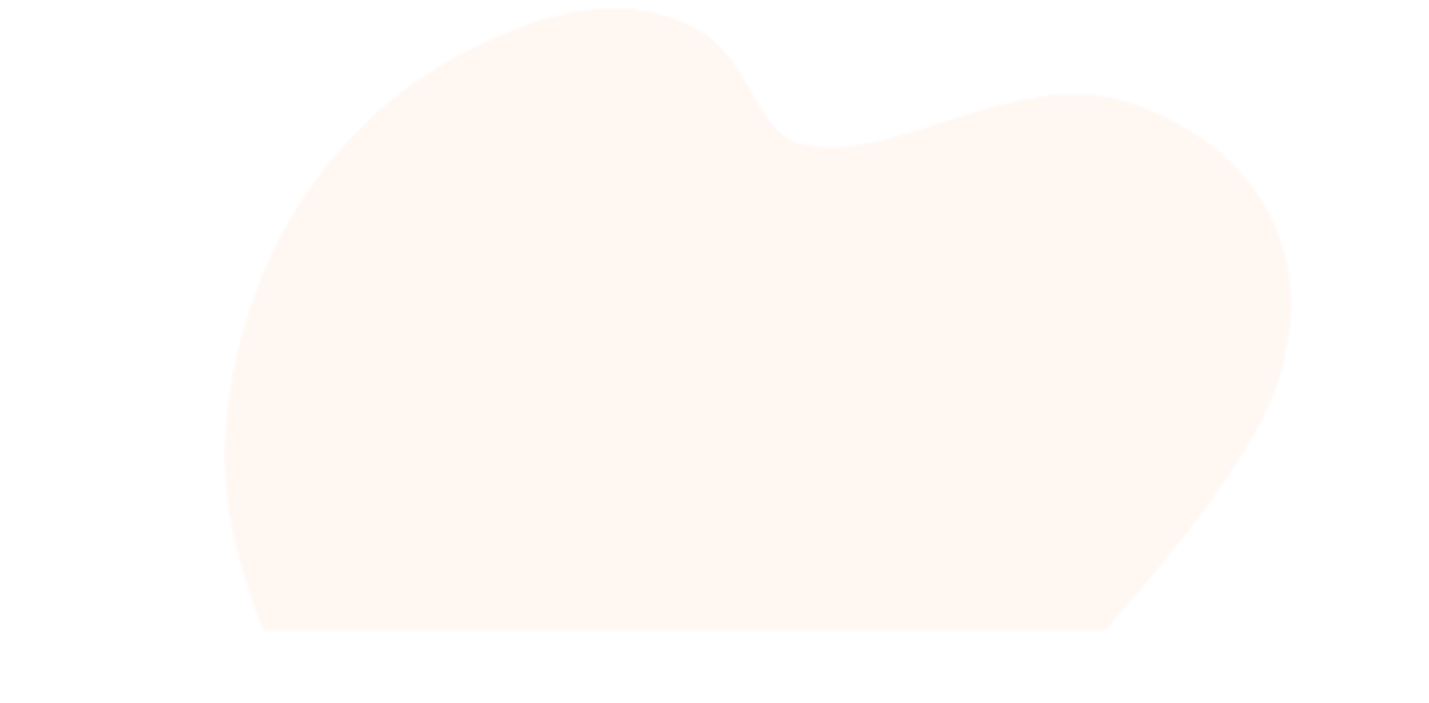 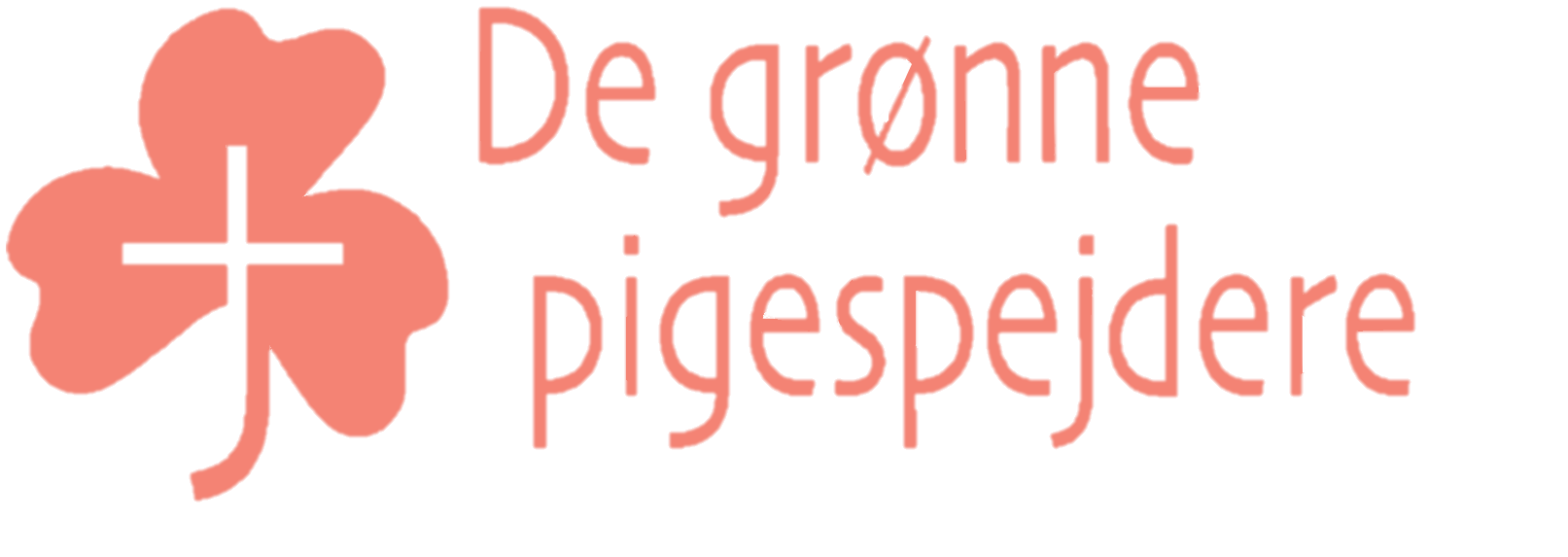 To poler 
af definitioner
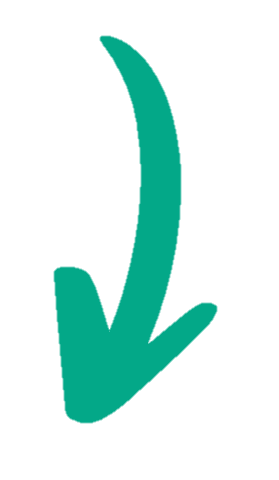 ”Anna Hansen”
Identifikation
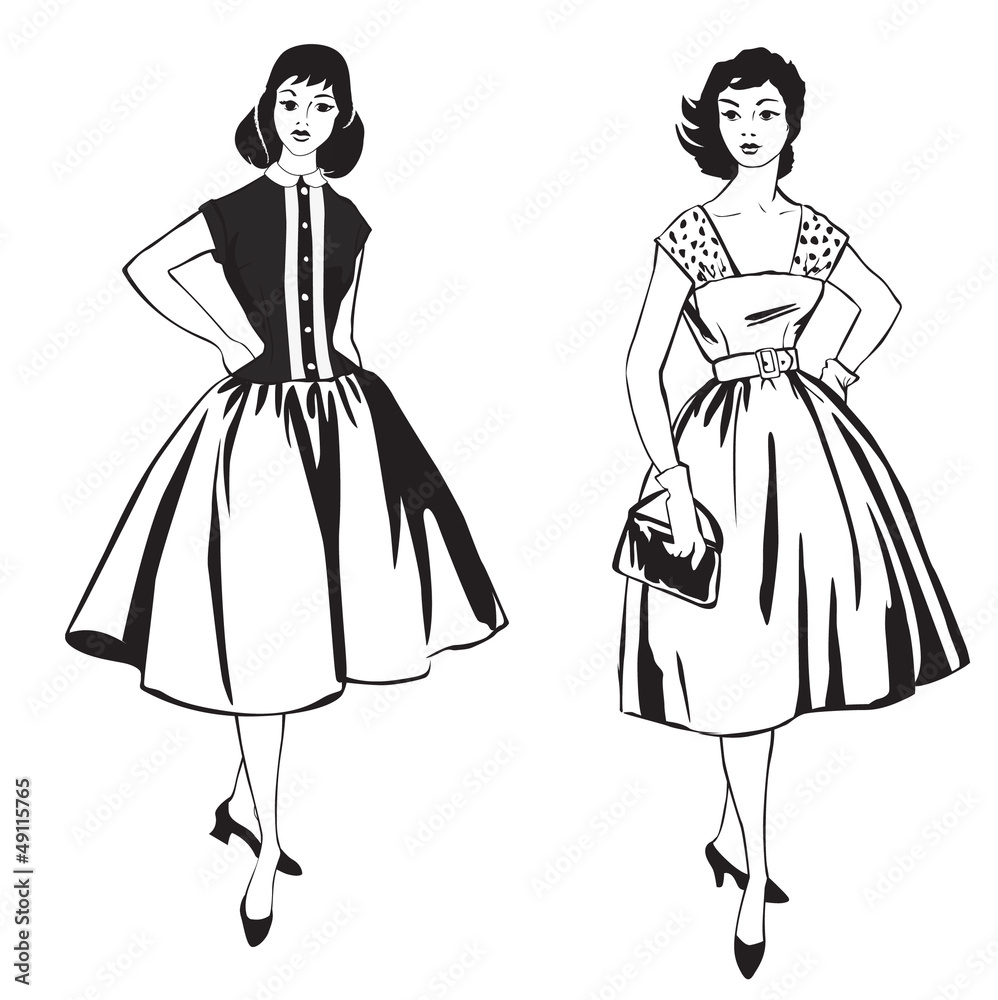 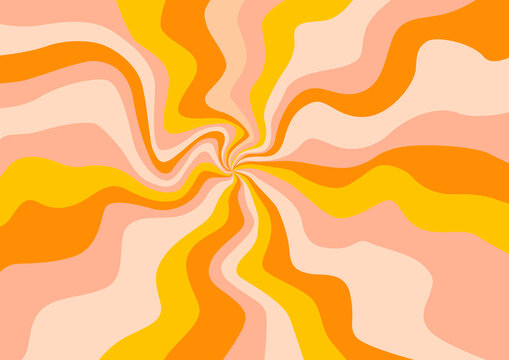 Ingen kan leve op til idealet
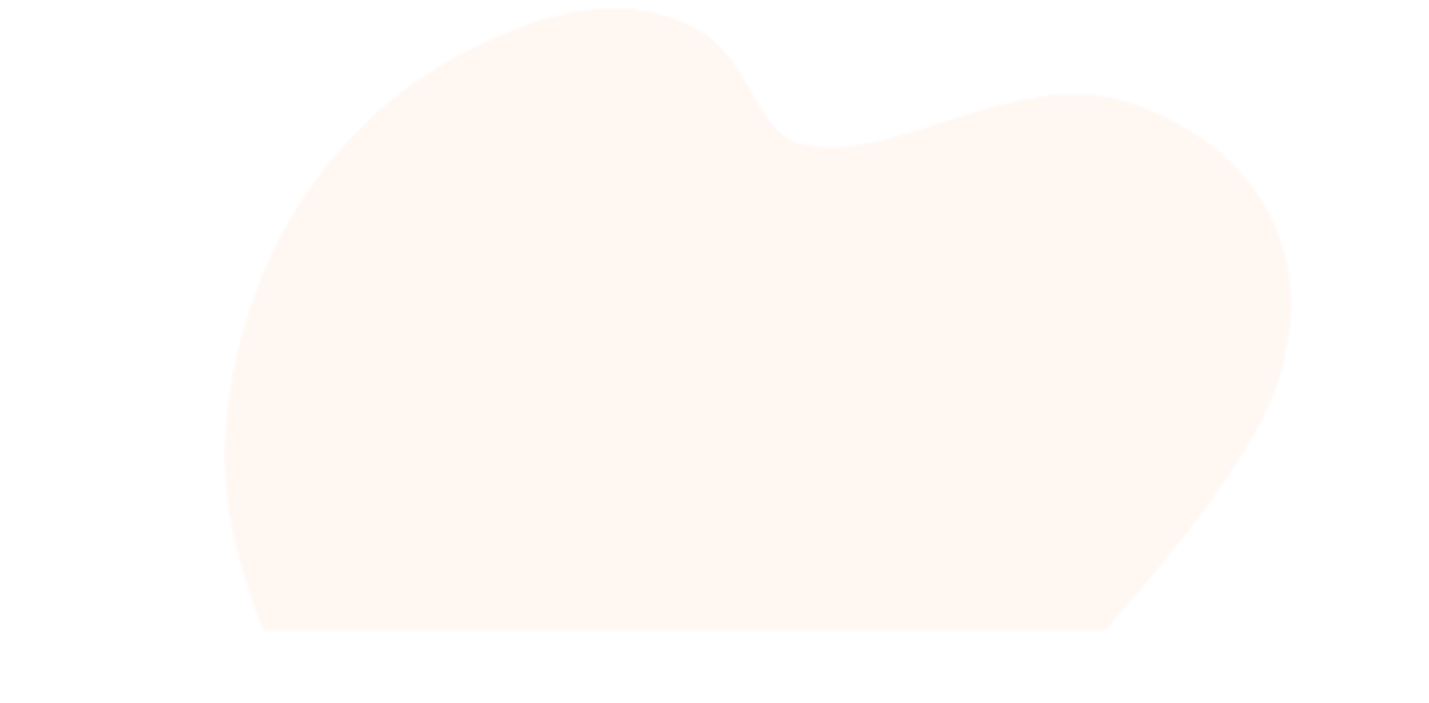 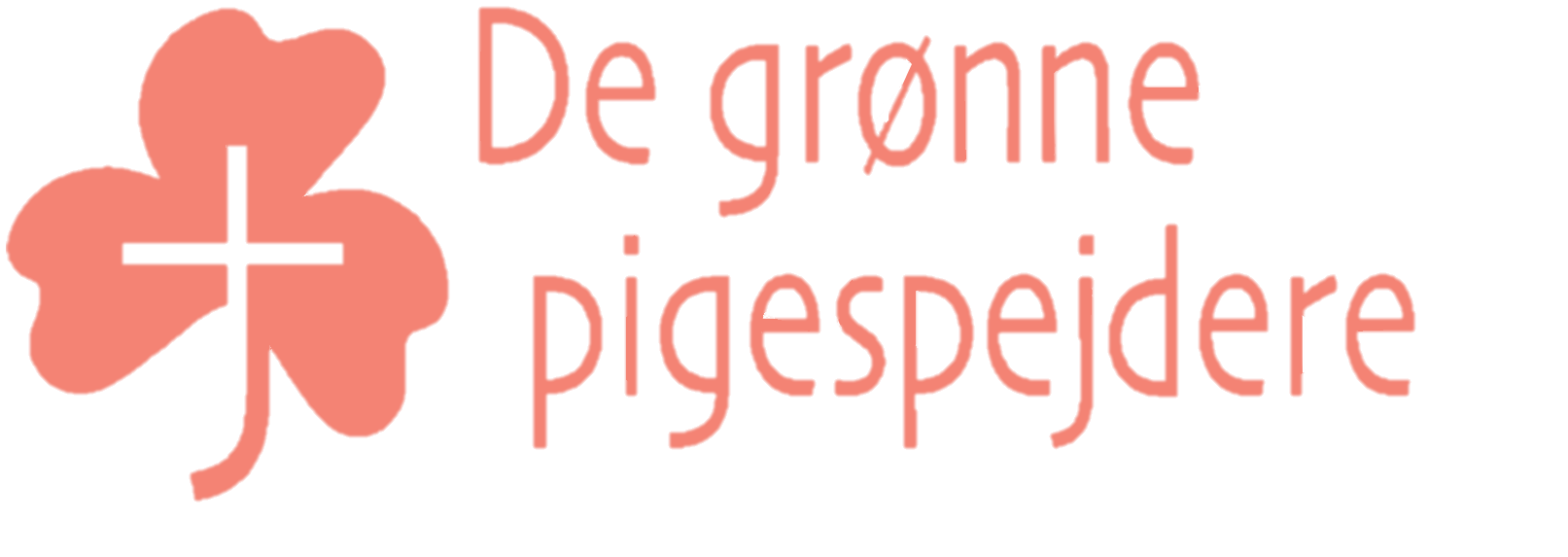 To poler 
af definitioner
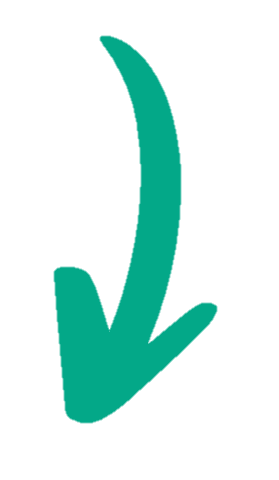 ”Anna Hansen”
Identifikation
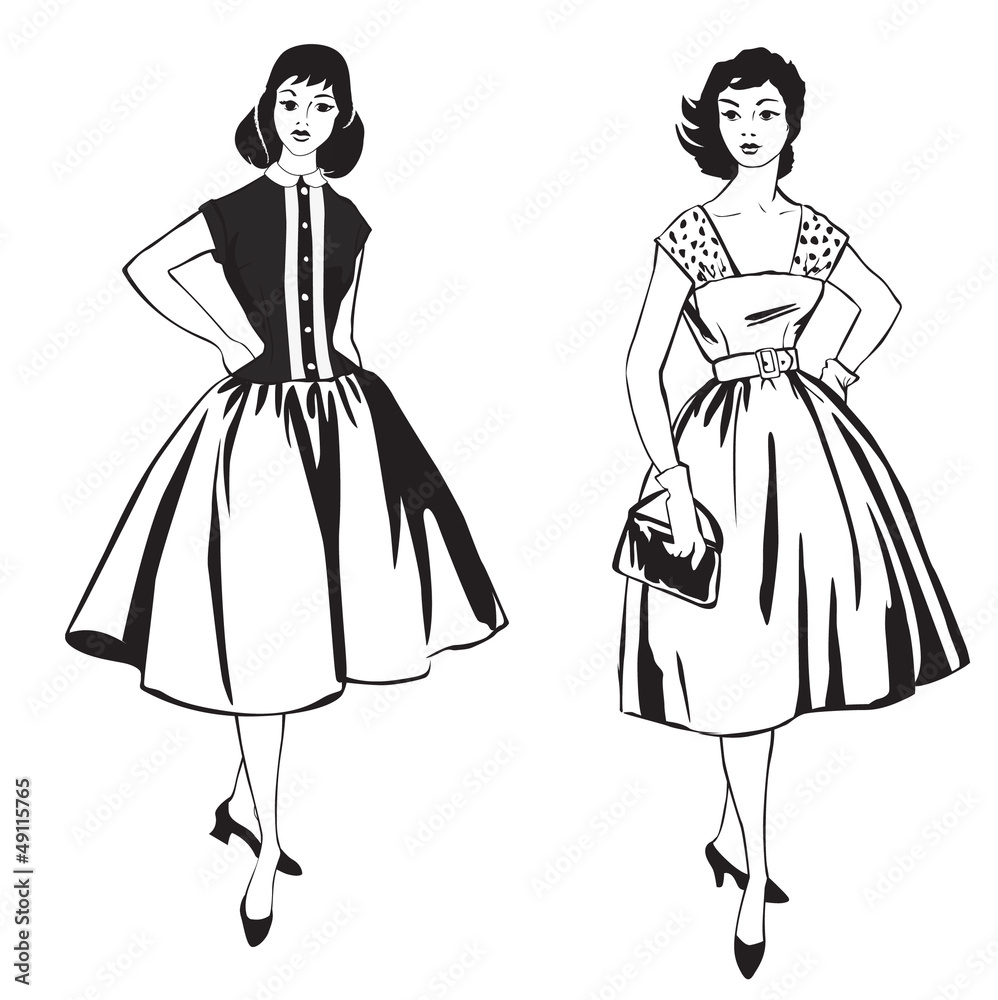 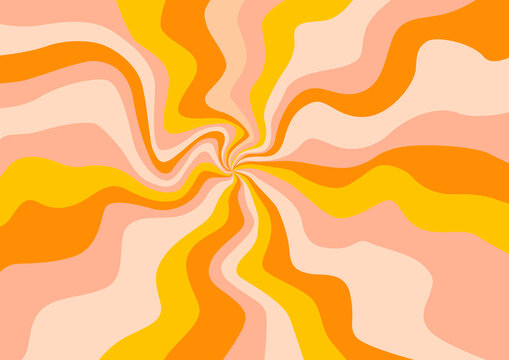 En ”rigtig” pige
For bredt  betydningsløst
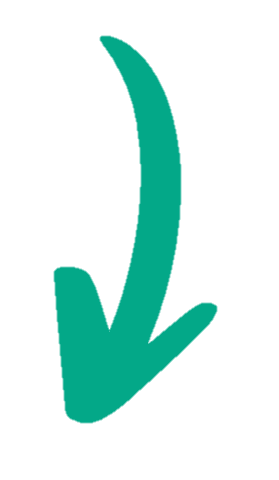 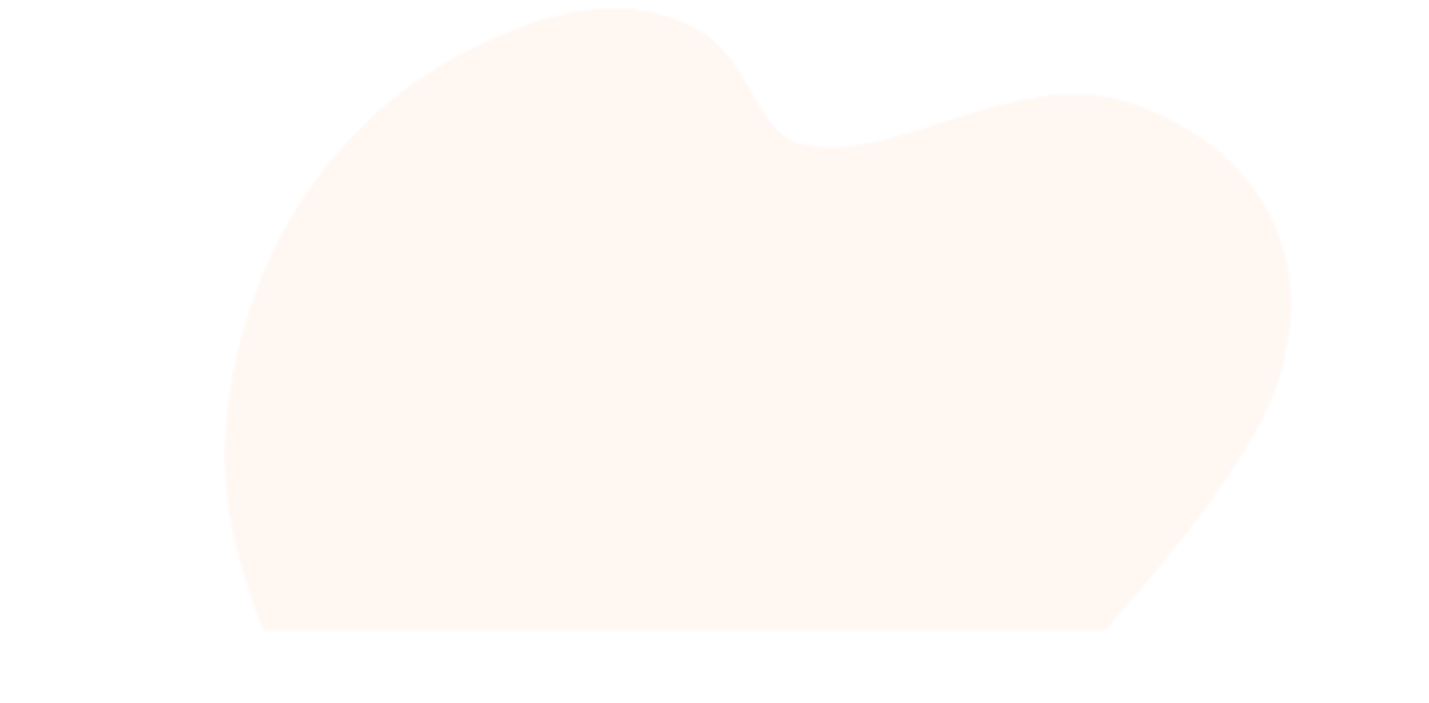 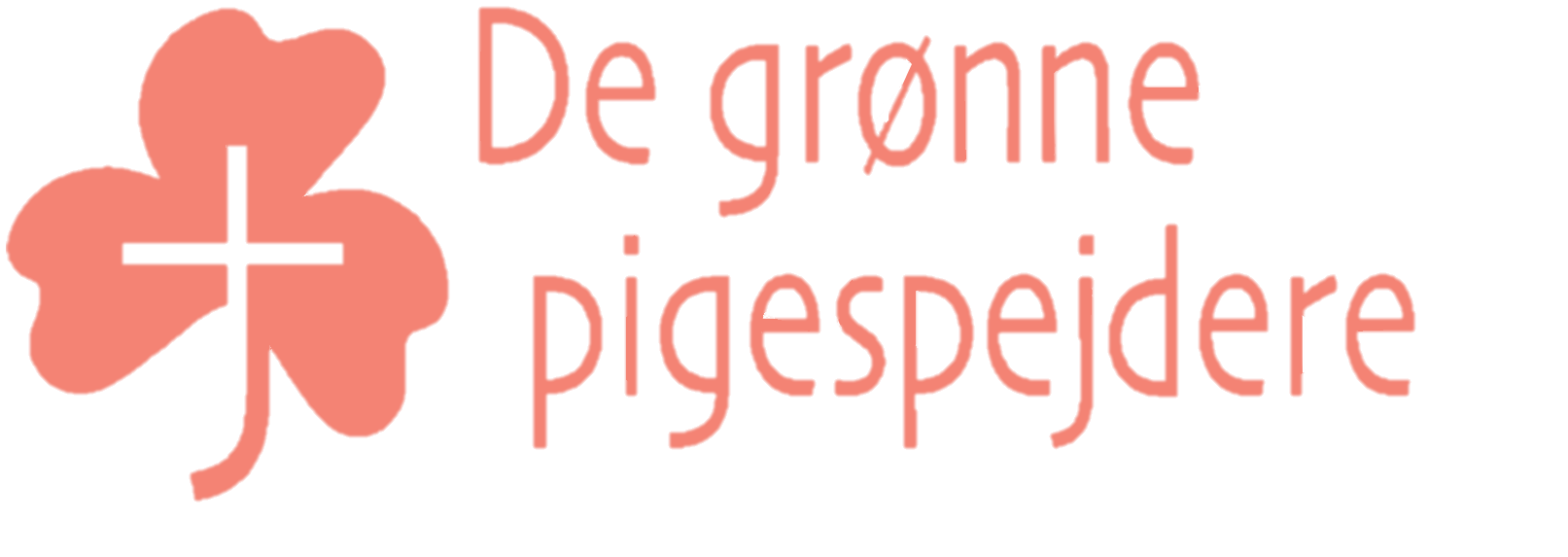 To poler af definitioner
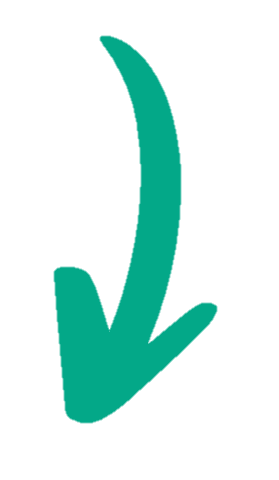 ”Anna Hansen”
Identifikation
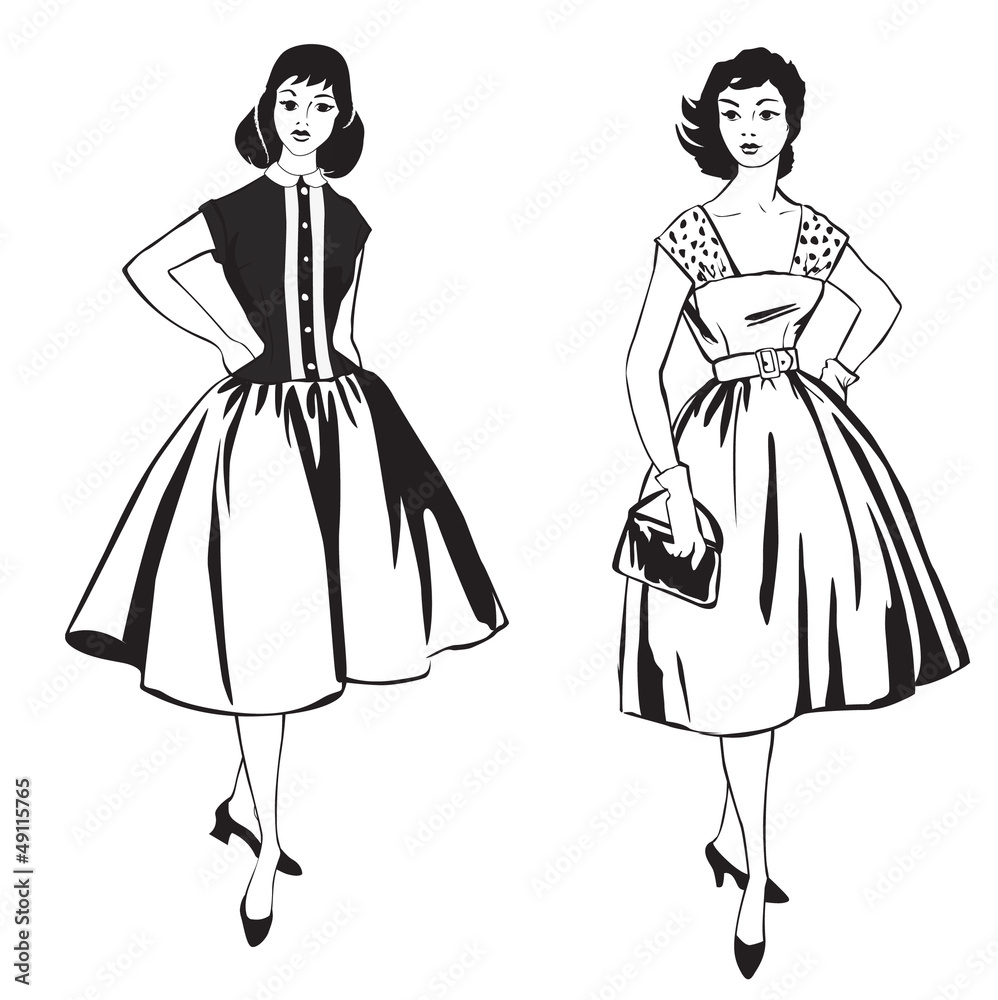 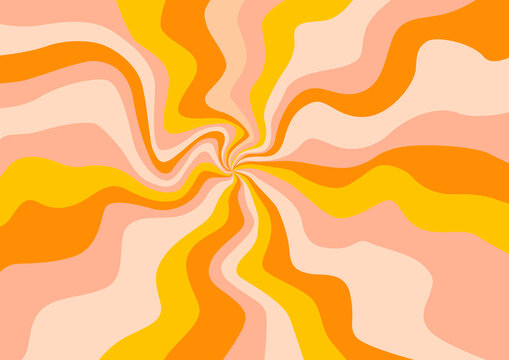 En ”rigtig” pige
Skal ”Anna Hansen” gælde for vores medlemsparagraf – når ”identifikationen” gælder for vores formål?
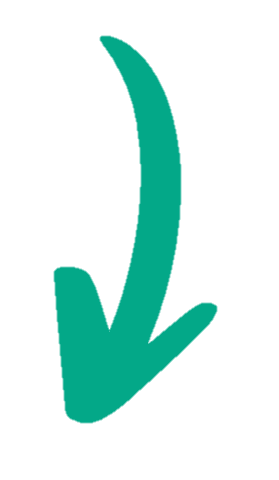 Alle roller er pigerolle